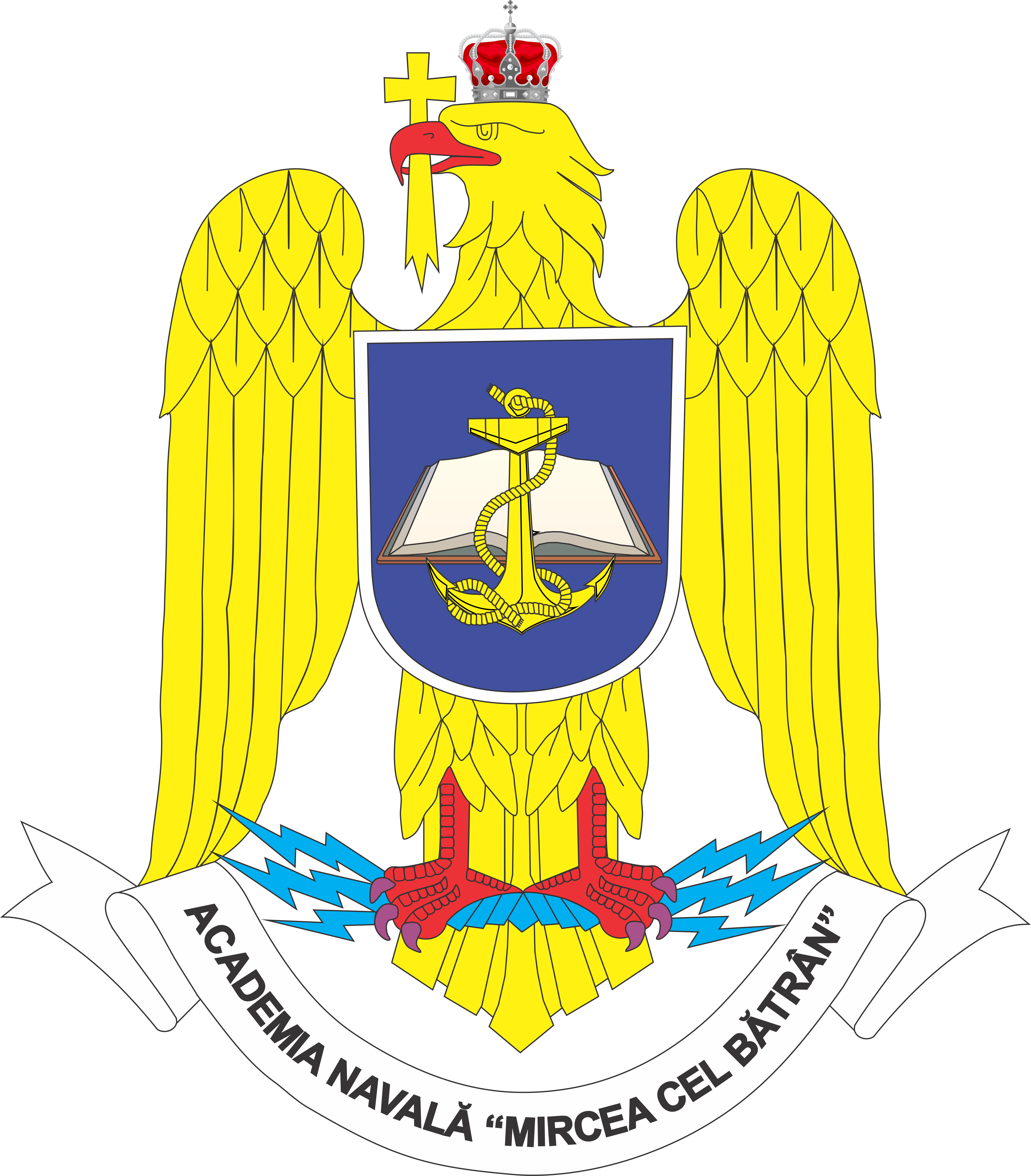 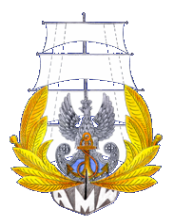 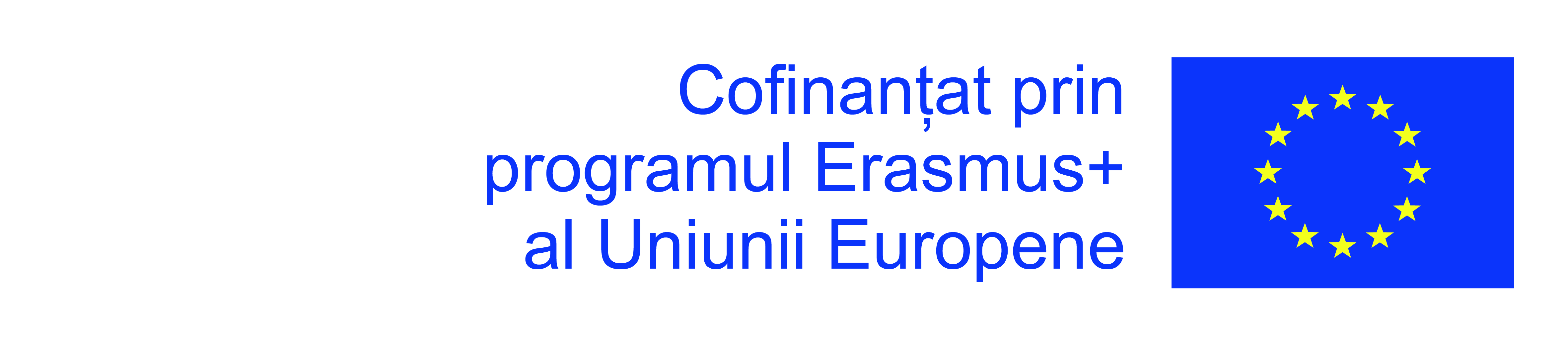 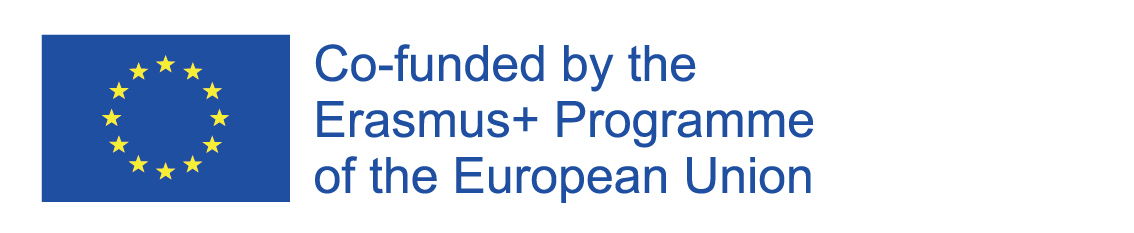 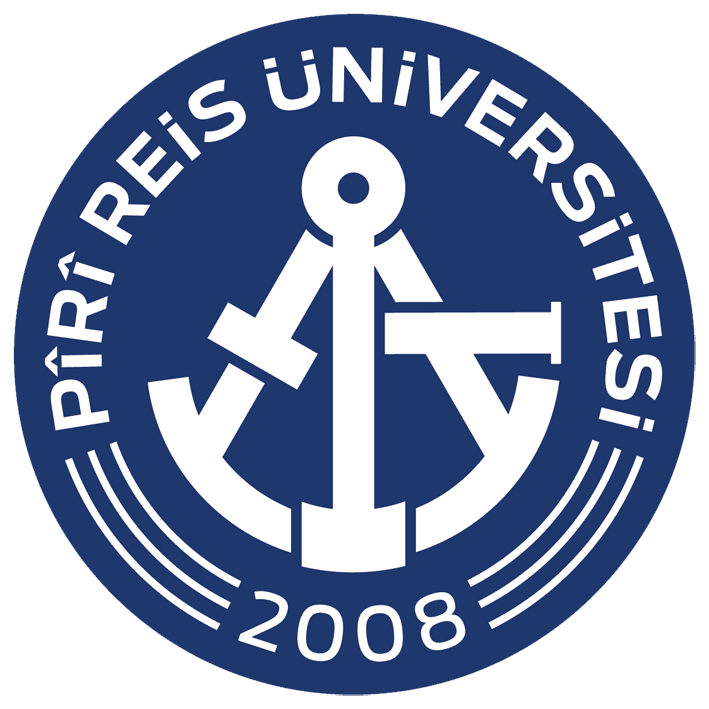 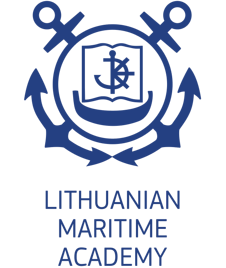 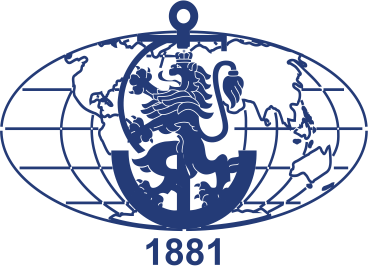 SHIP GENERATORS
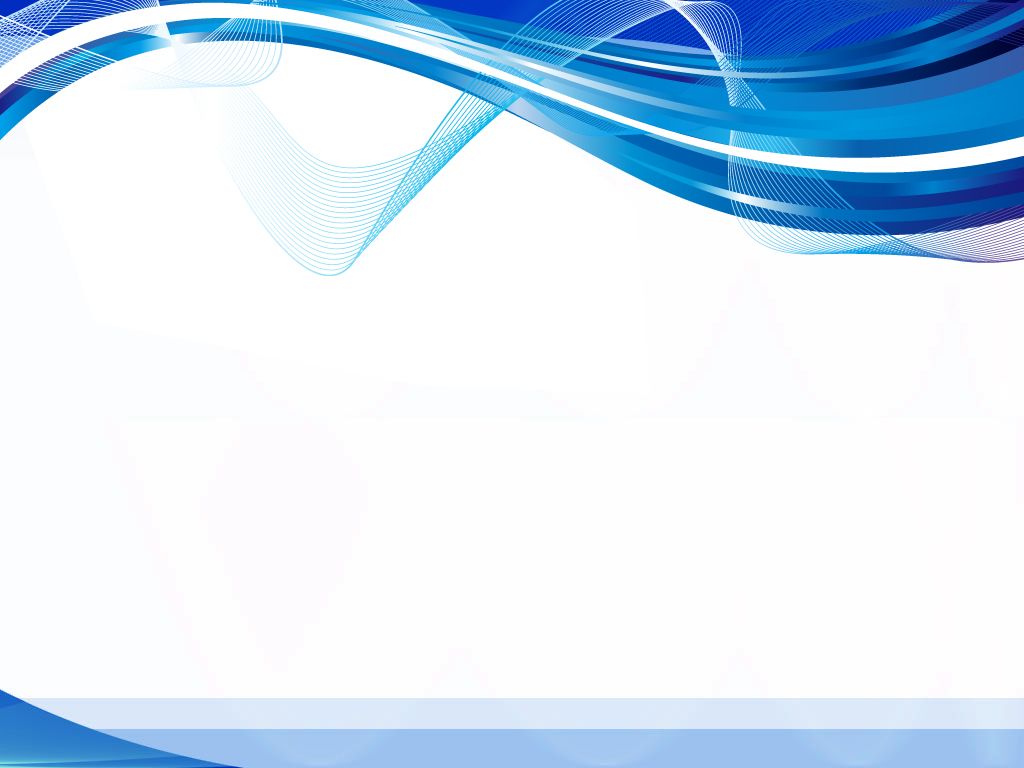 MARS-NET PROJECT
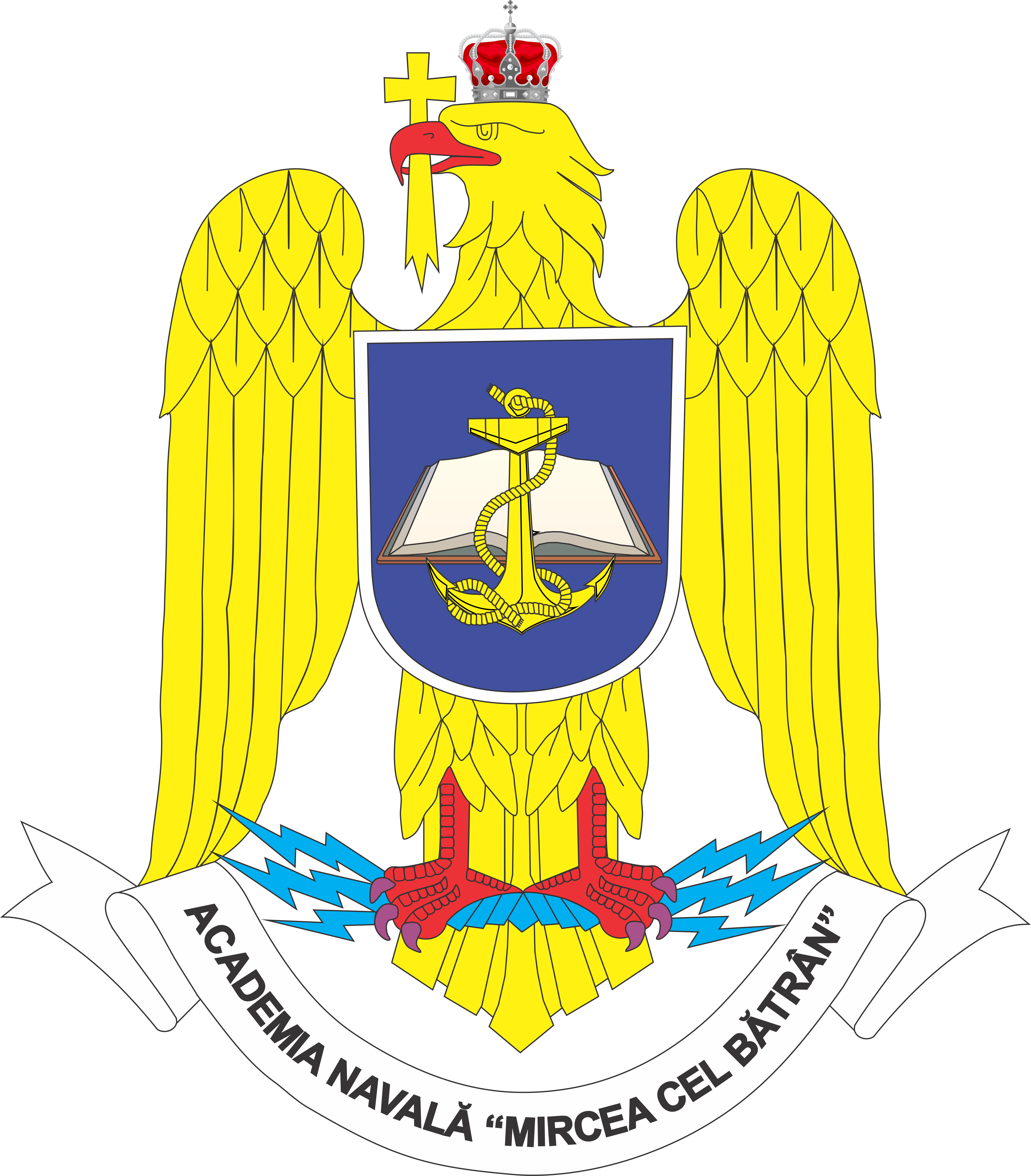 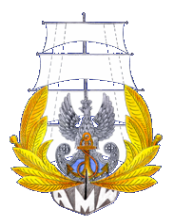 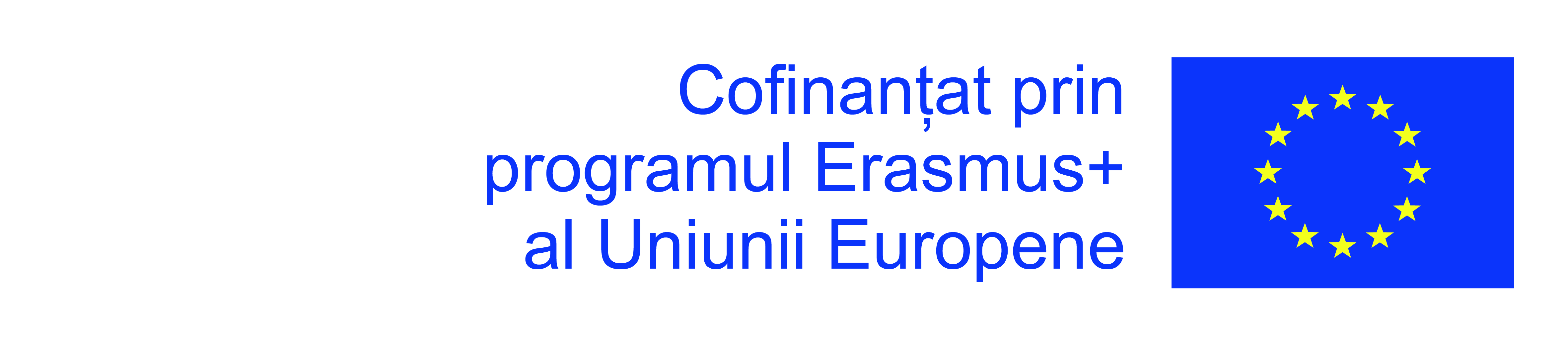 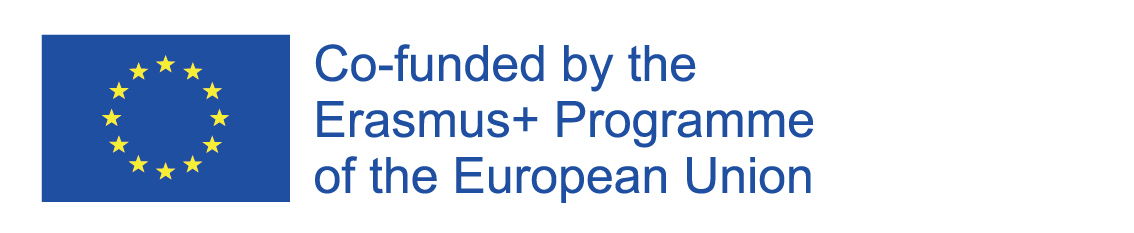 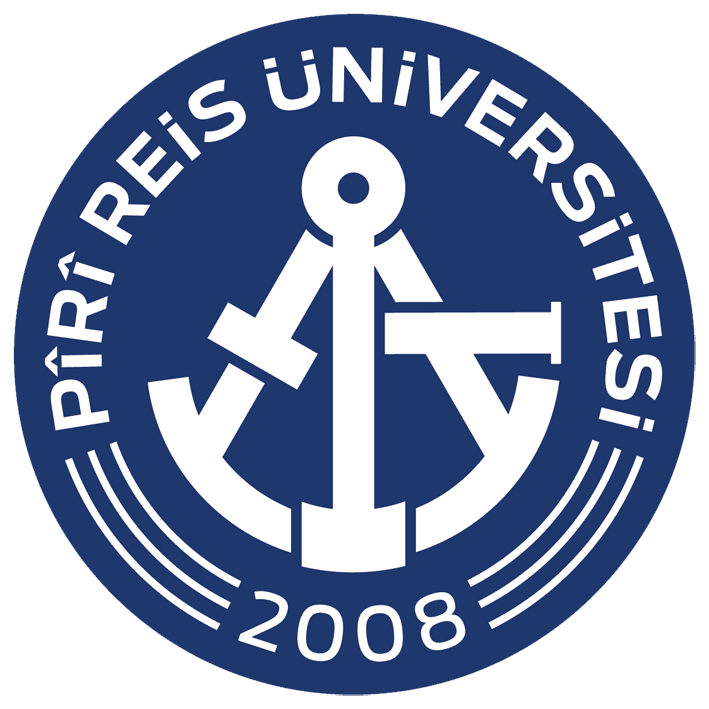 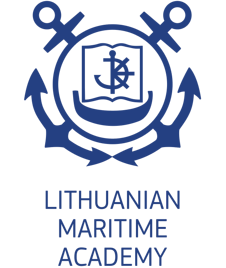 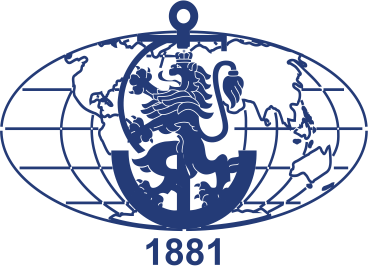 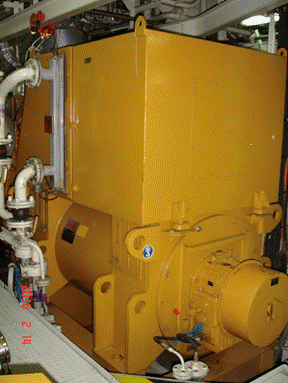 The electrical power demand on board ship will vary according to the ship type and its day-to-day operational needs (at sea or in port). 

To meet the power demand, two or more main generators are used, which are backed up by an emergency generator and an emergency battery service.
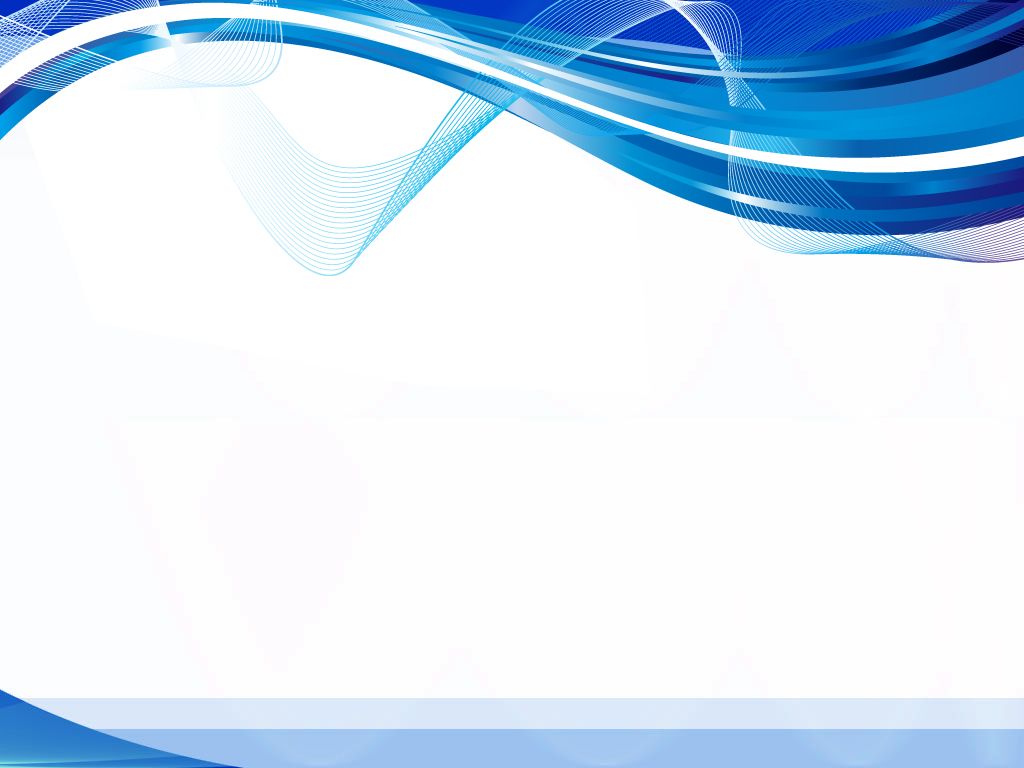 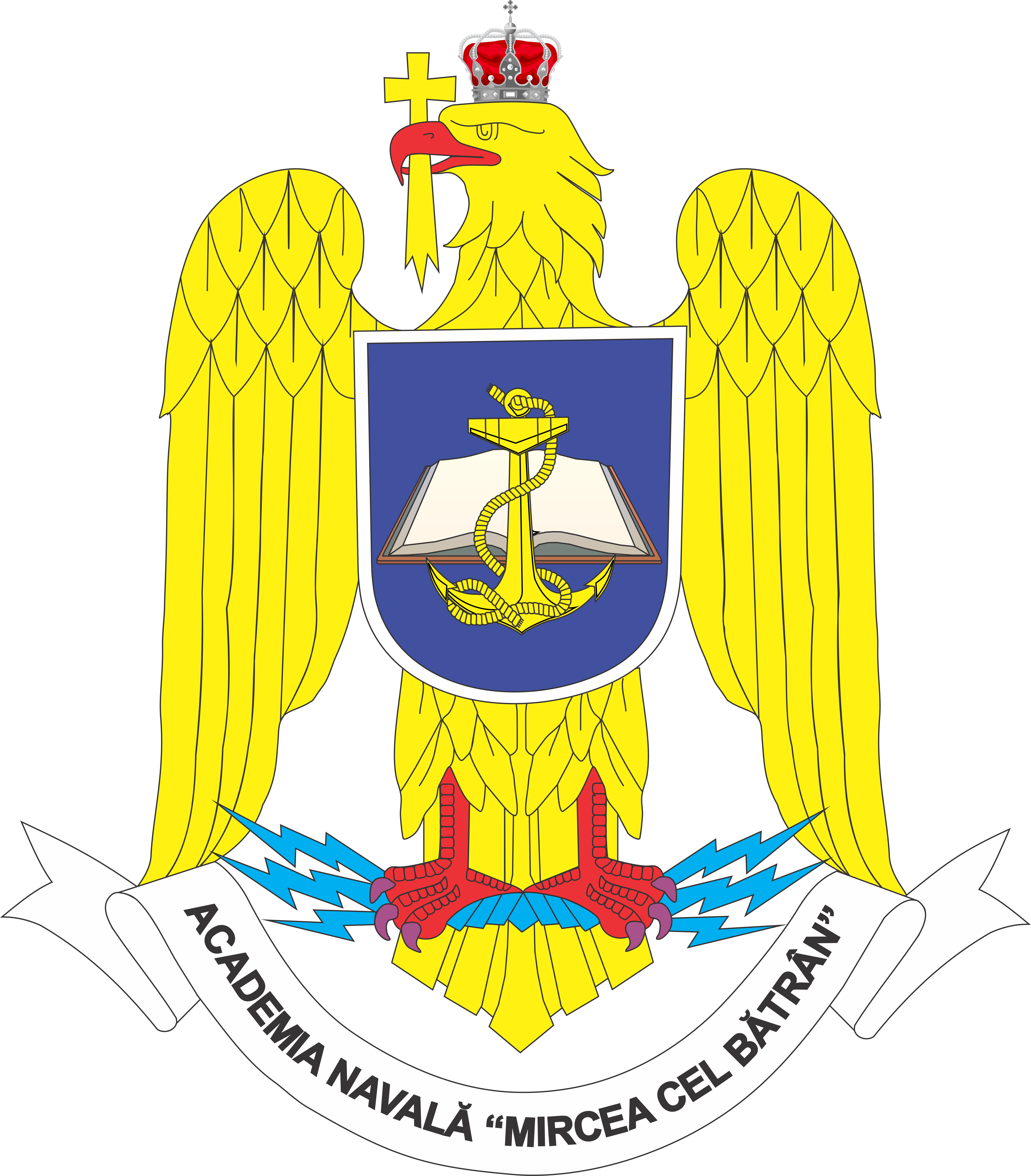 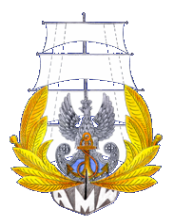 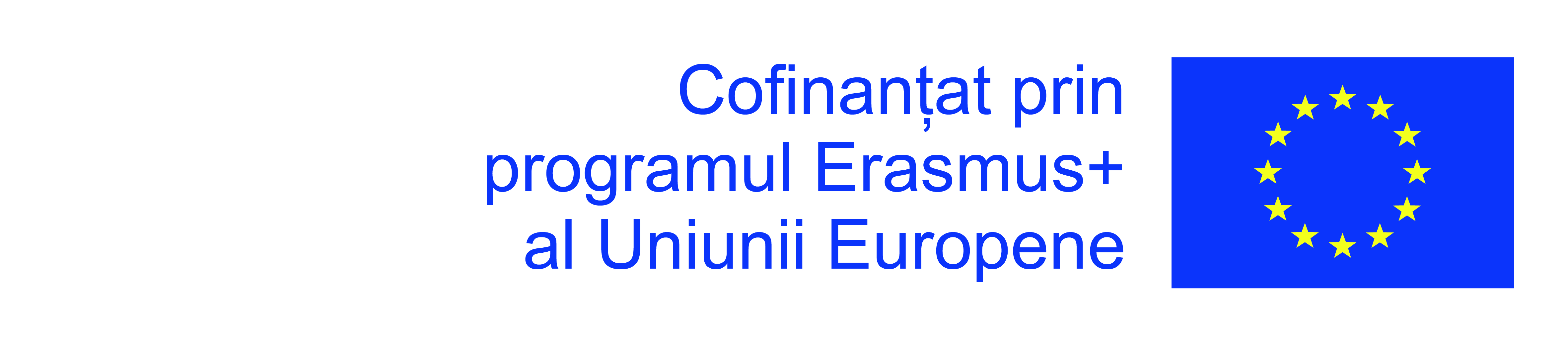 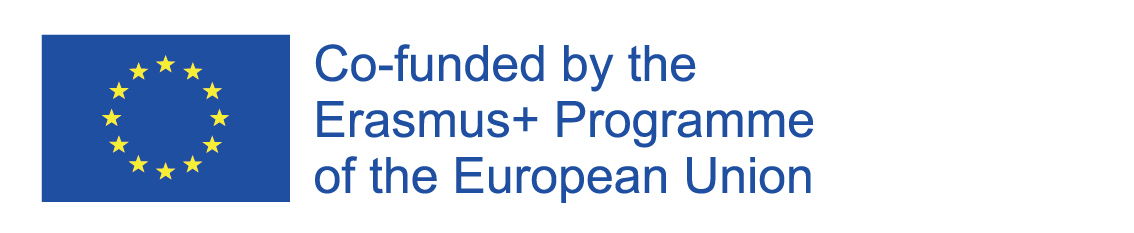 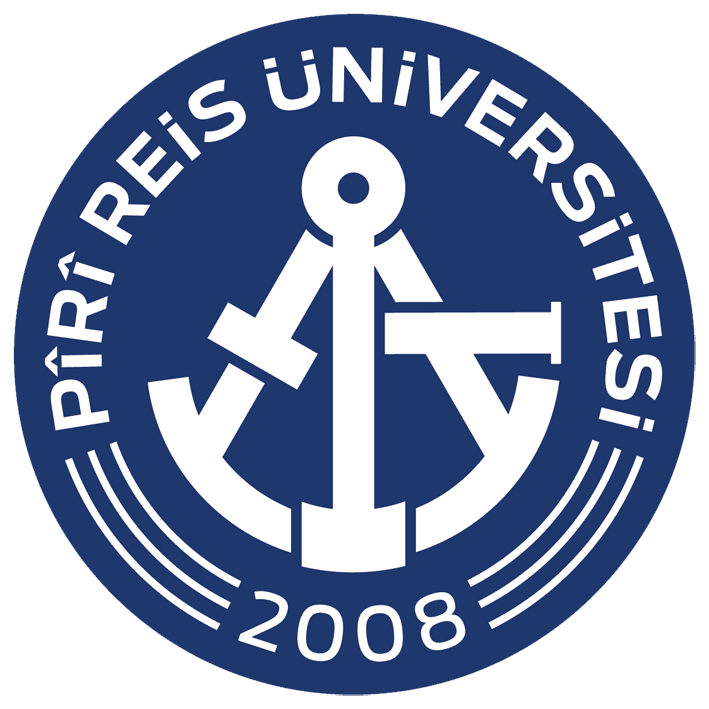 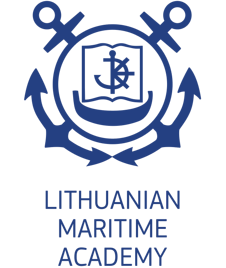 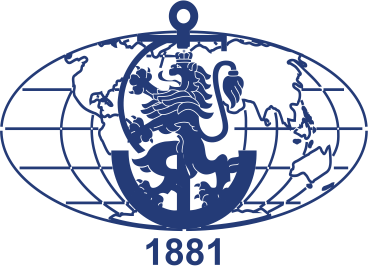 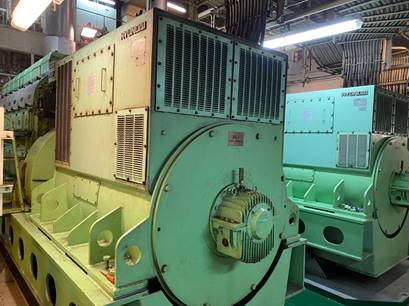 CONSTRUCTION OF GENERATORS
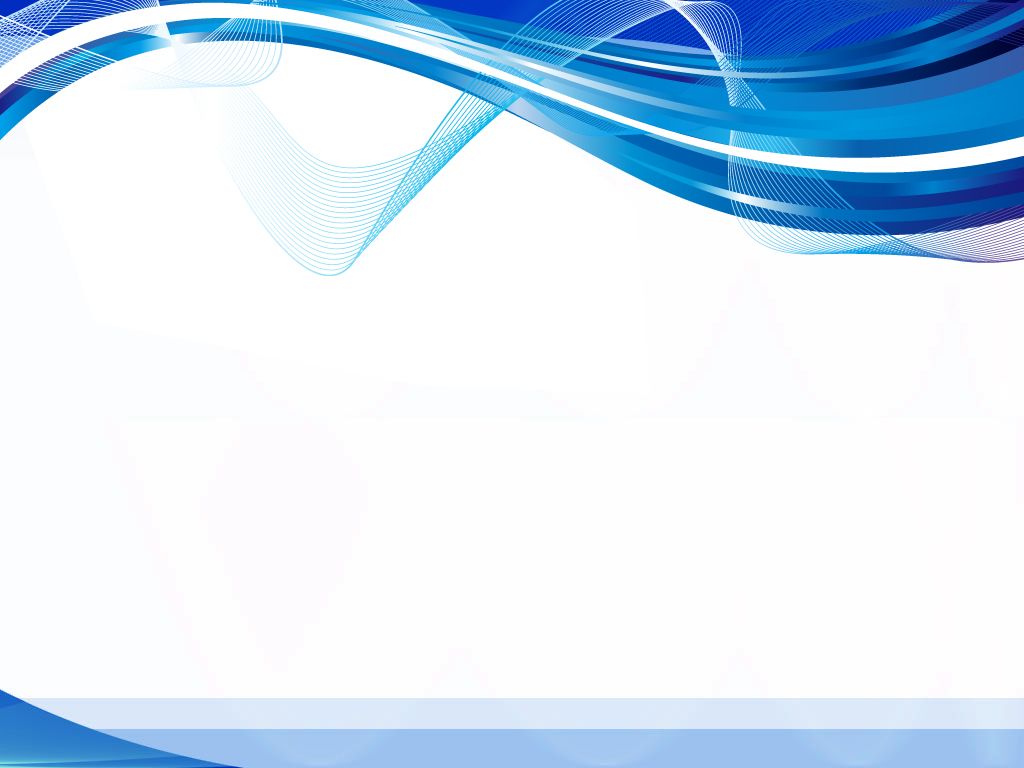 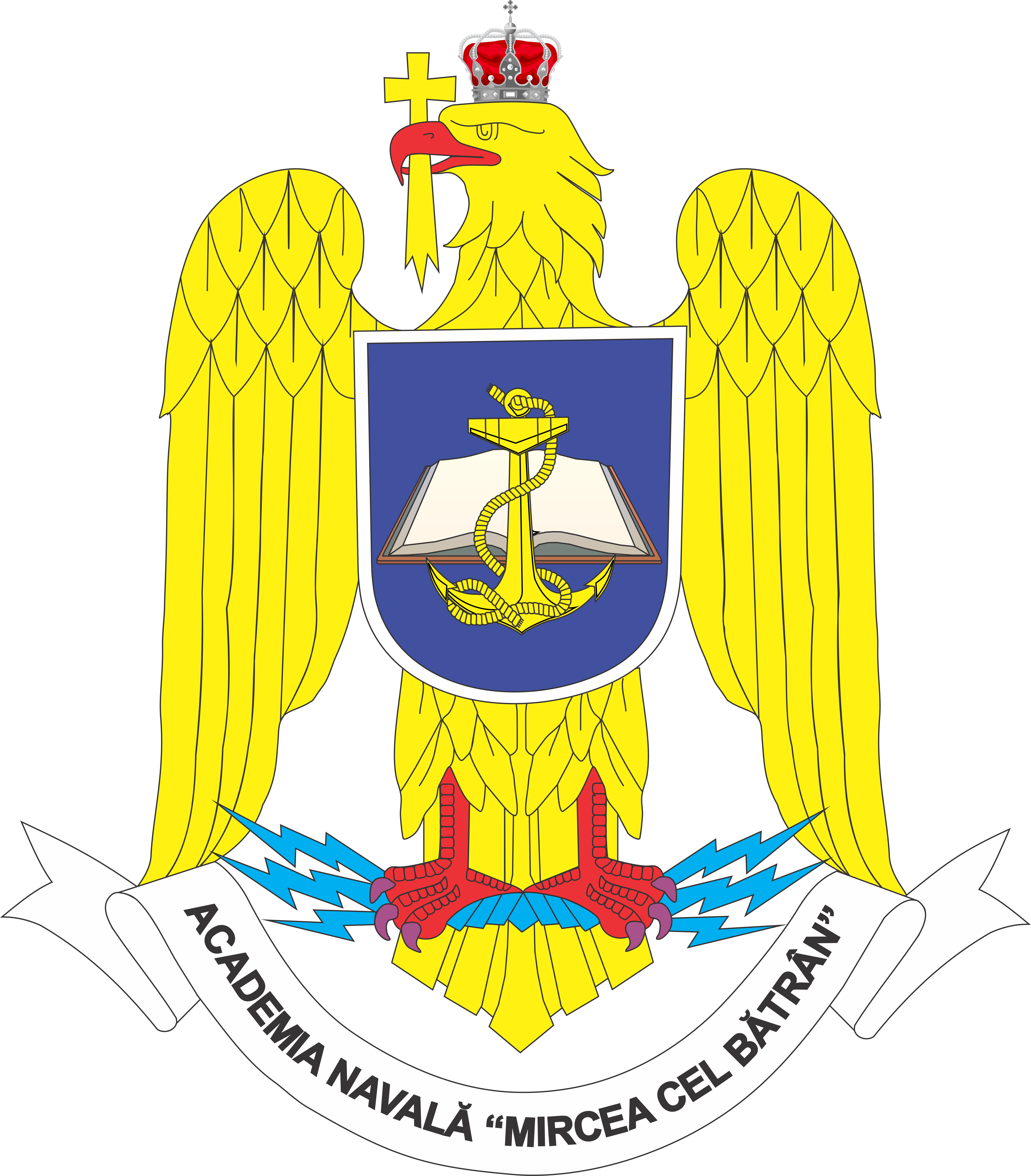 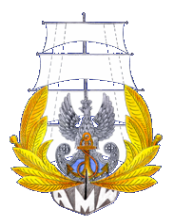 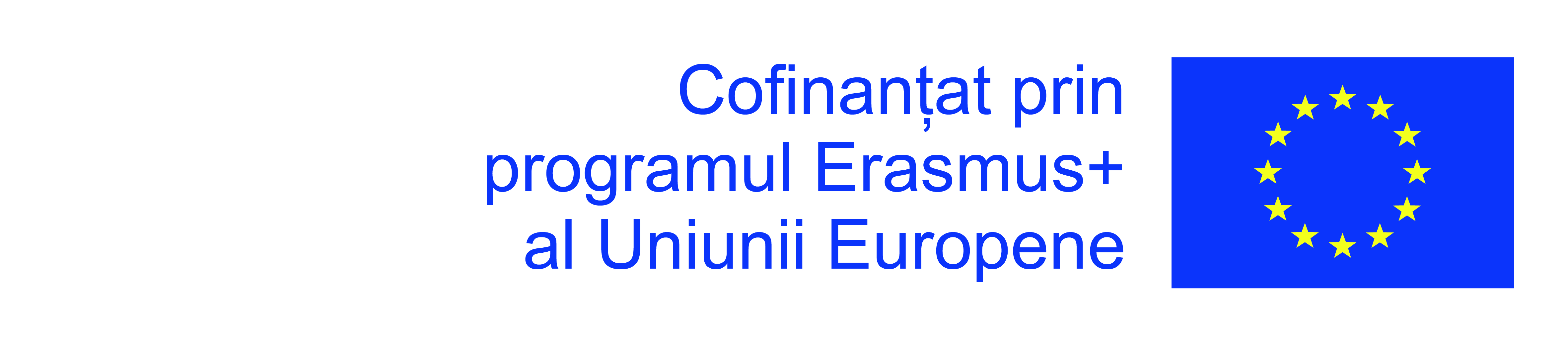 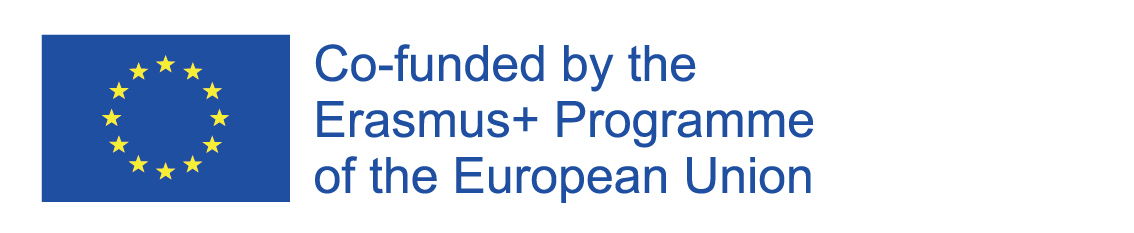 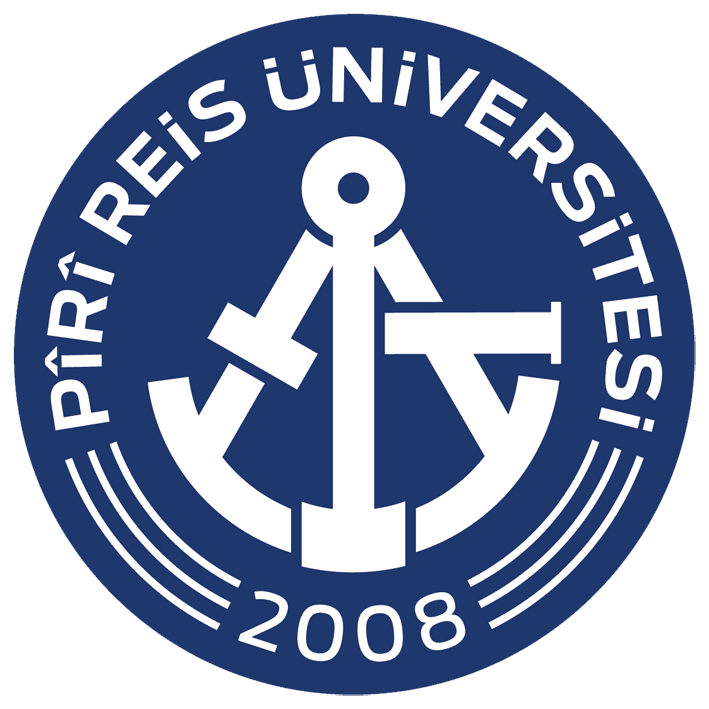 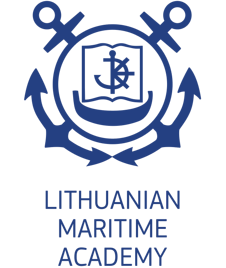 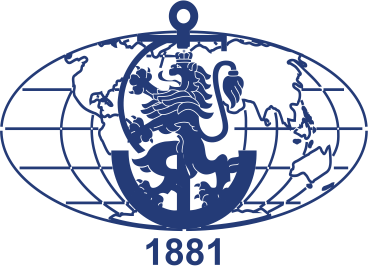 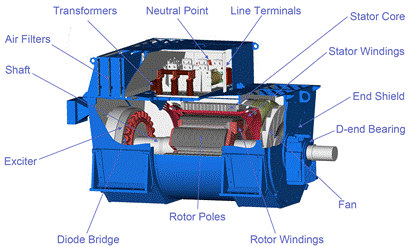 AC GENERATORS
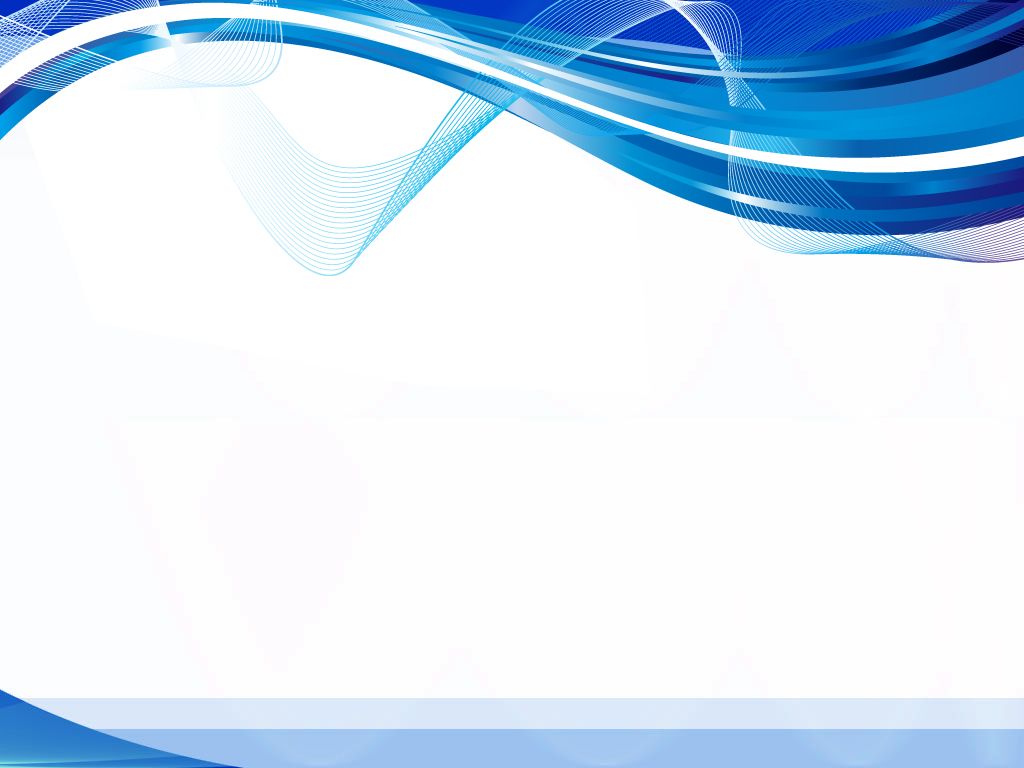 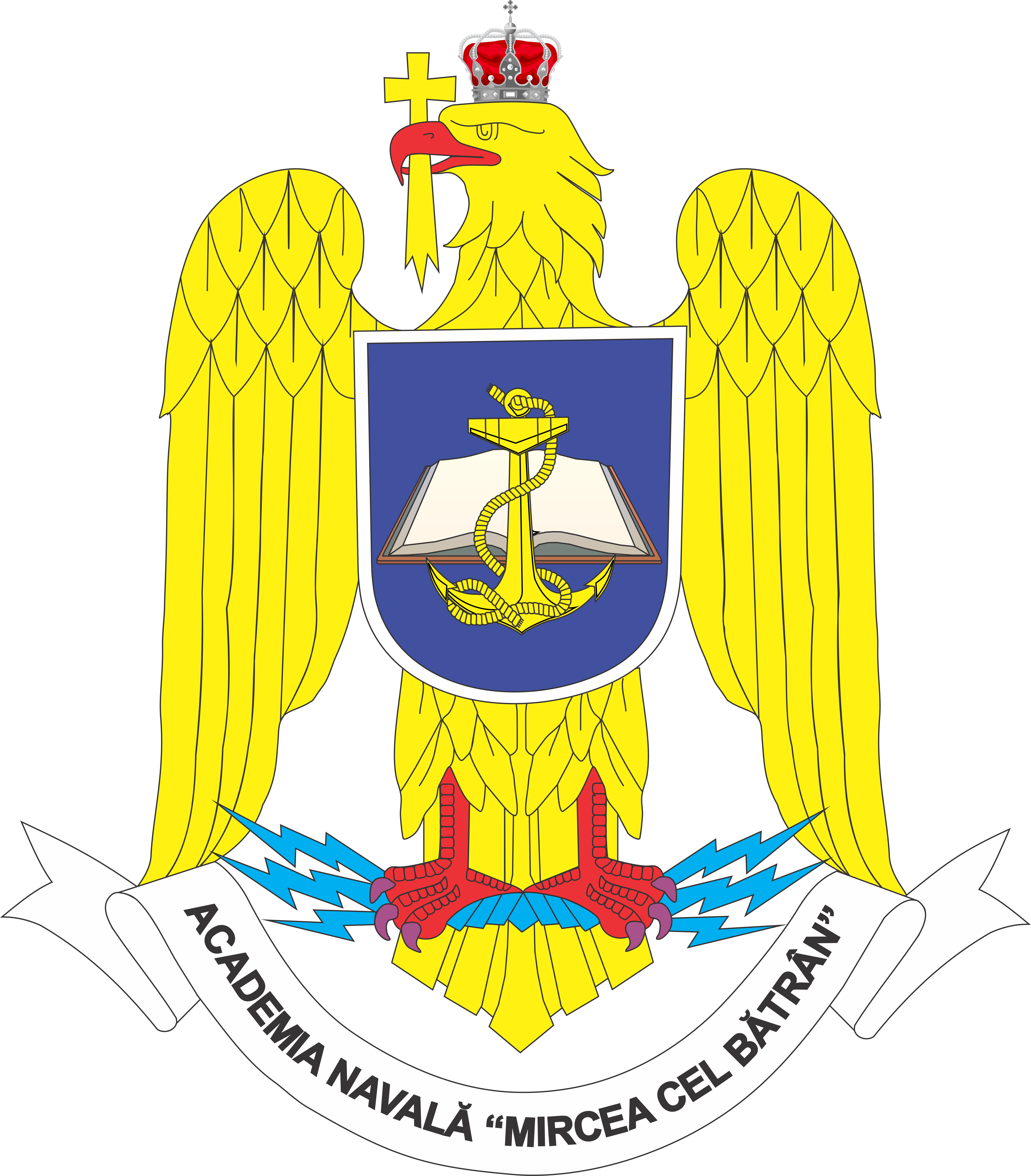 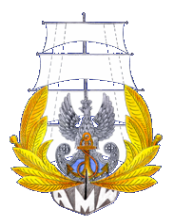 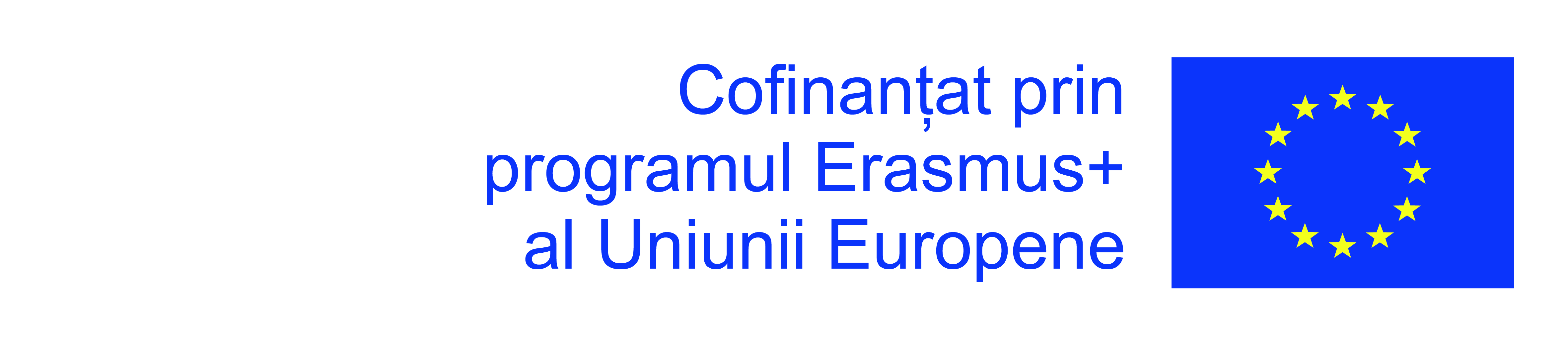 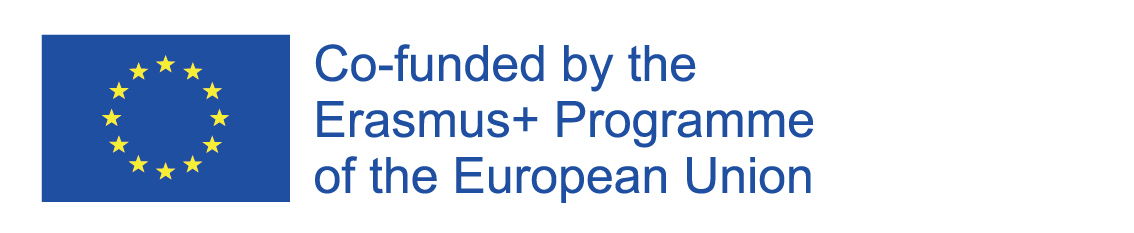 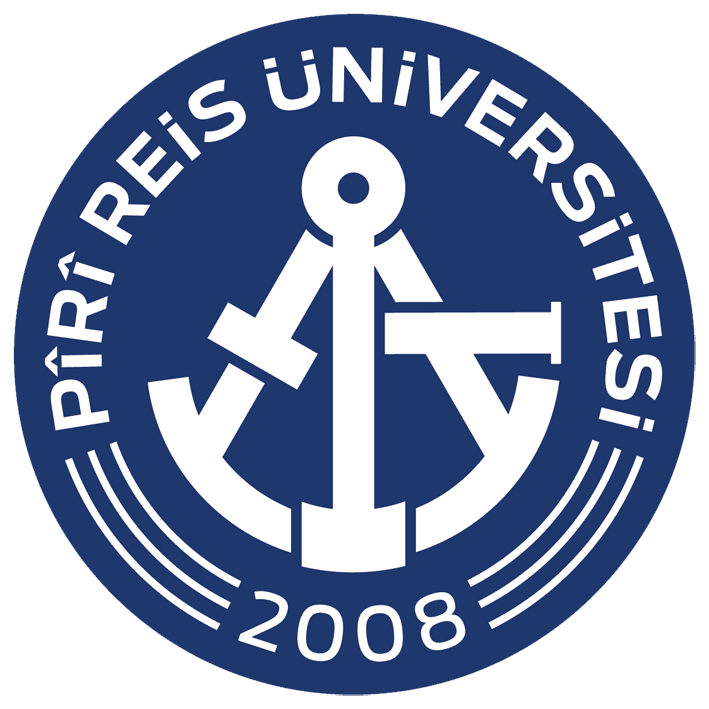 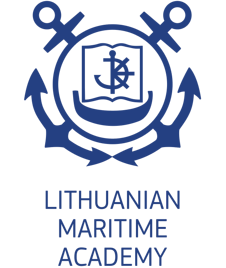 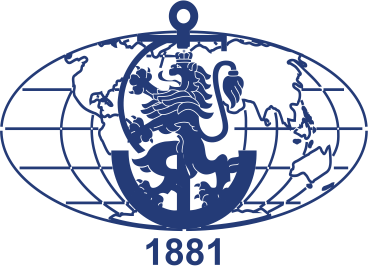 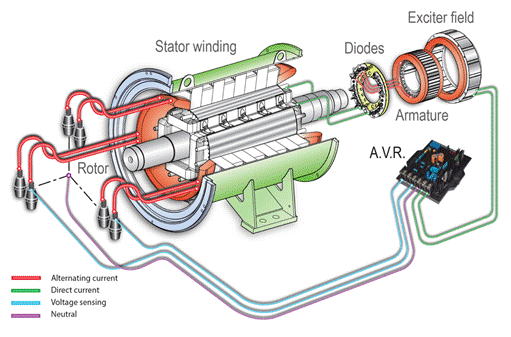 INTERNAL CONNECTIPNS
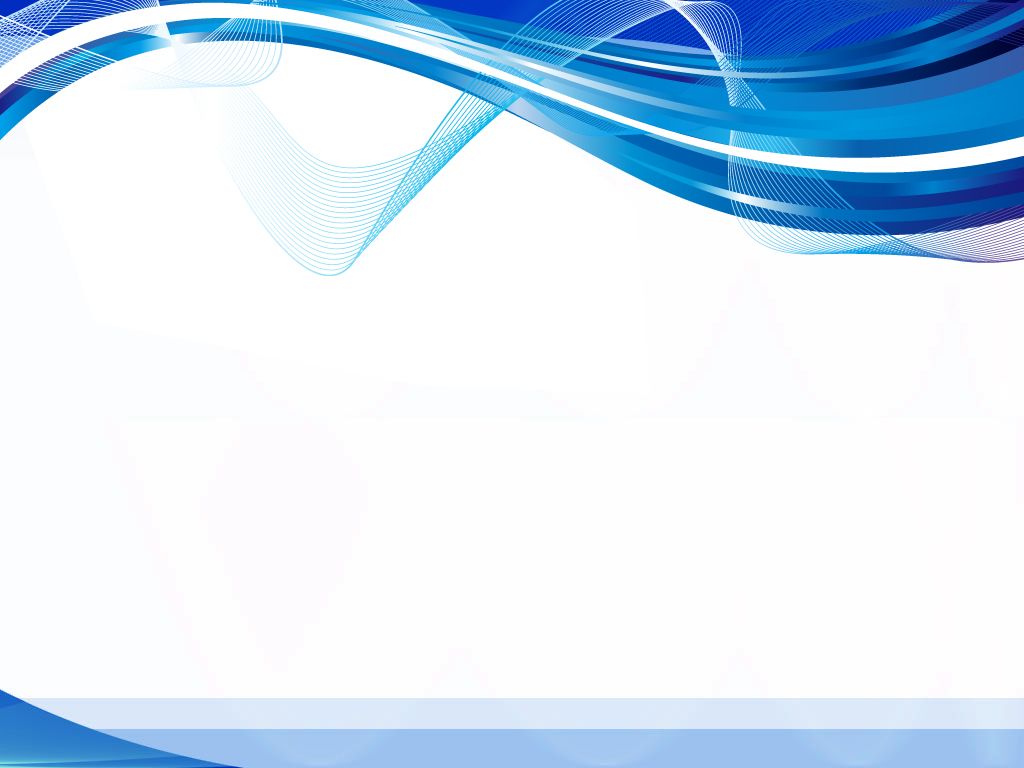 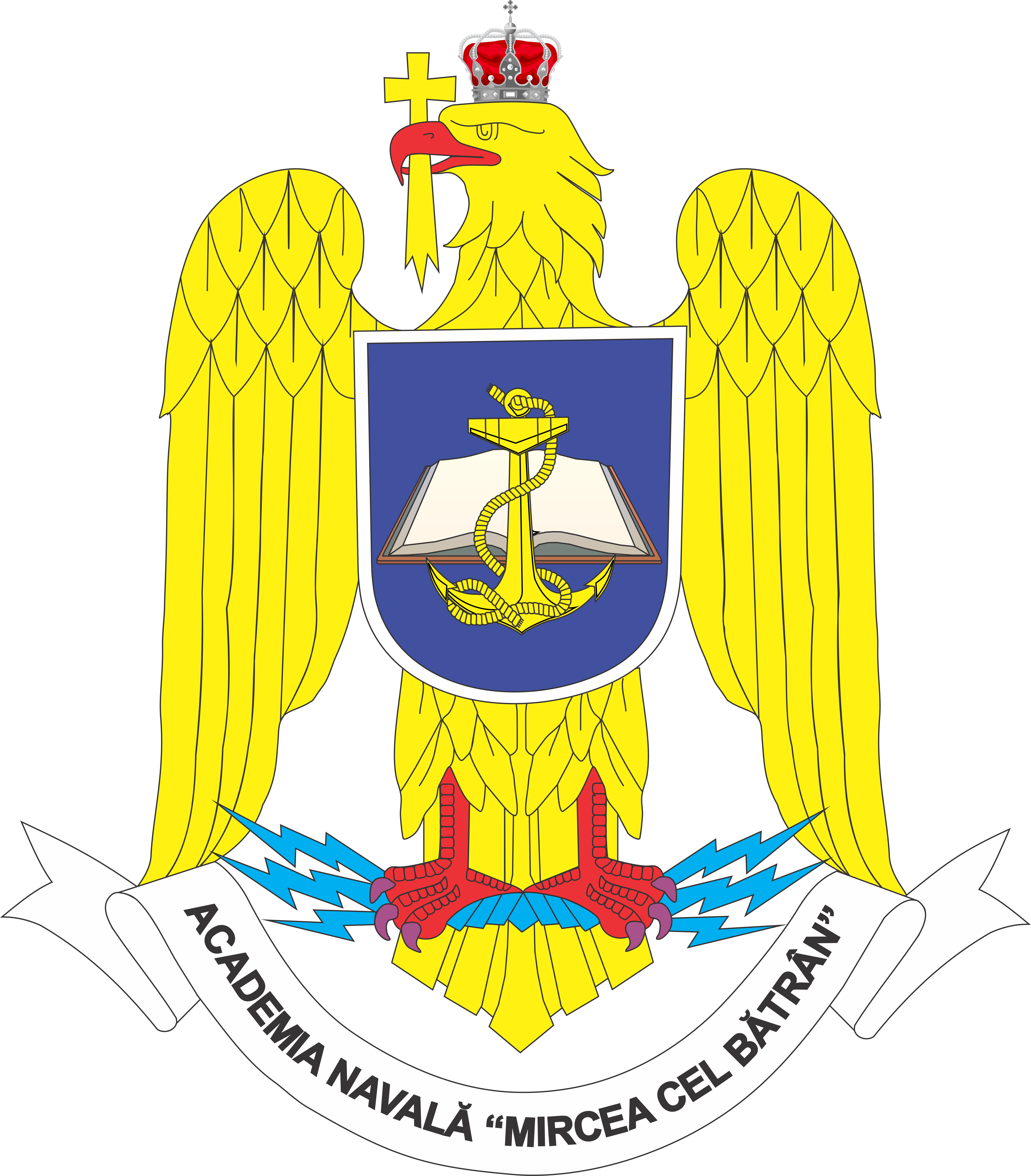 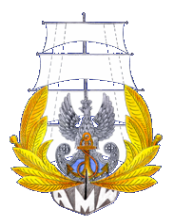 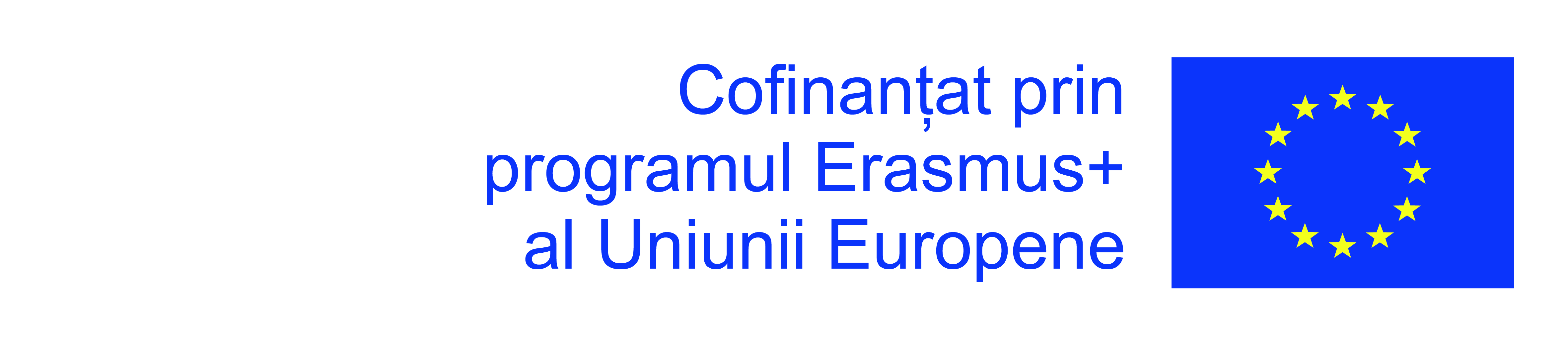 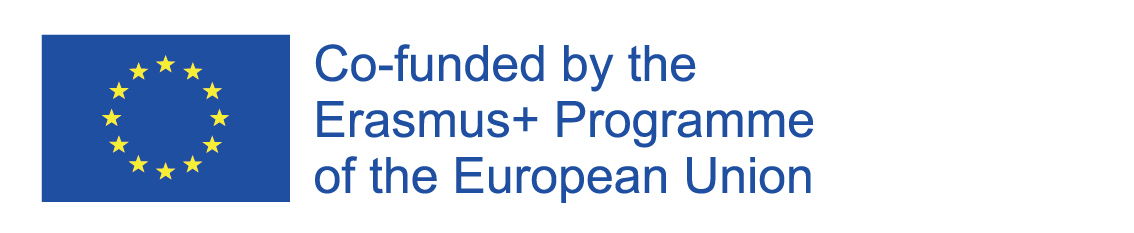 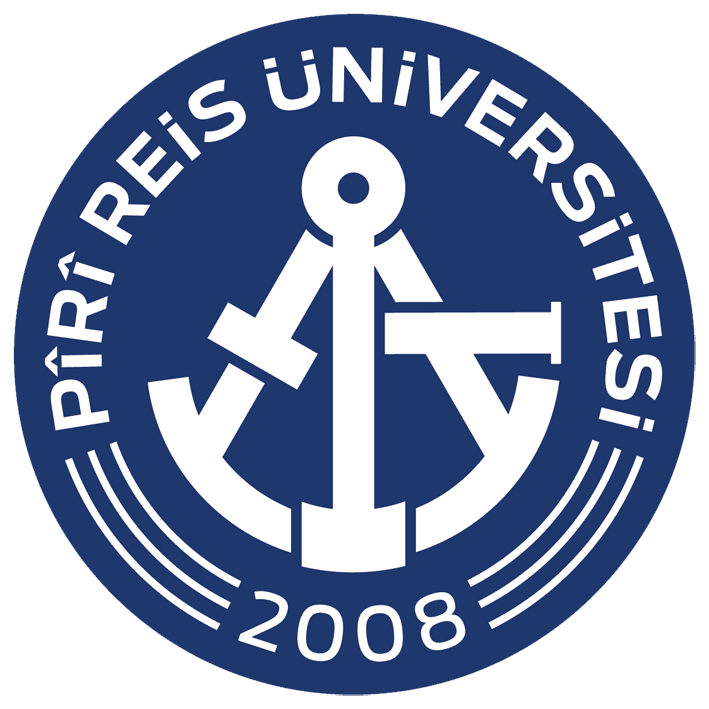 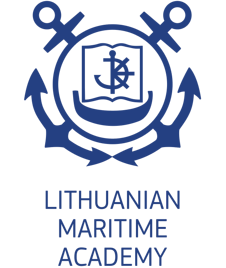 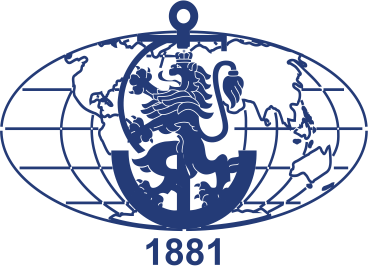 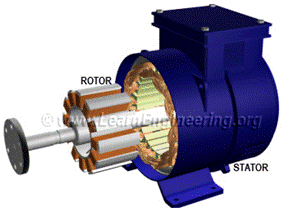 MAIN COMPONENTS
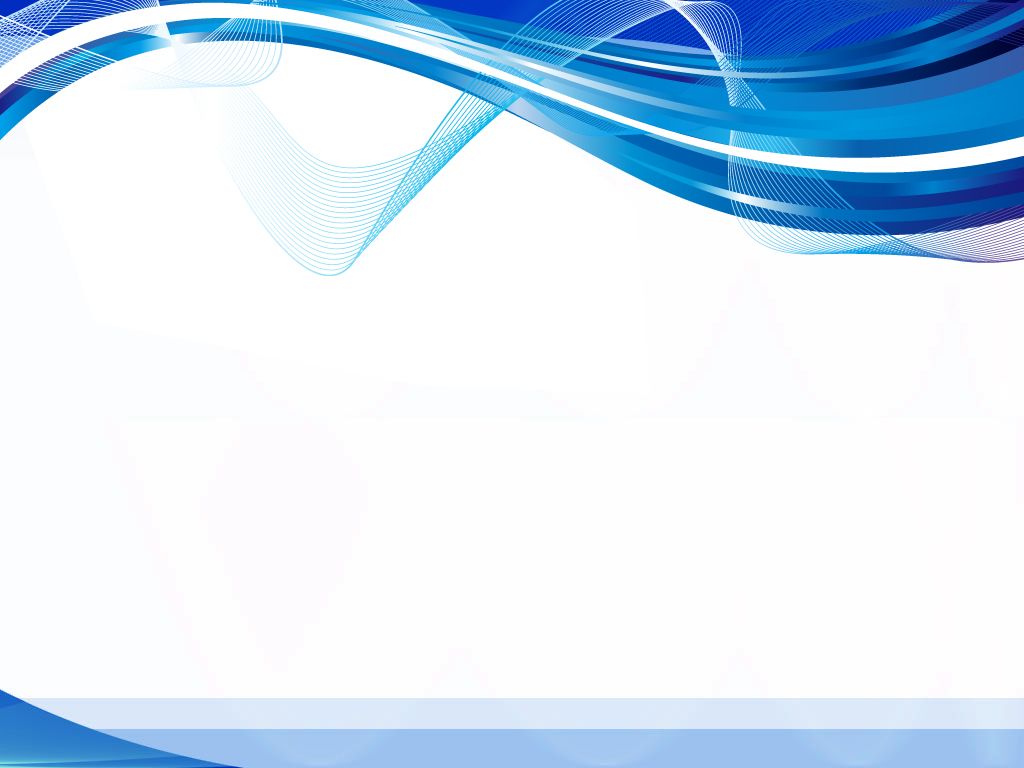 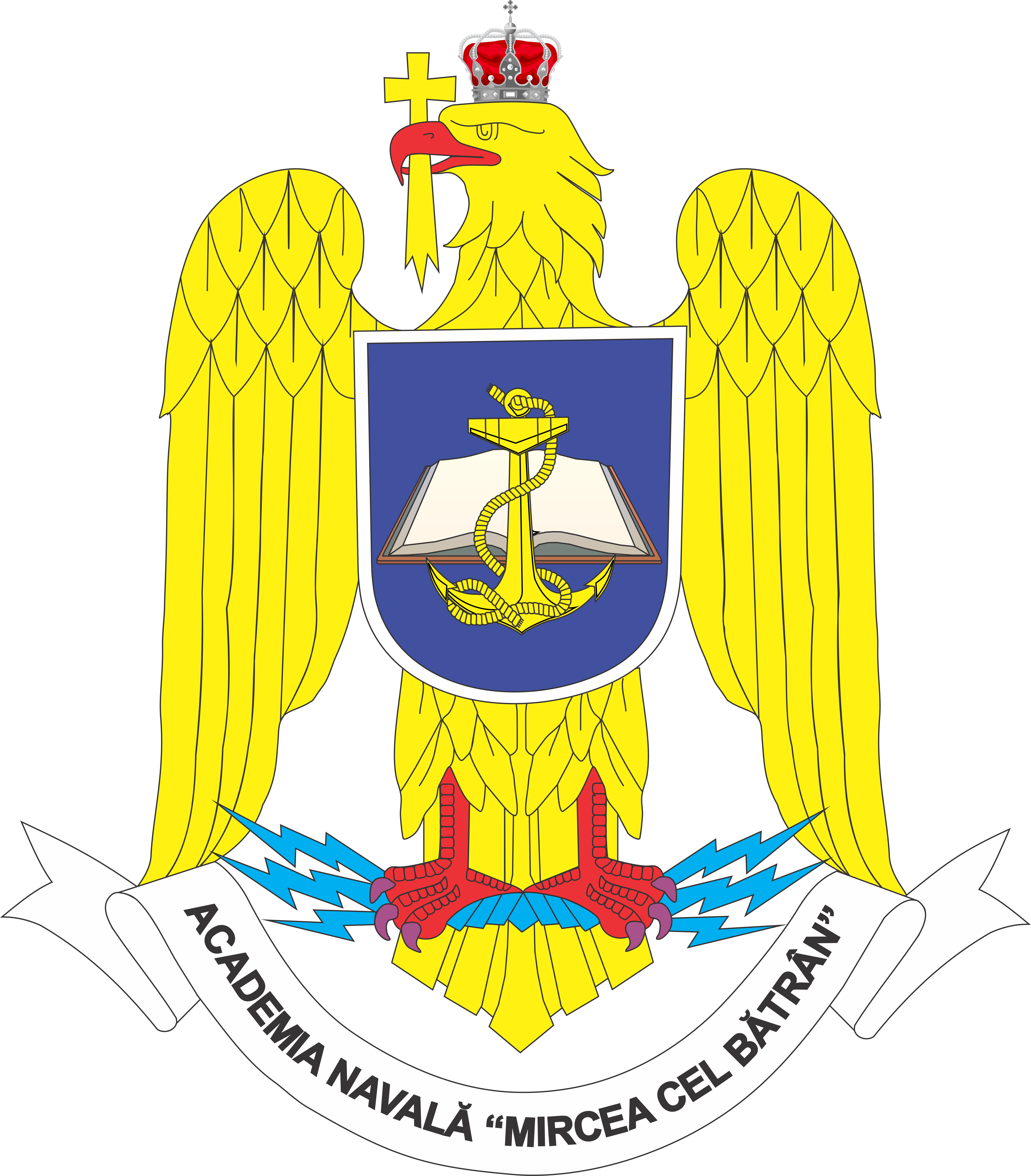 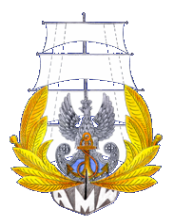 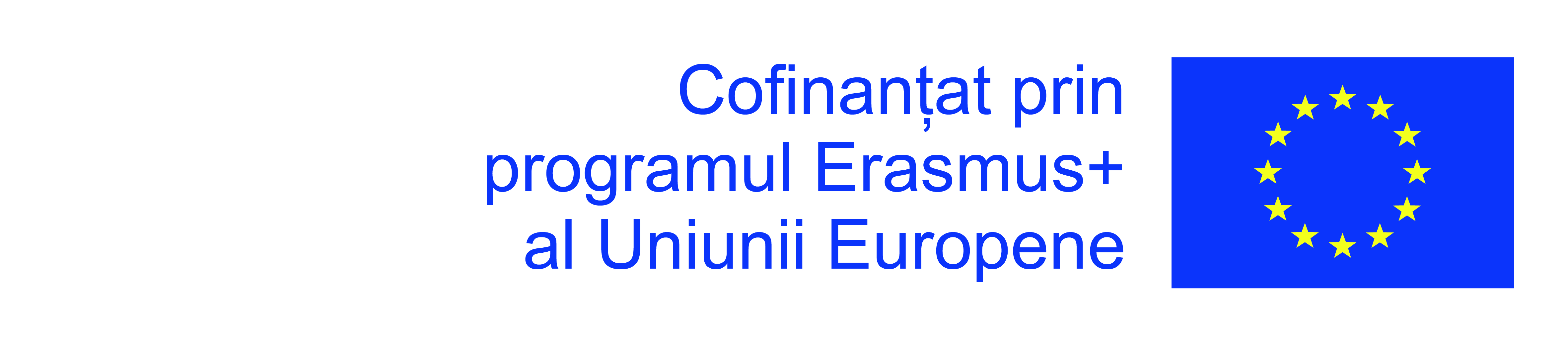 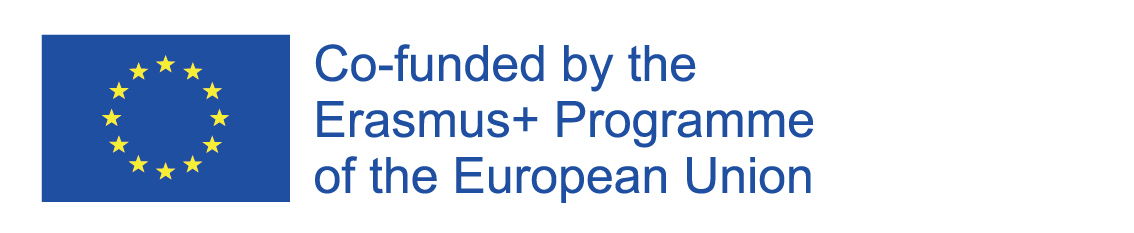 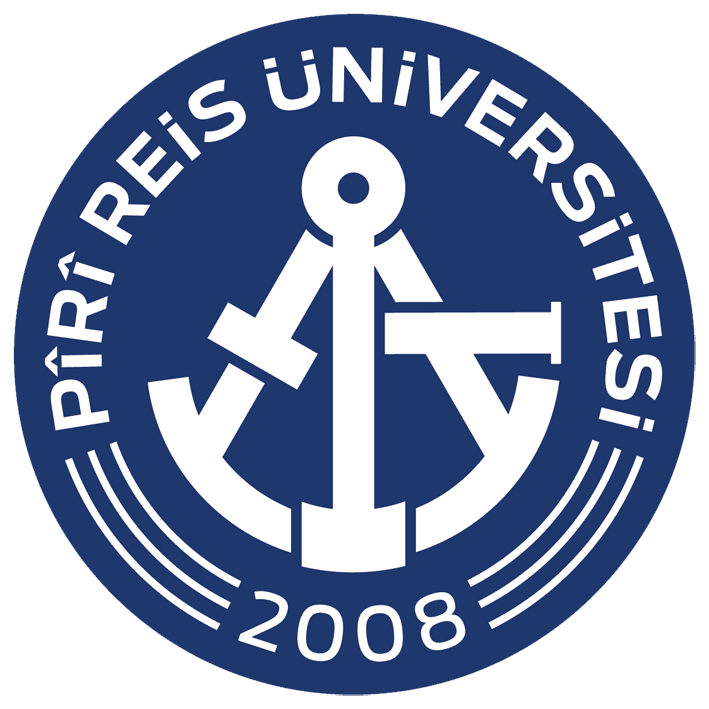 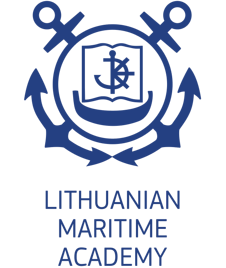 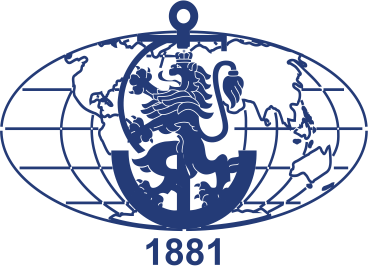 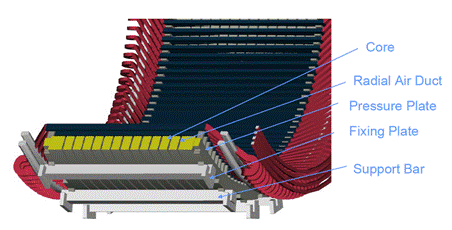 STATOR WINDING
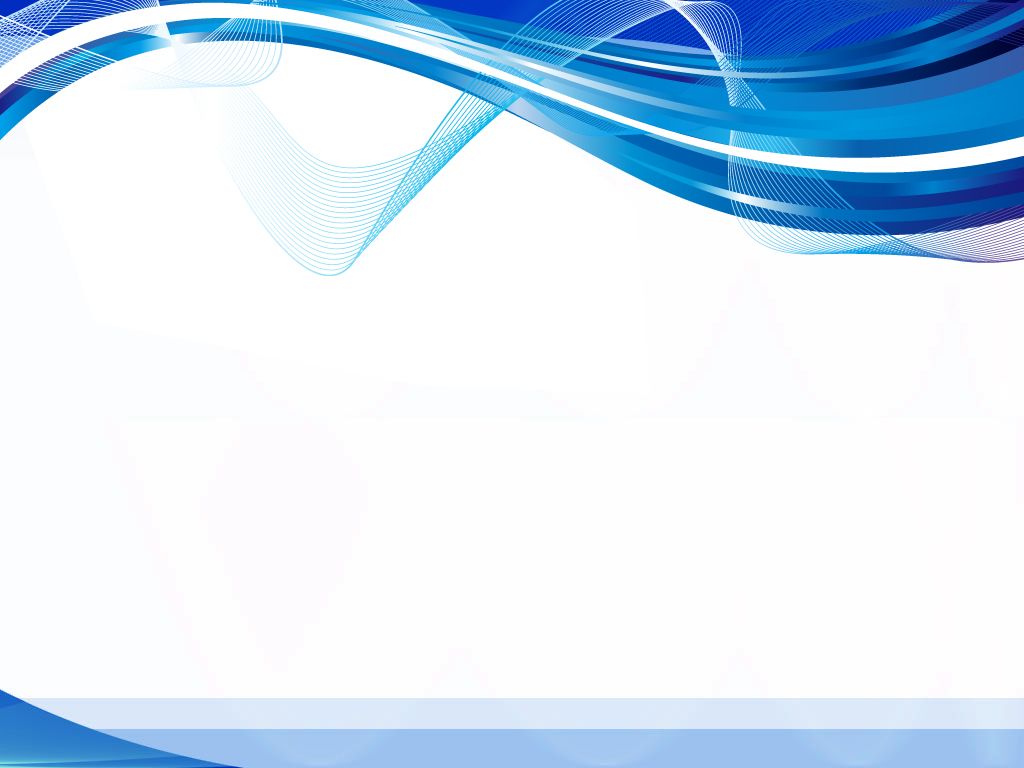 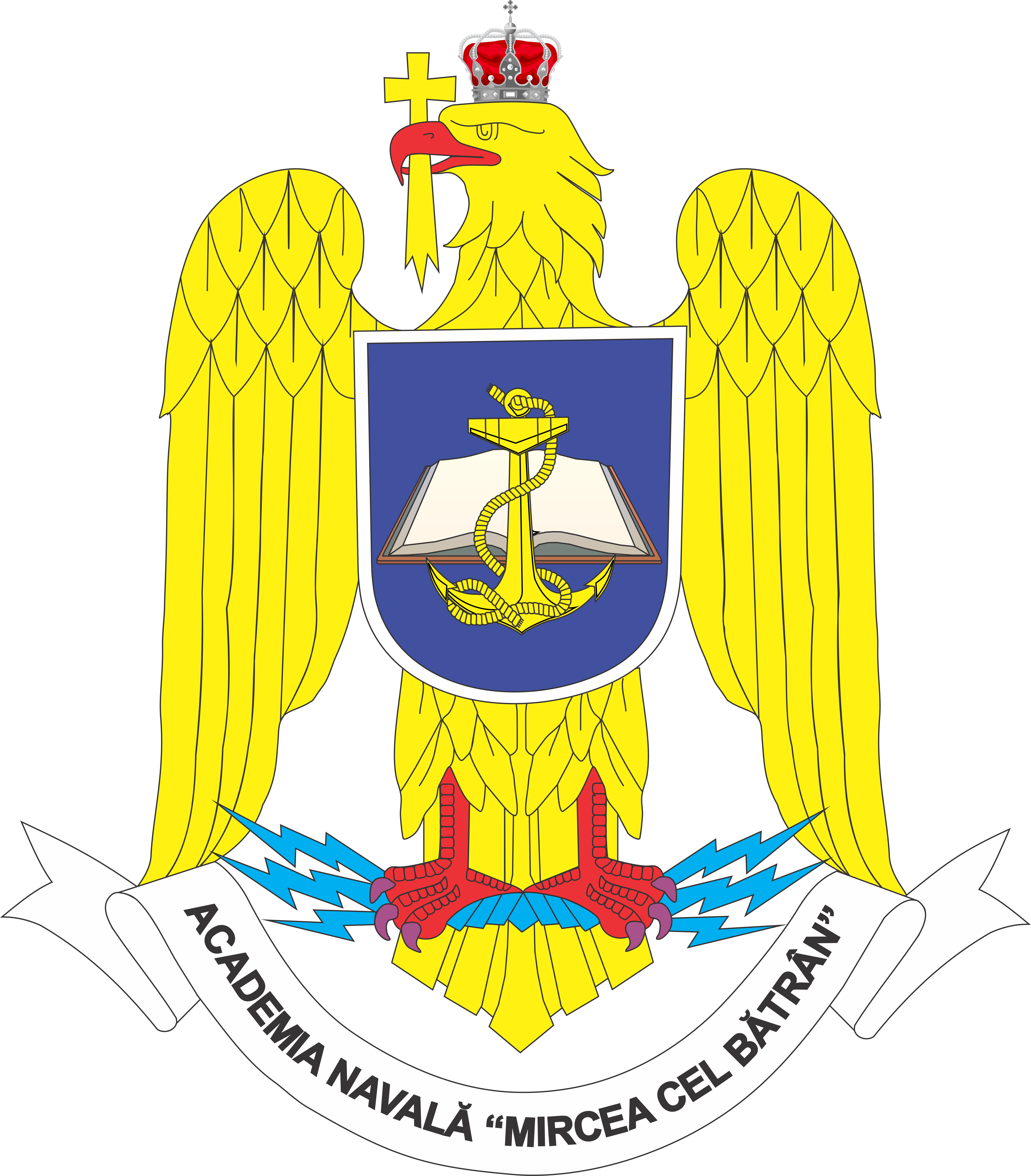 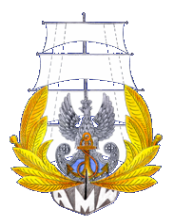 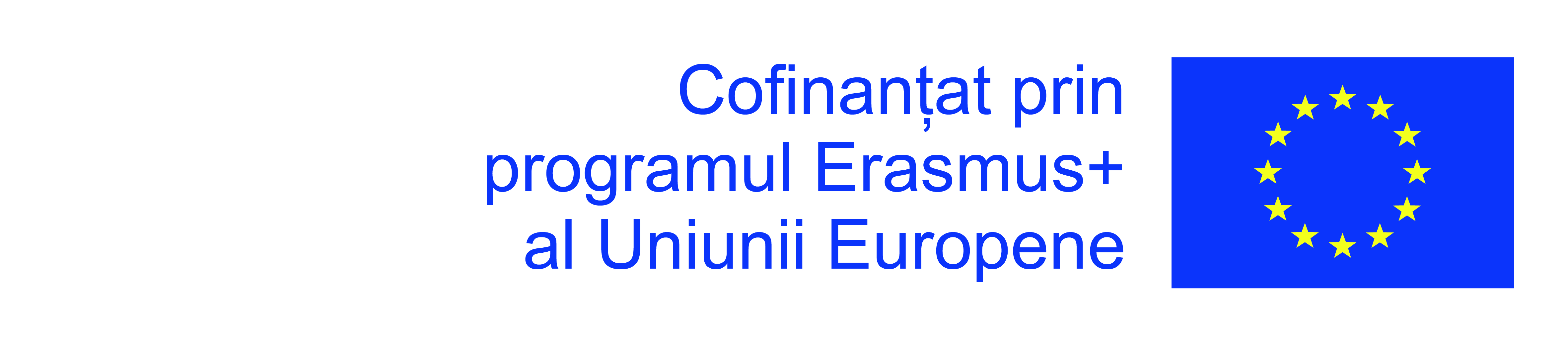 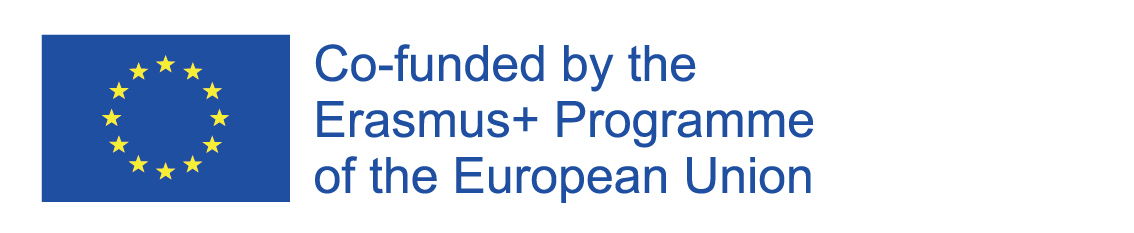 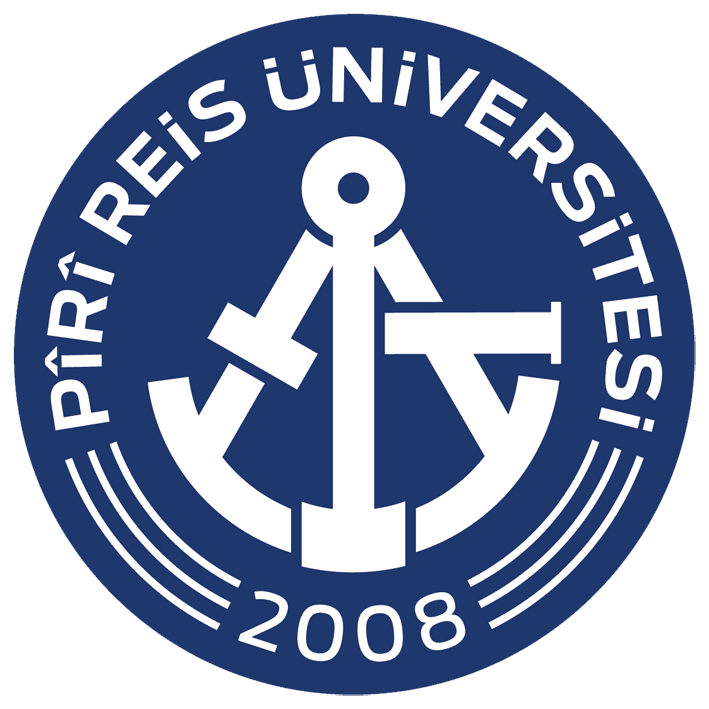 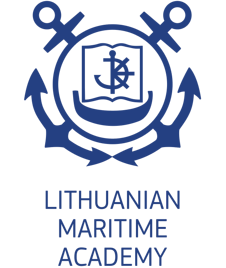 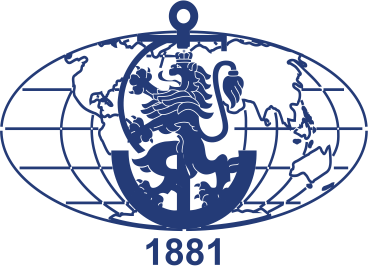 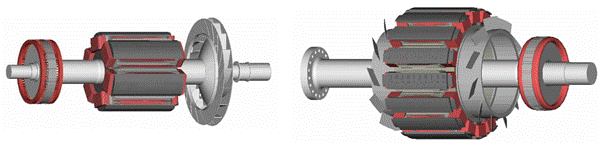 ROTOR WINDING
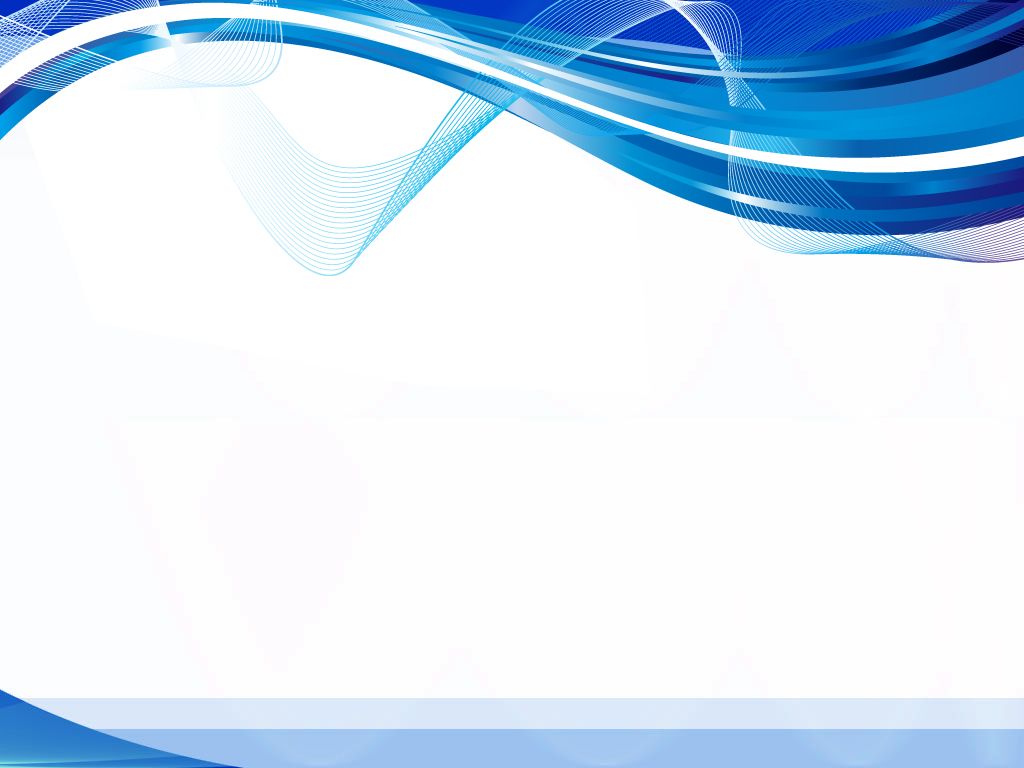 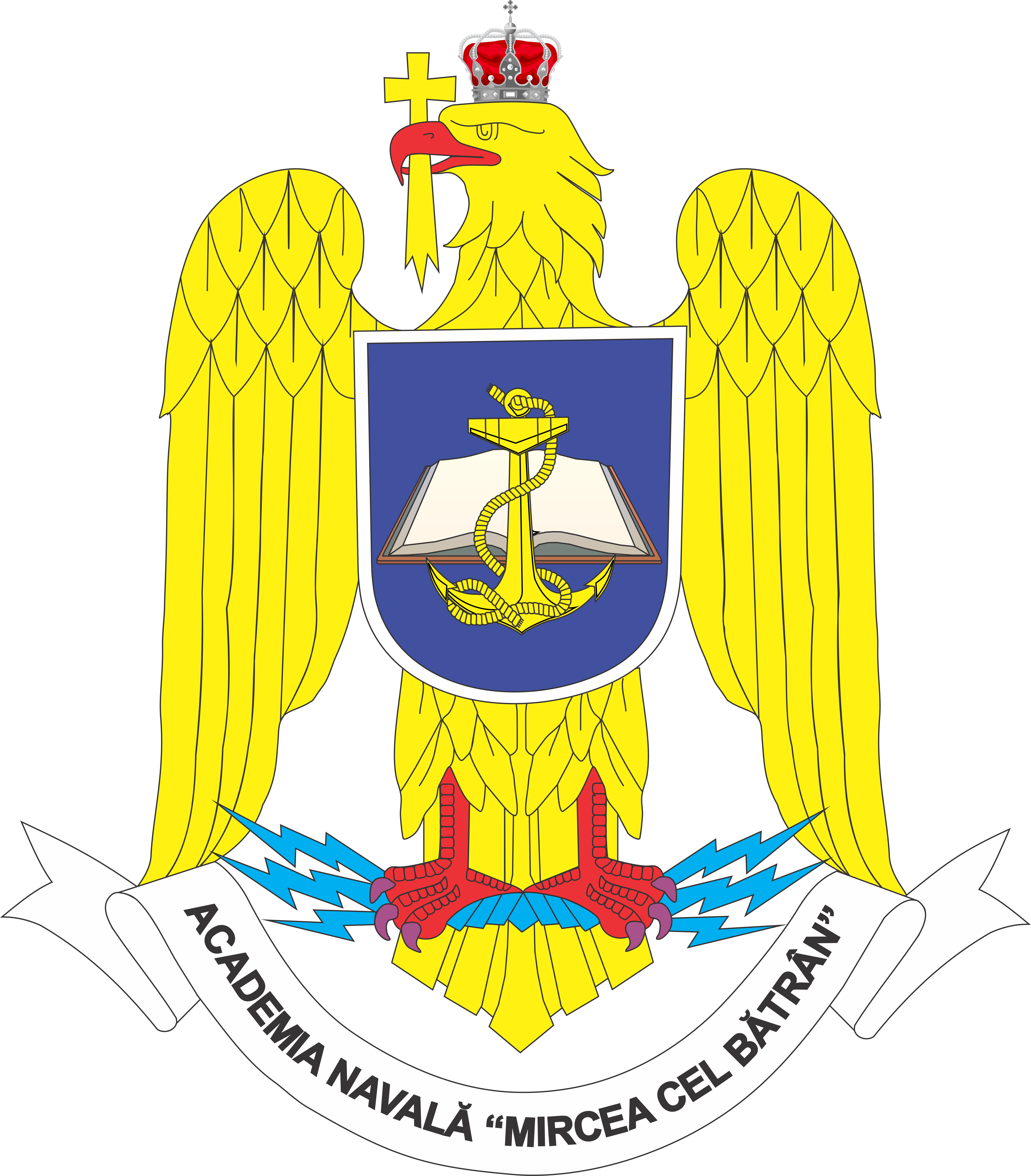 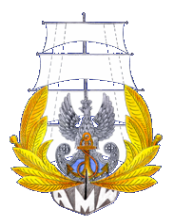 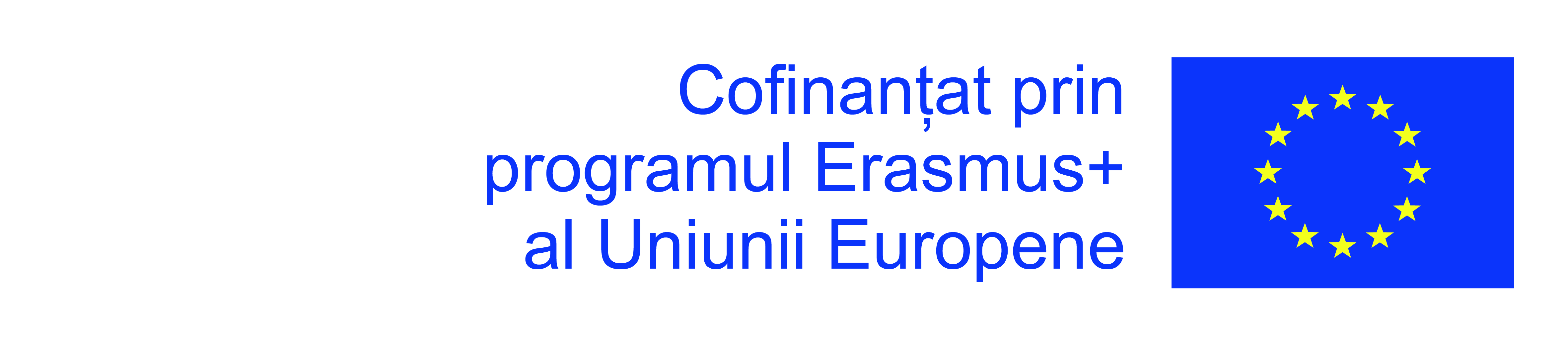 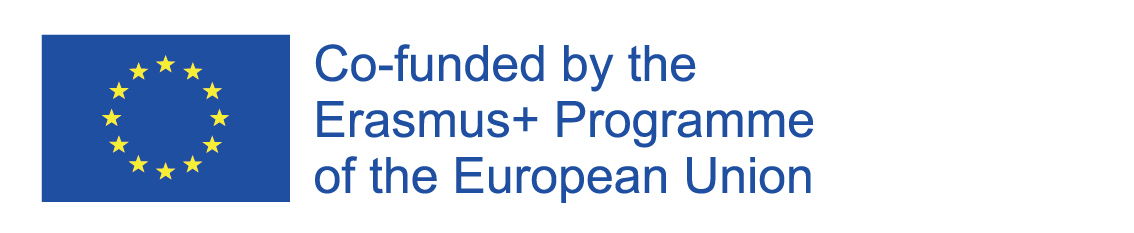 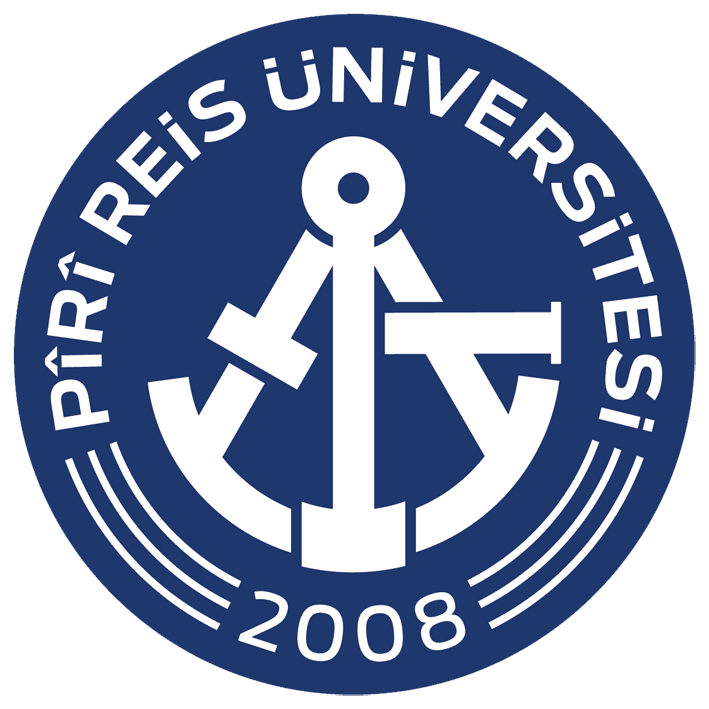 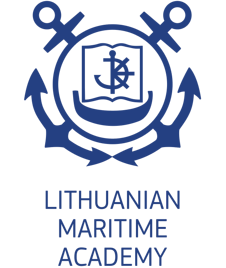 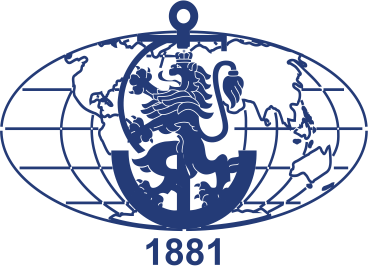 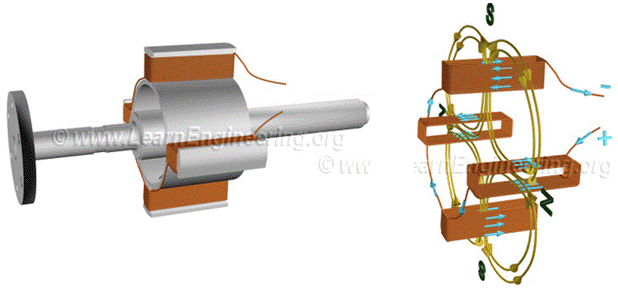 4 pole salient pole rotor and magnetic field produced around it when excited by a DC power supply
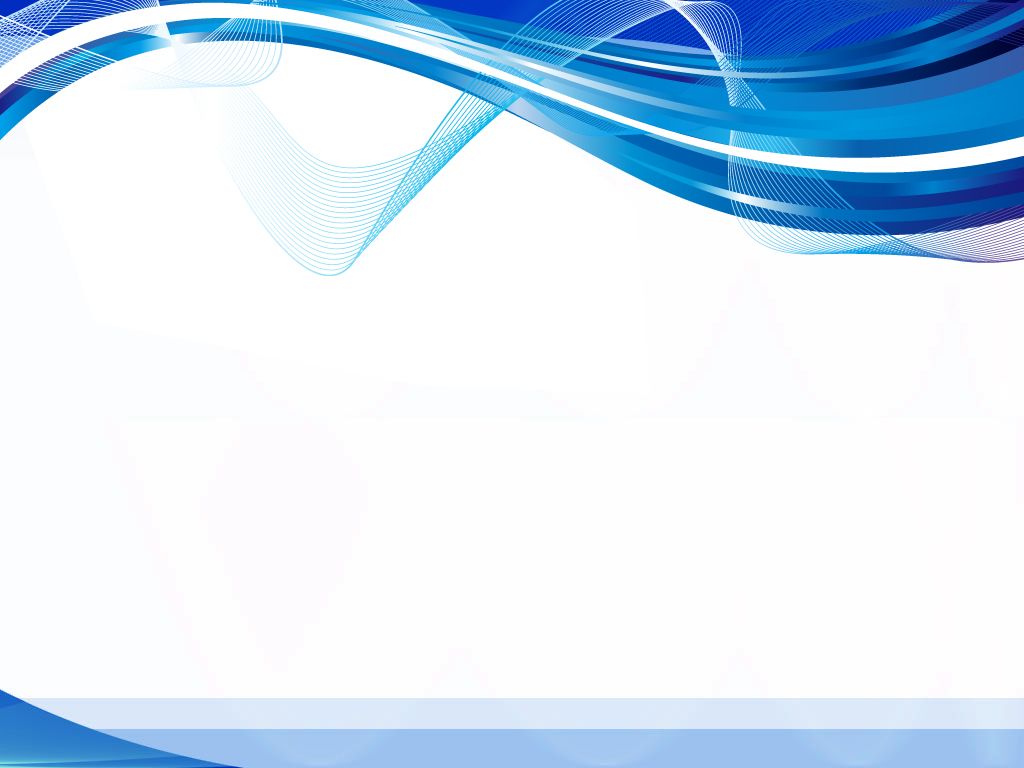 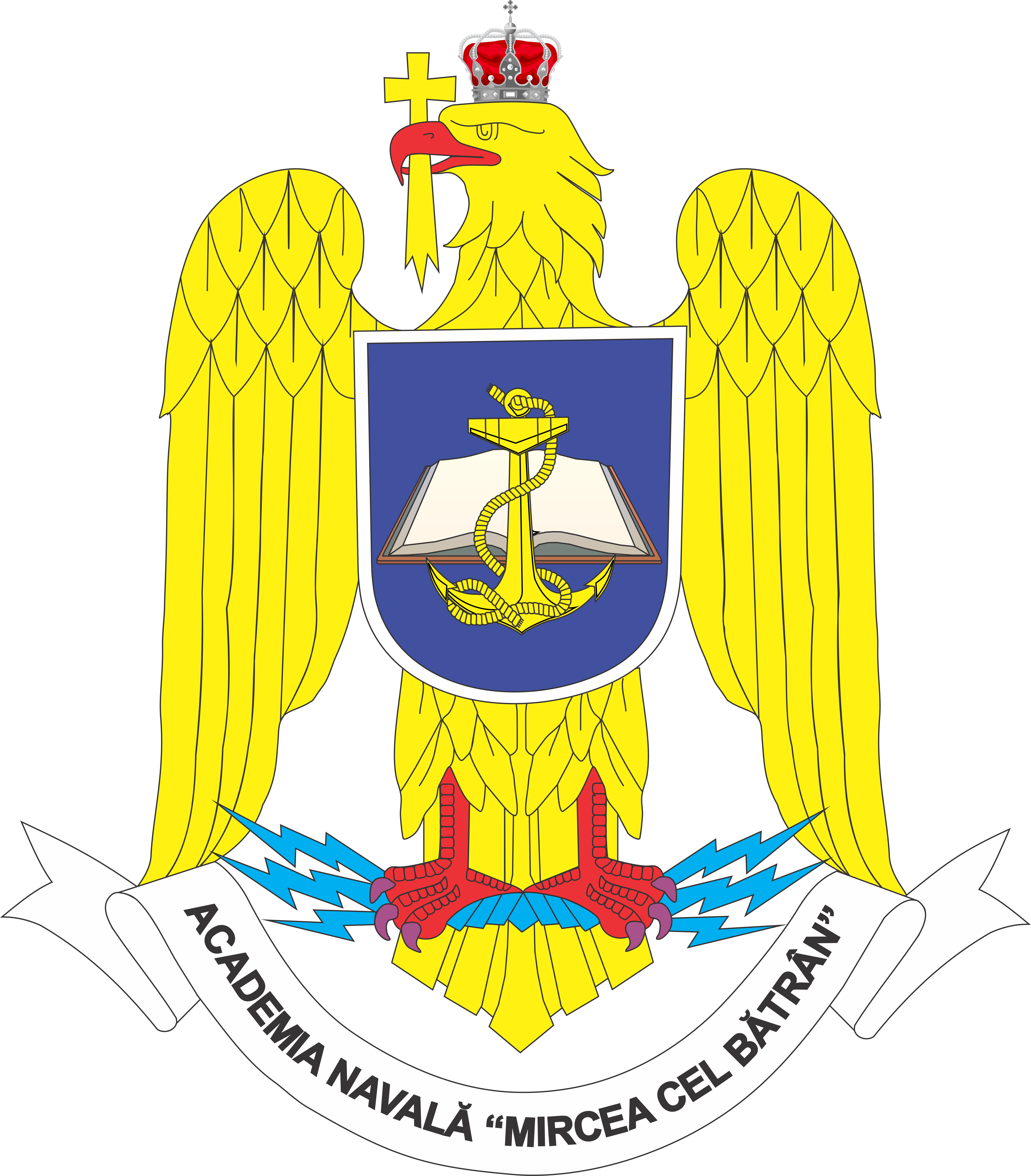 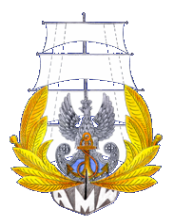 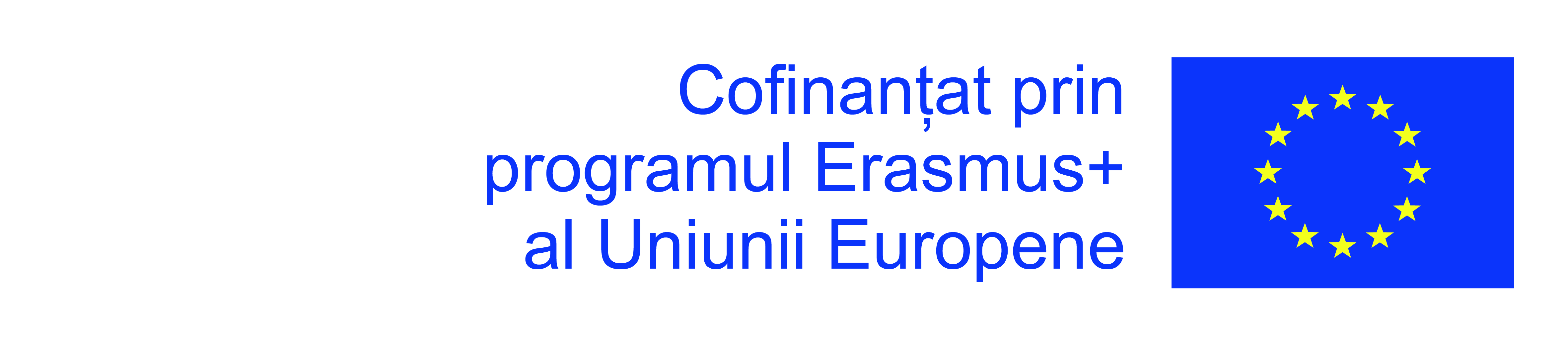 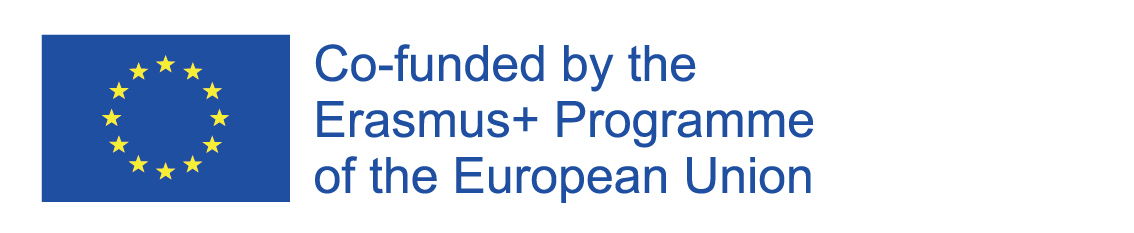 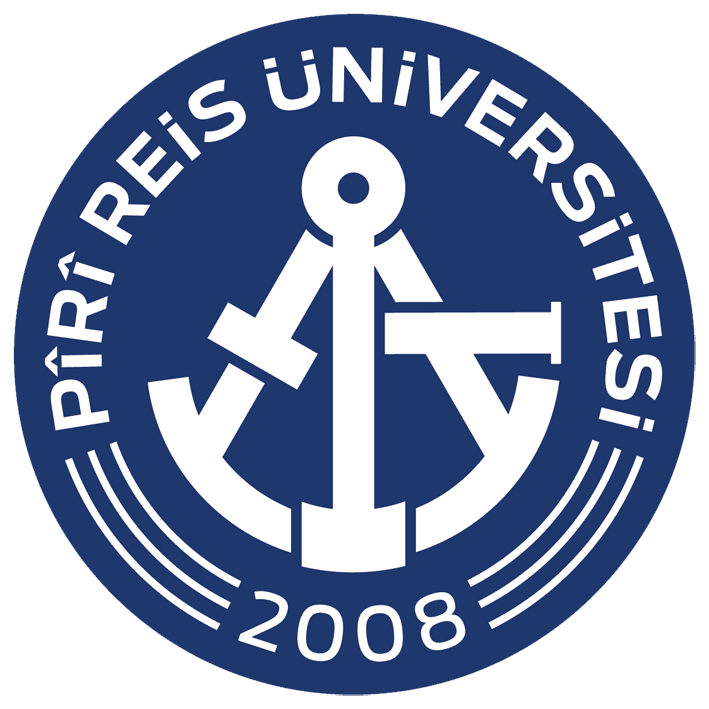 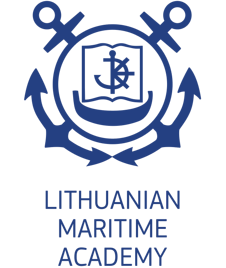 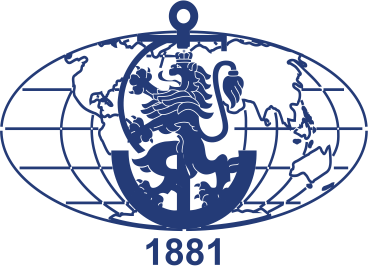 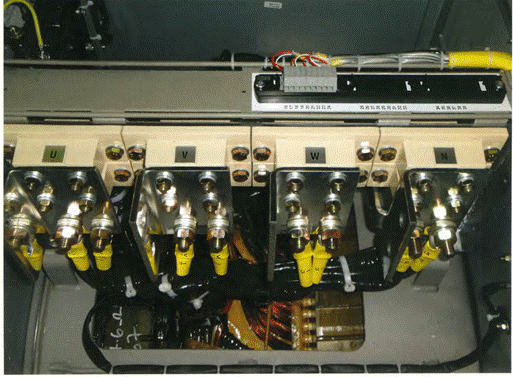 GENERATOR TERMINAL BOX
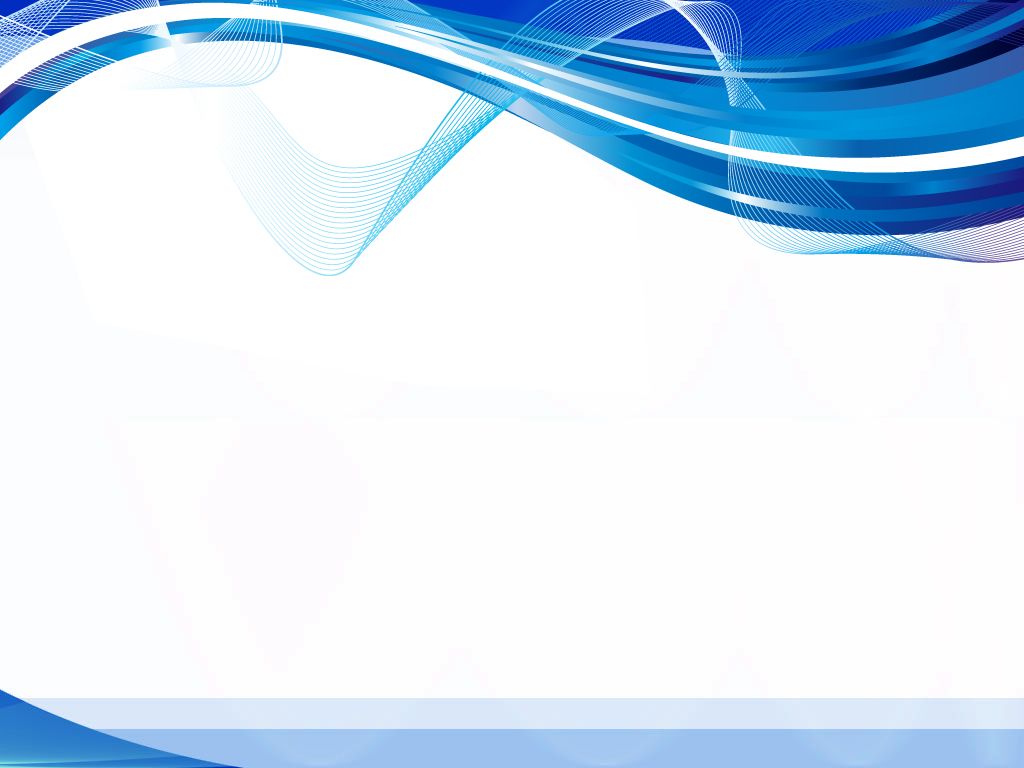 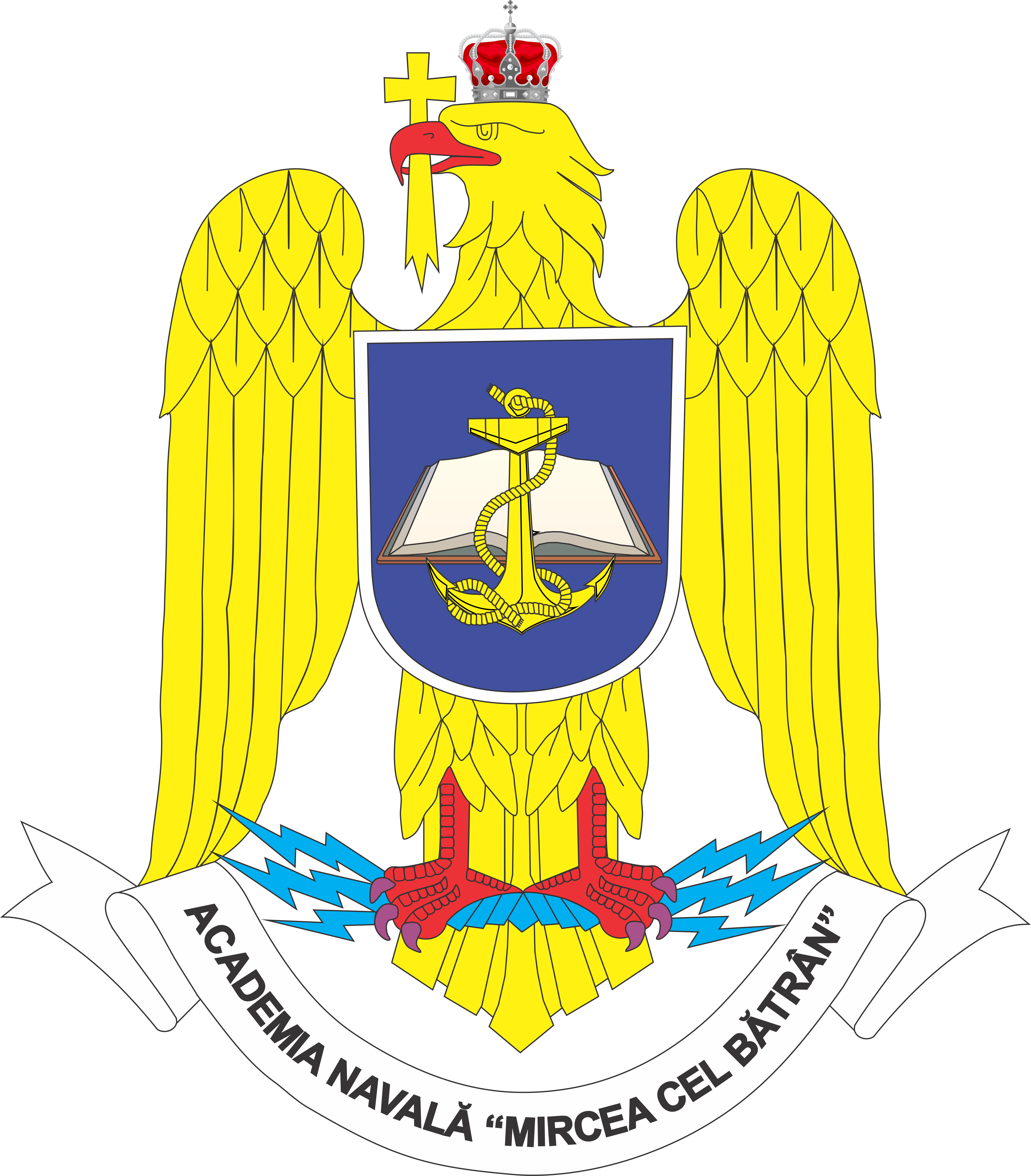 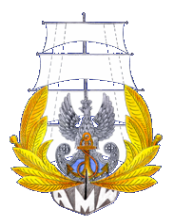 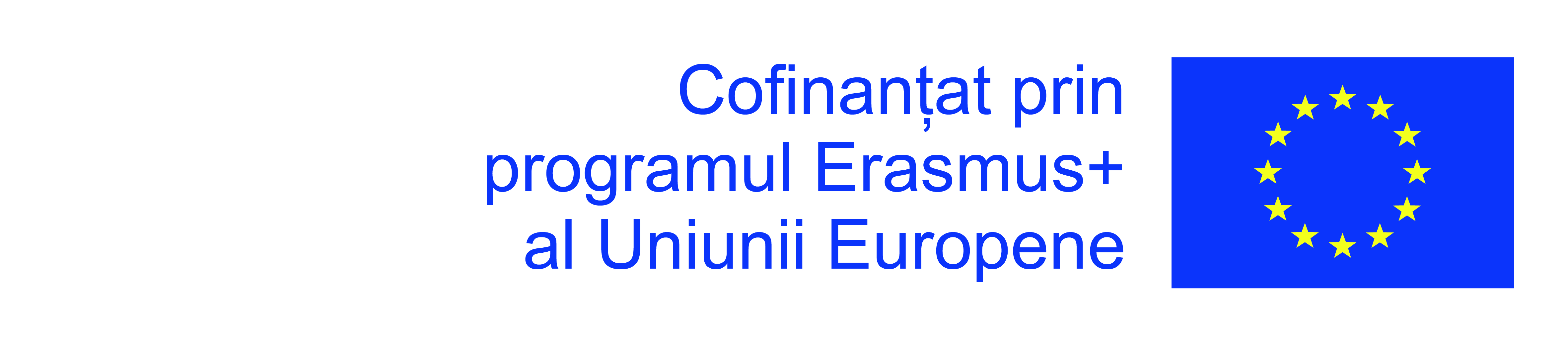 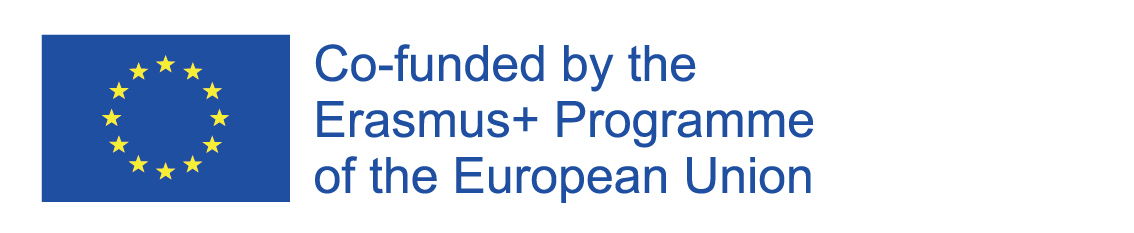 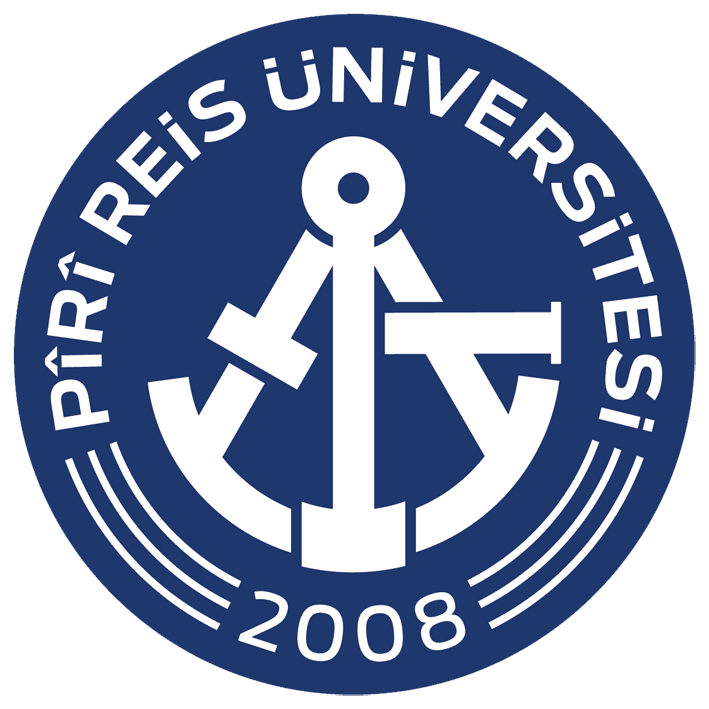 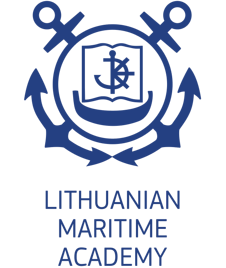 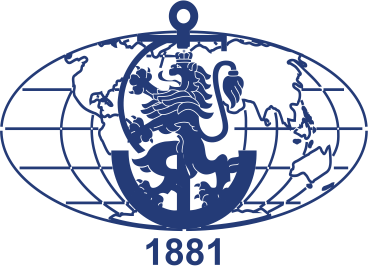 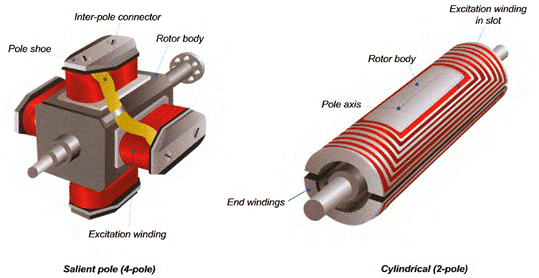 GENERATOR ROTORS SALIENT AND CYLINDRICAL CONSTRUCTION
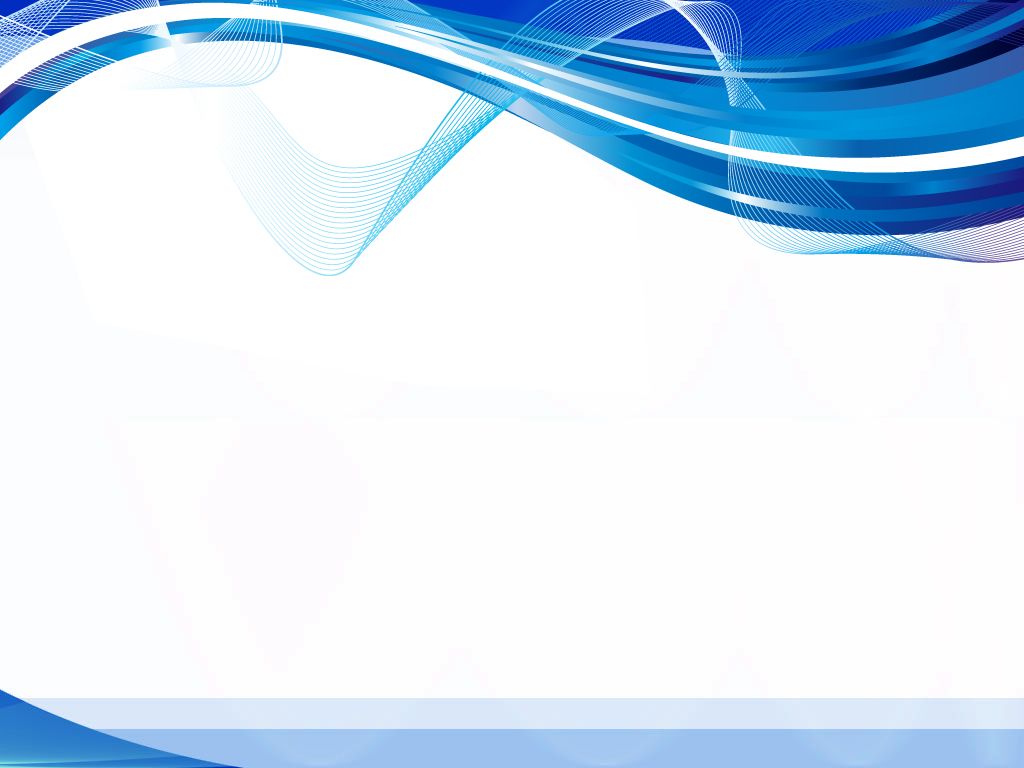 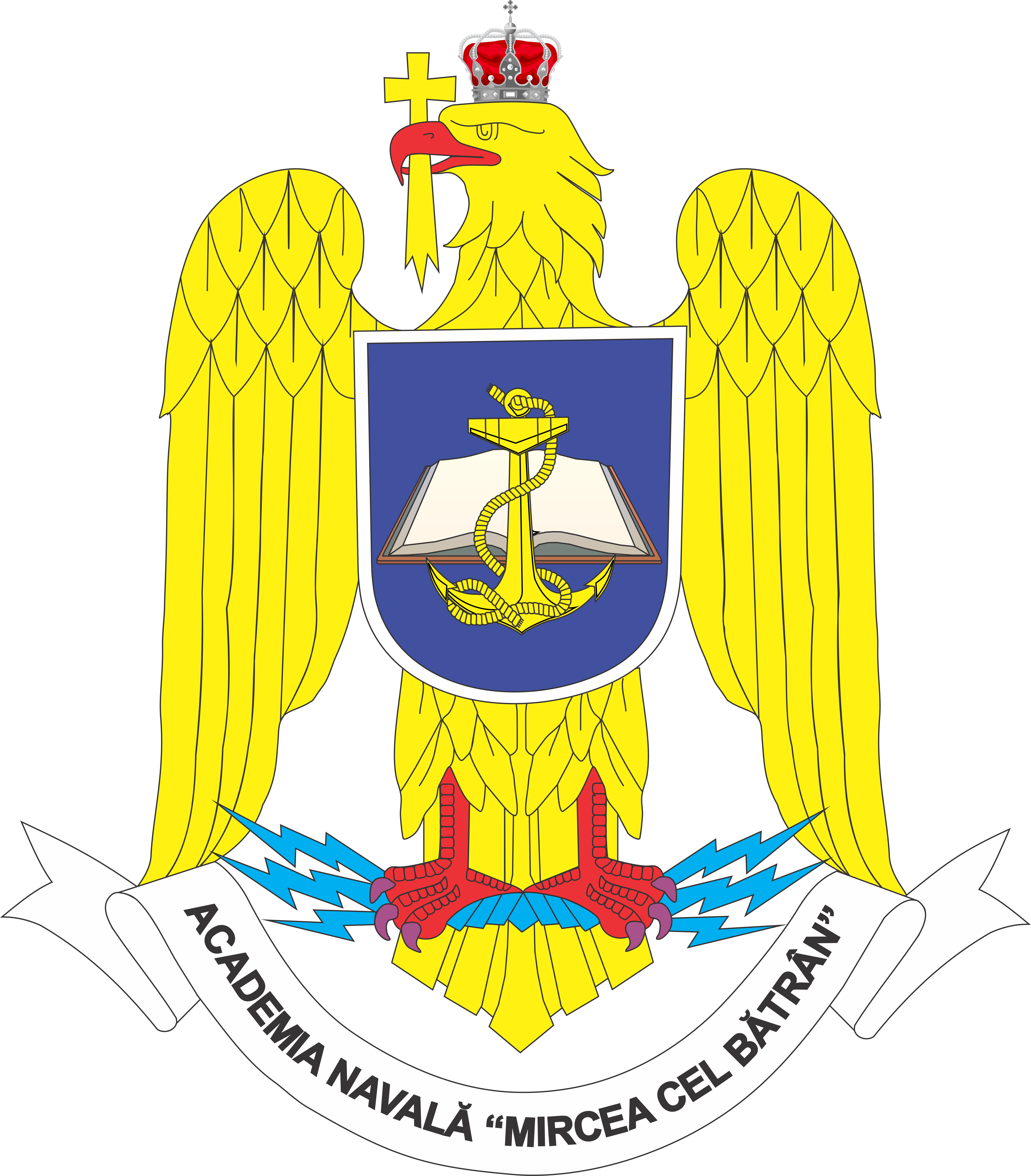 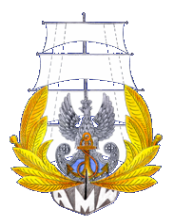 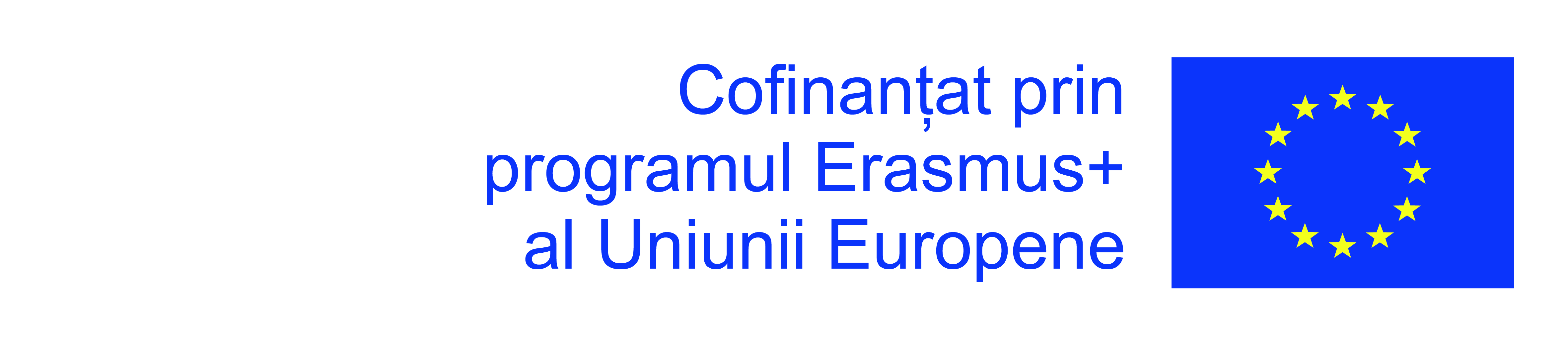 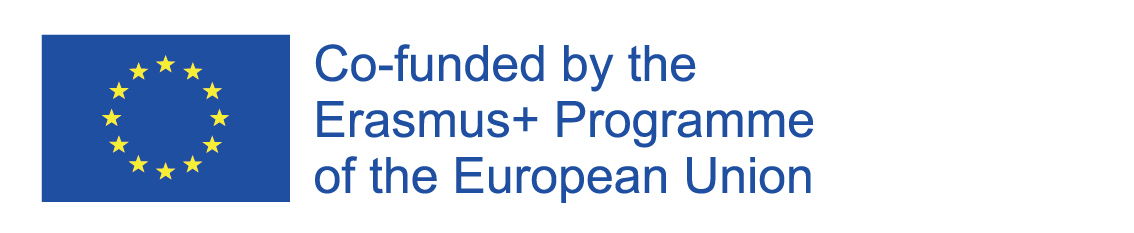 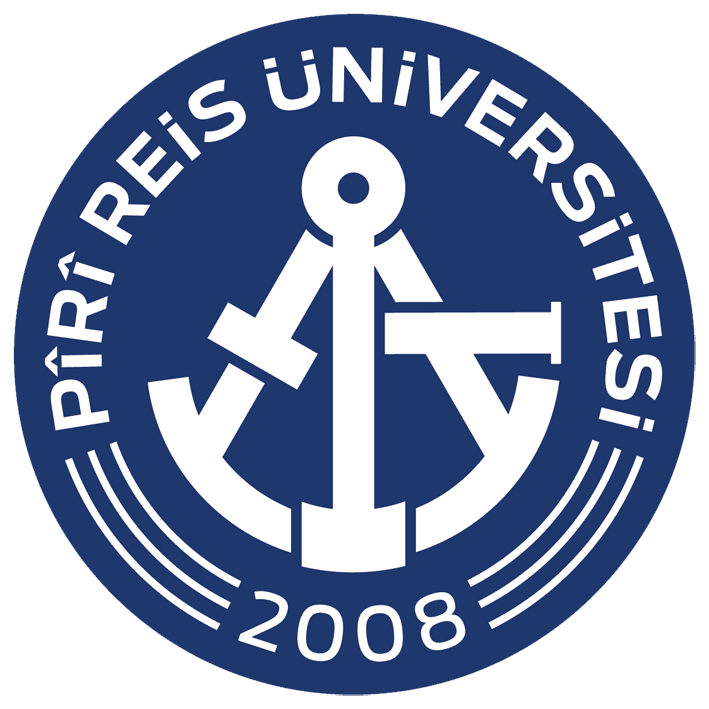 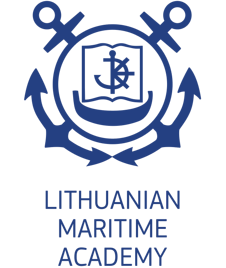 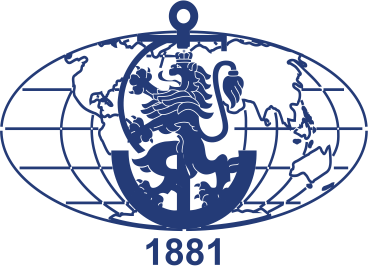 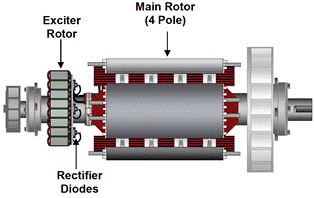 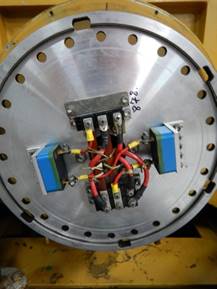 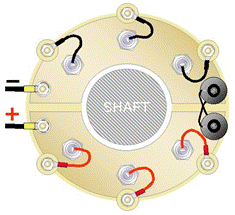 ROTOR DIODE PLATE
EXCITATION SYSTEM
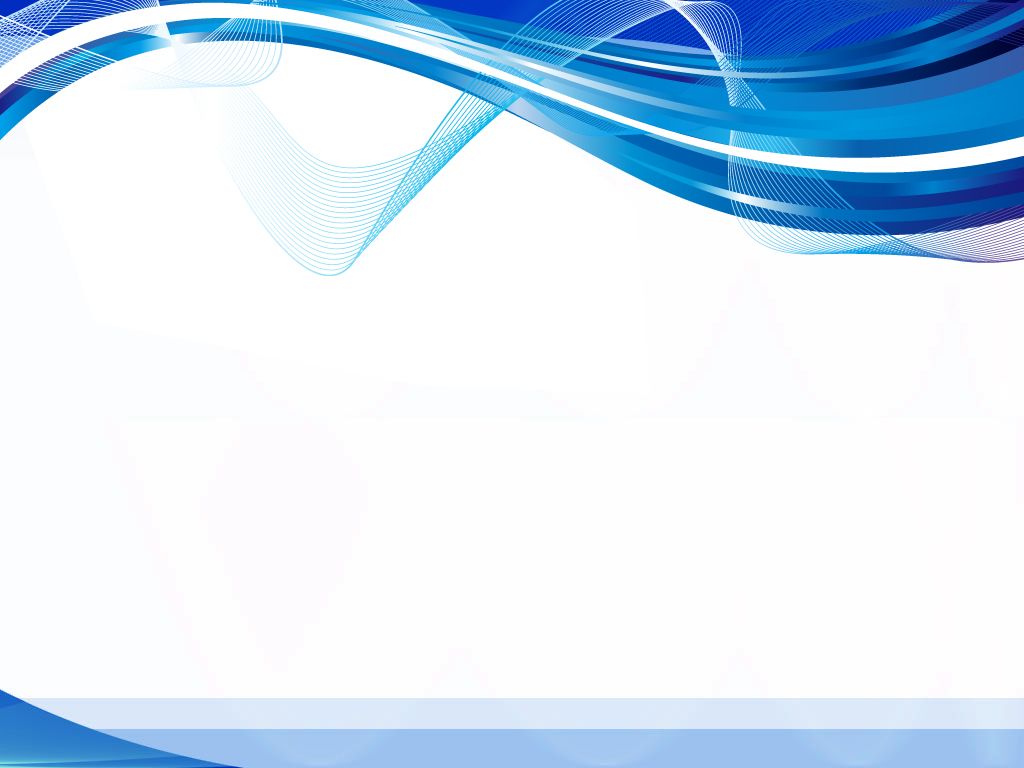 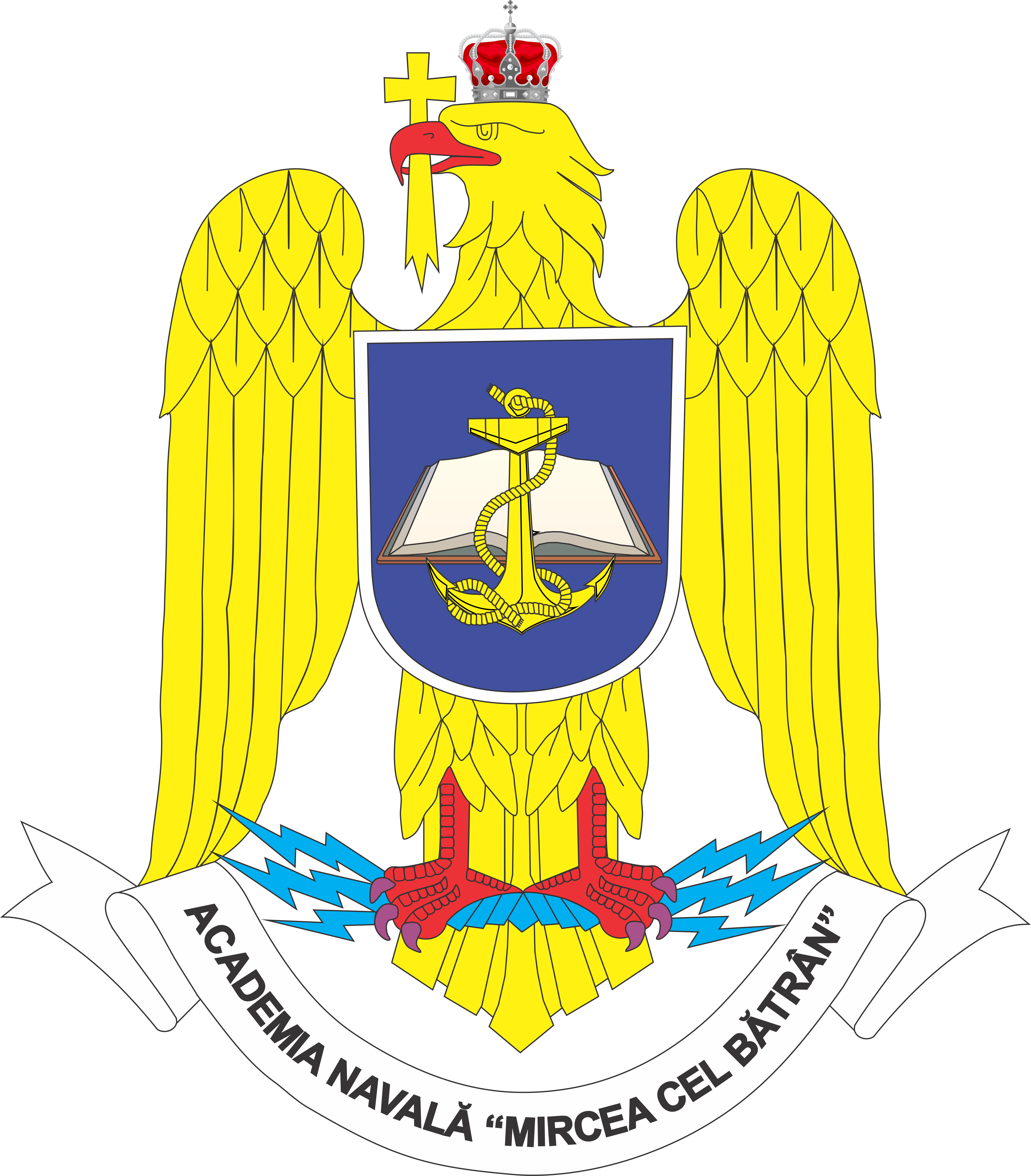 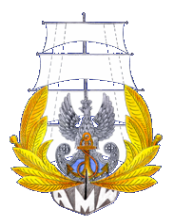 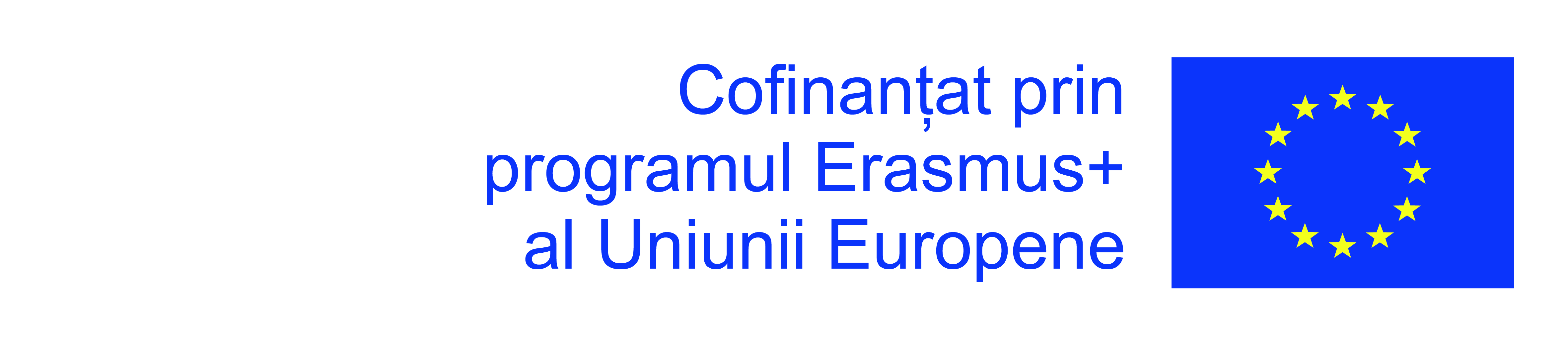 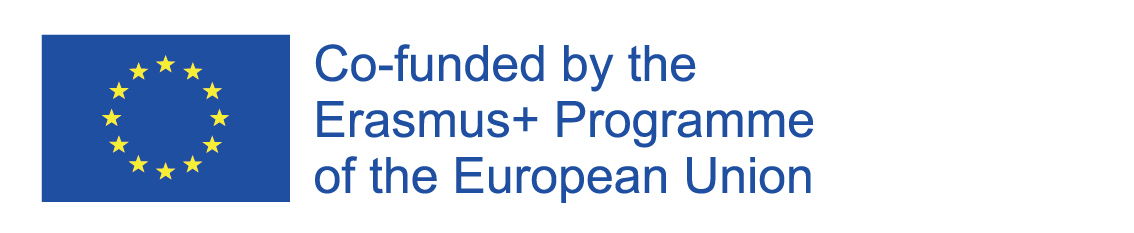 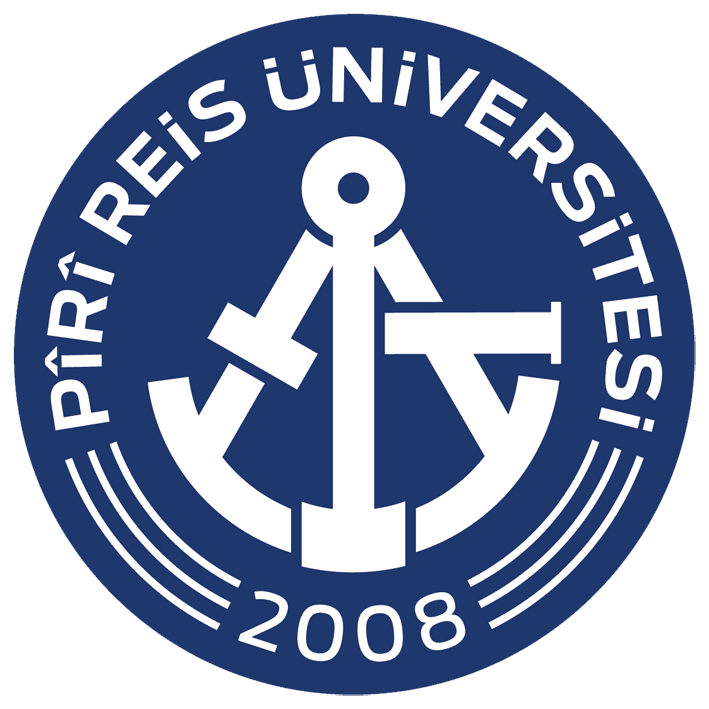 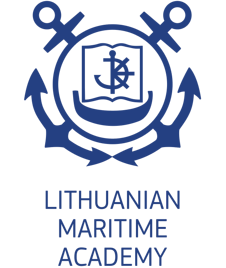 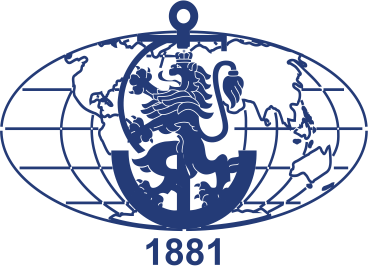 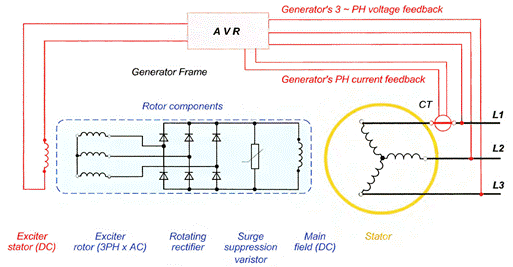 EXCITATION SYSTEM
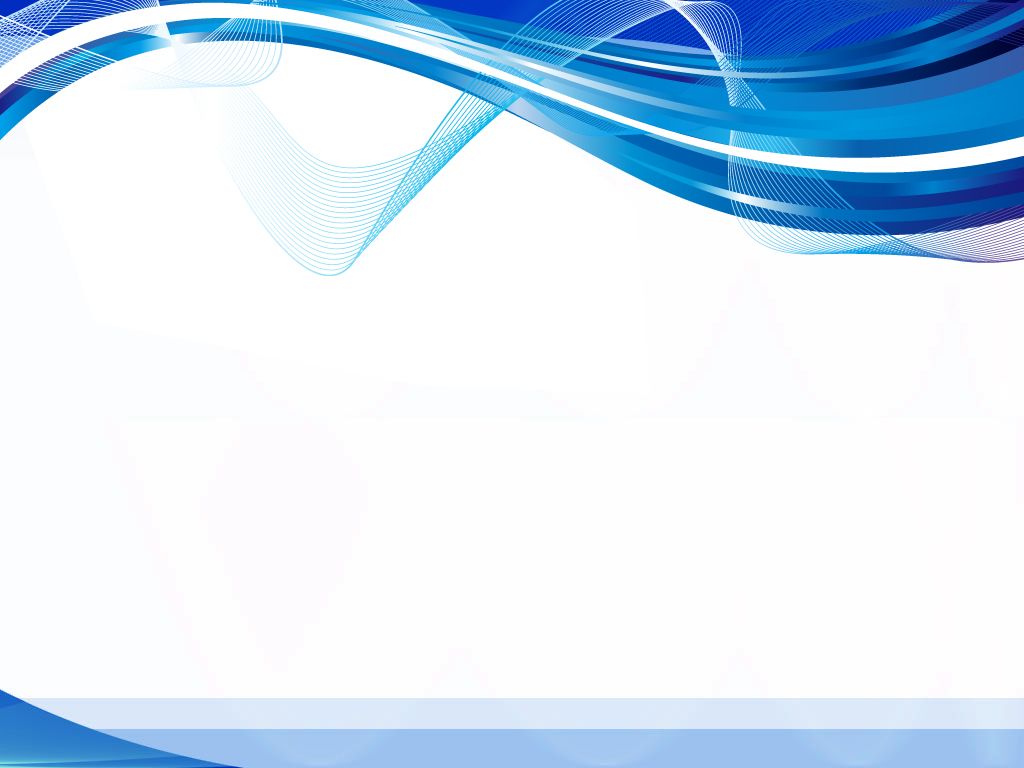 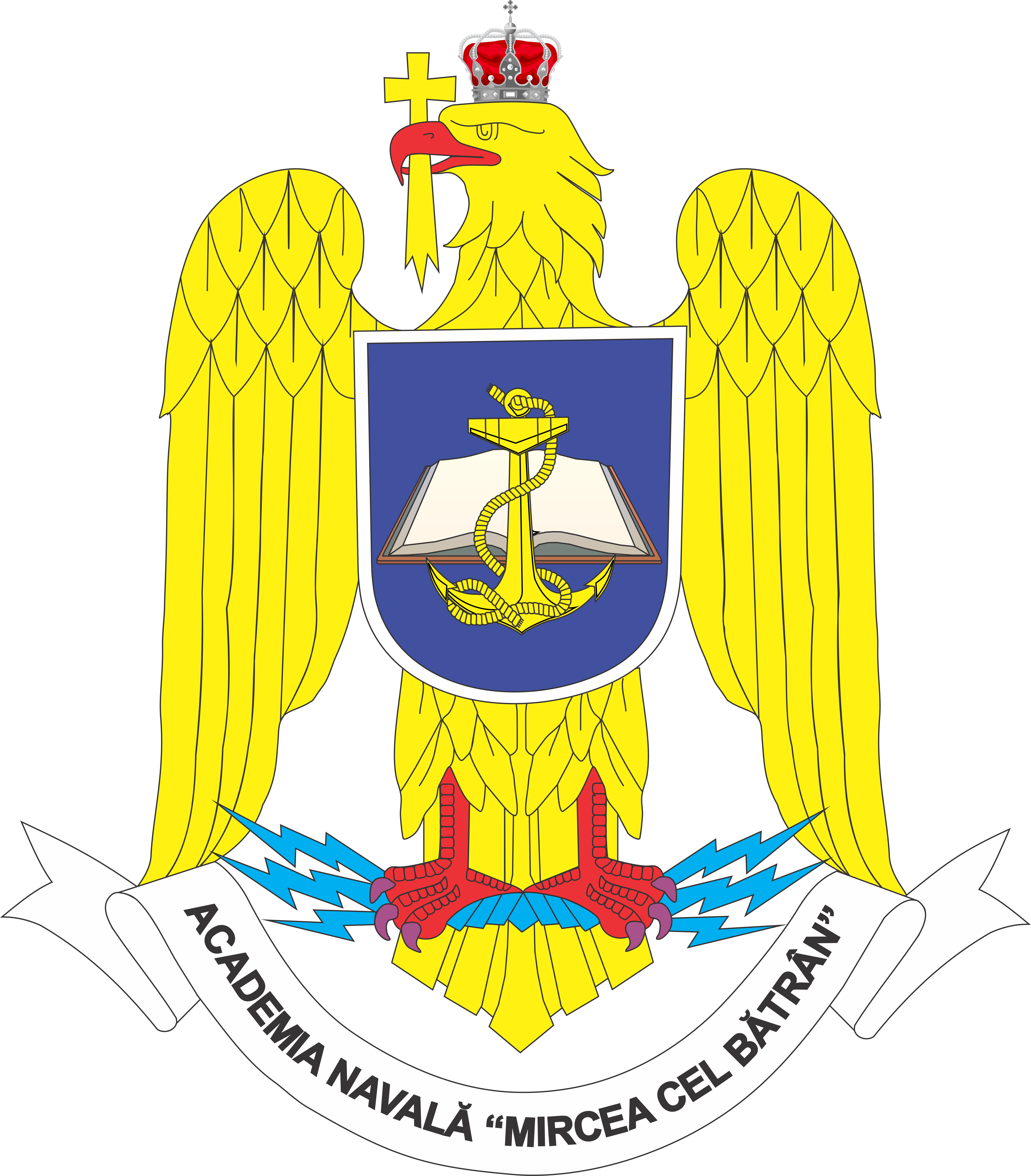 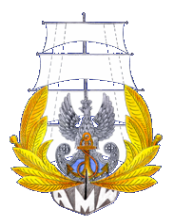 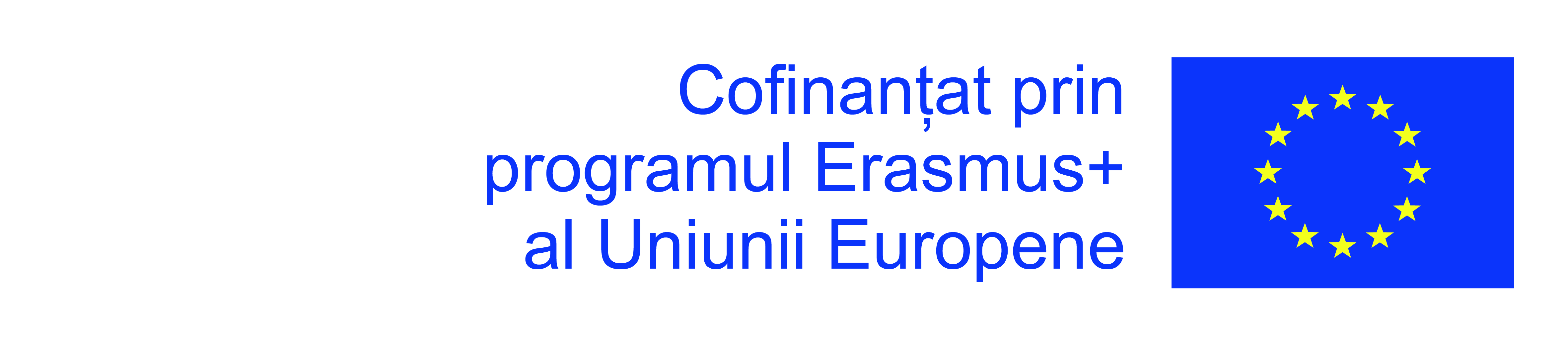 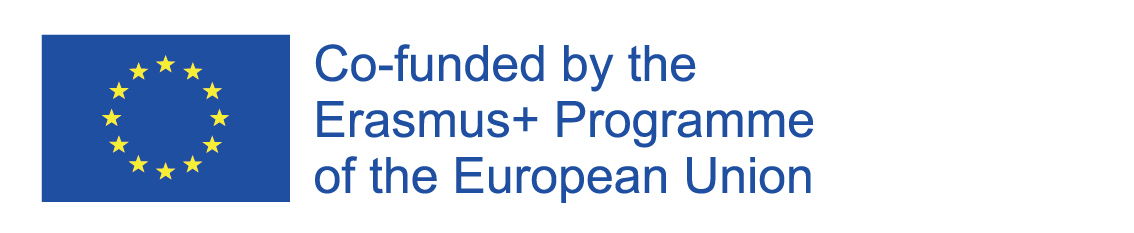 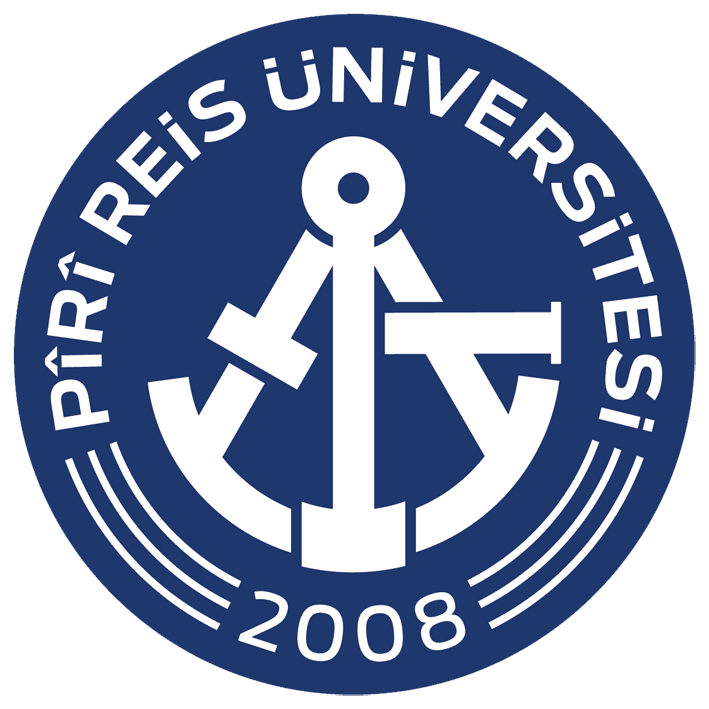 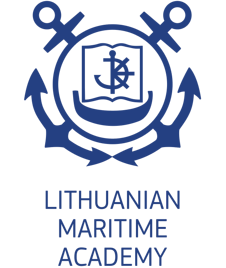 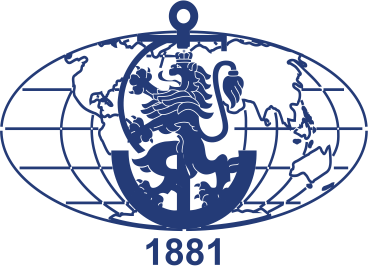 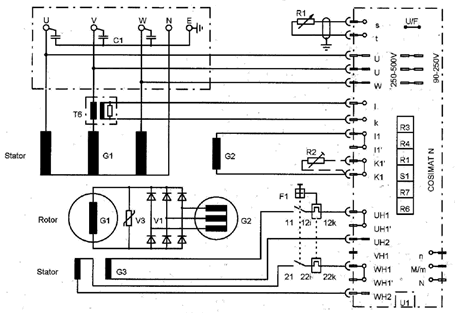 BRUSHLESS EXCITATION SYSTEM
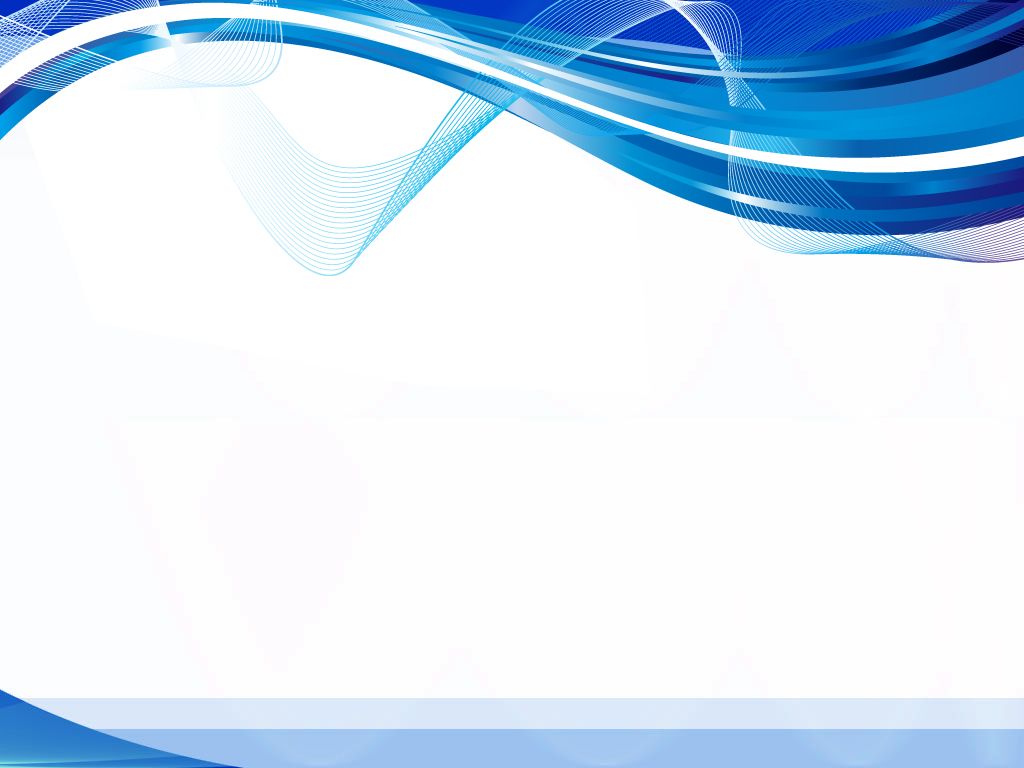 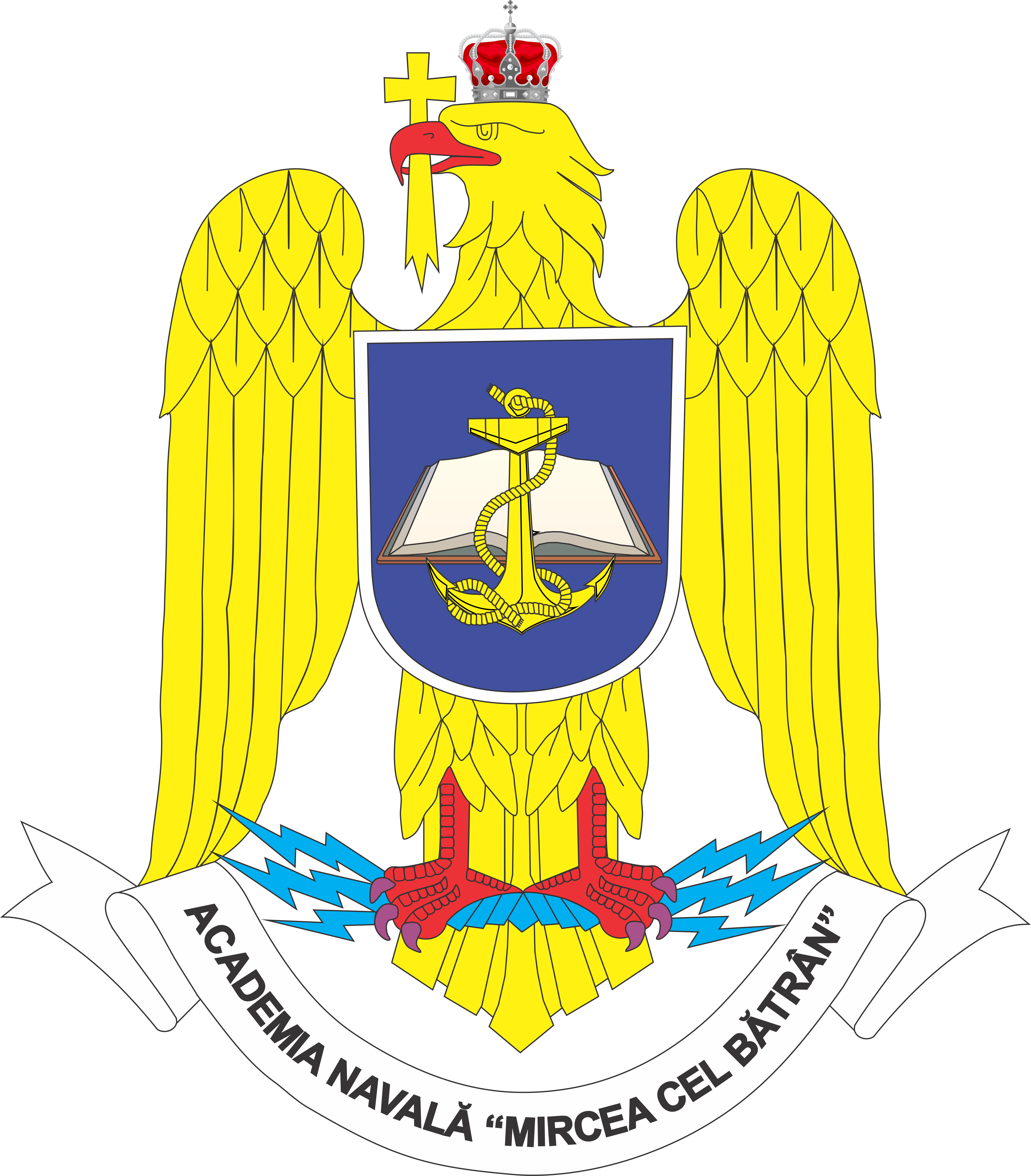 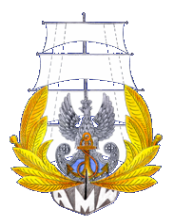 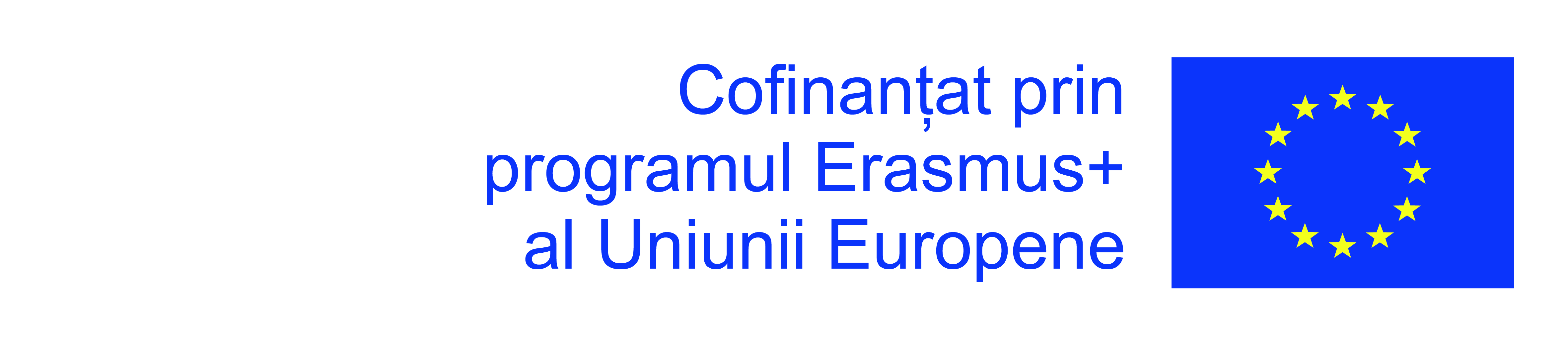 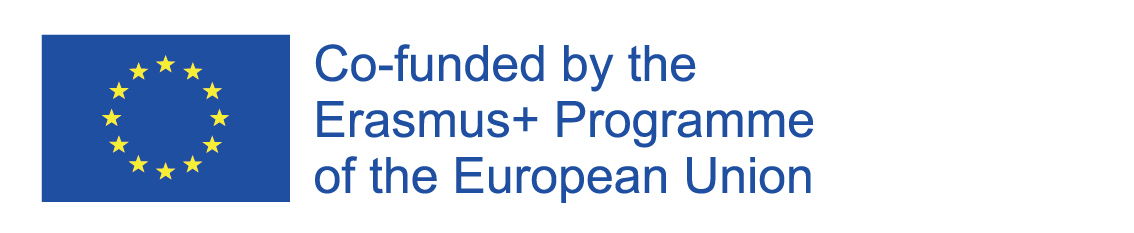 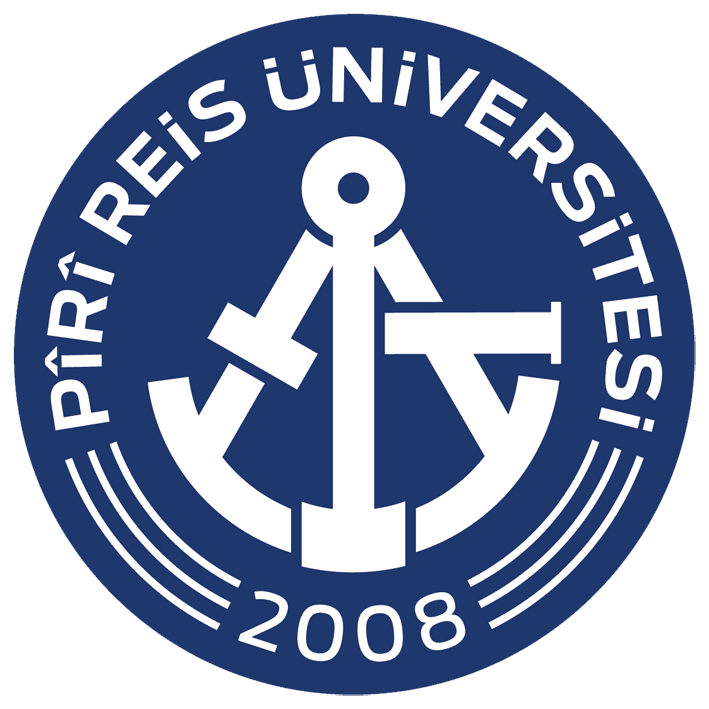 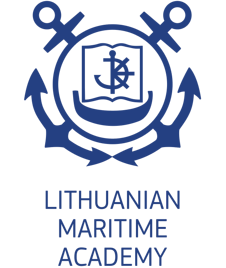 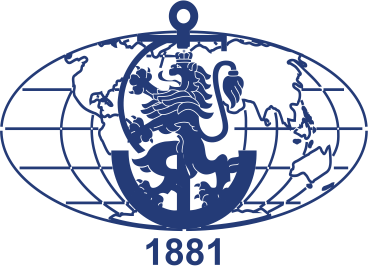 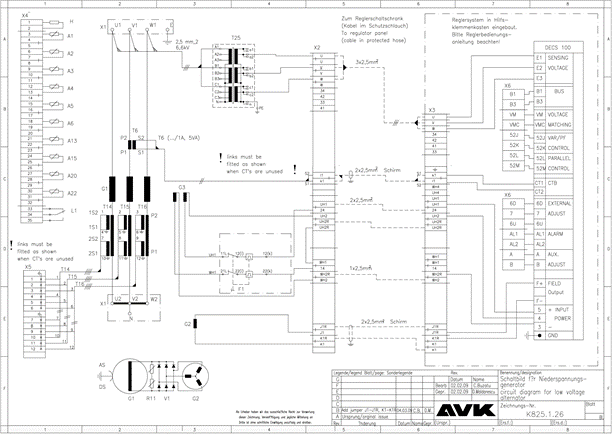 AVK GENERATOR CIRCUIT DIAGRAM
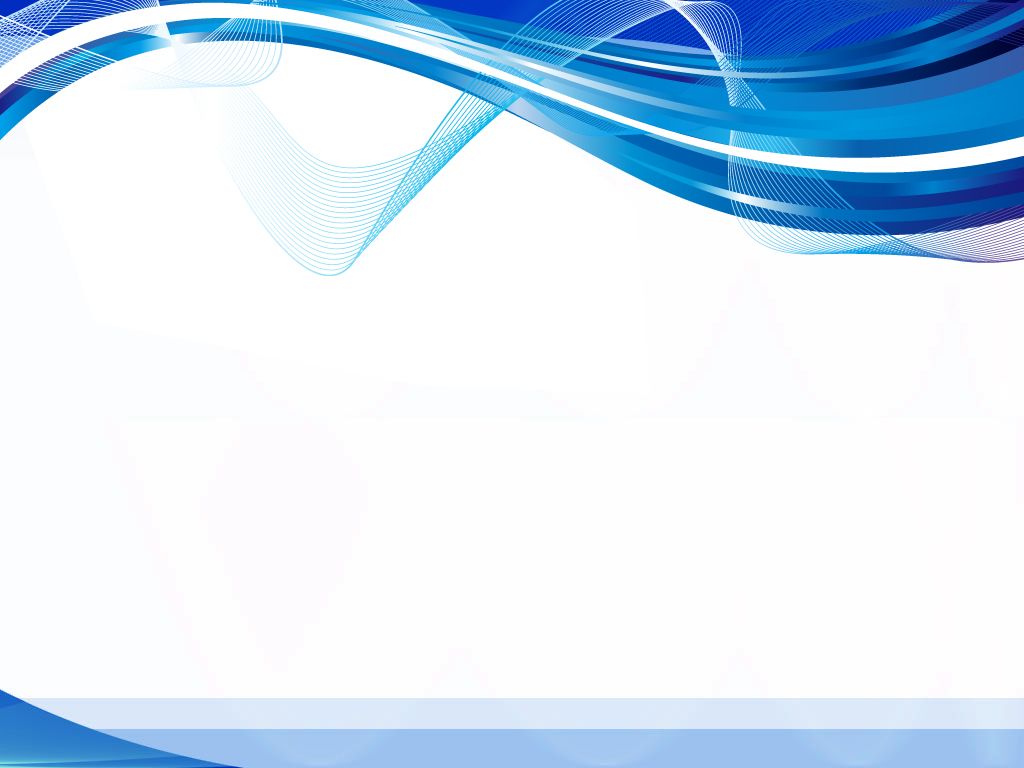 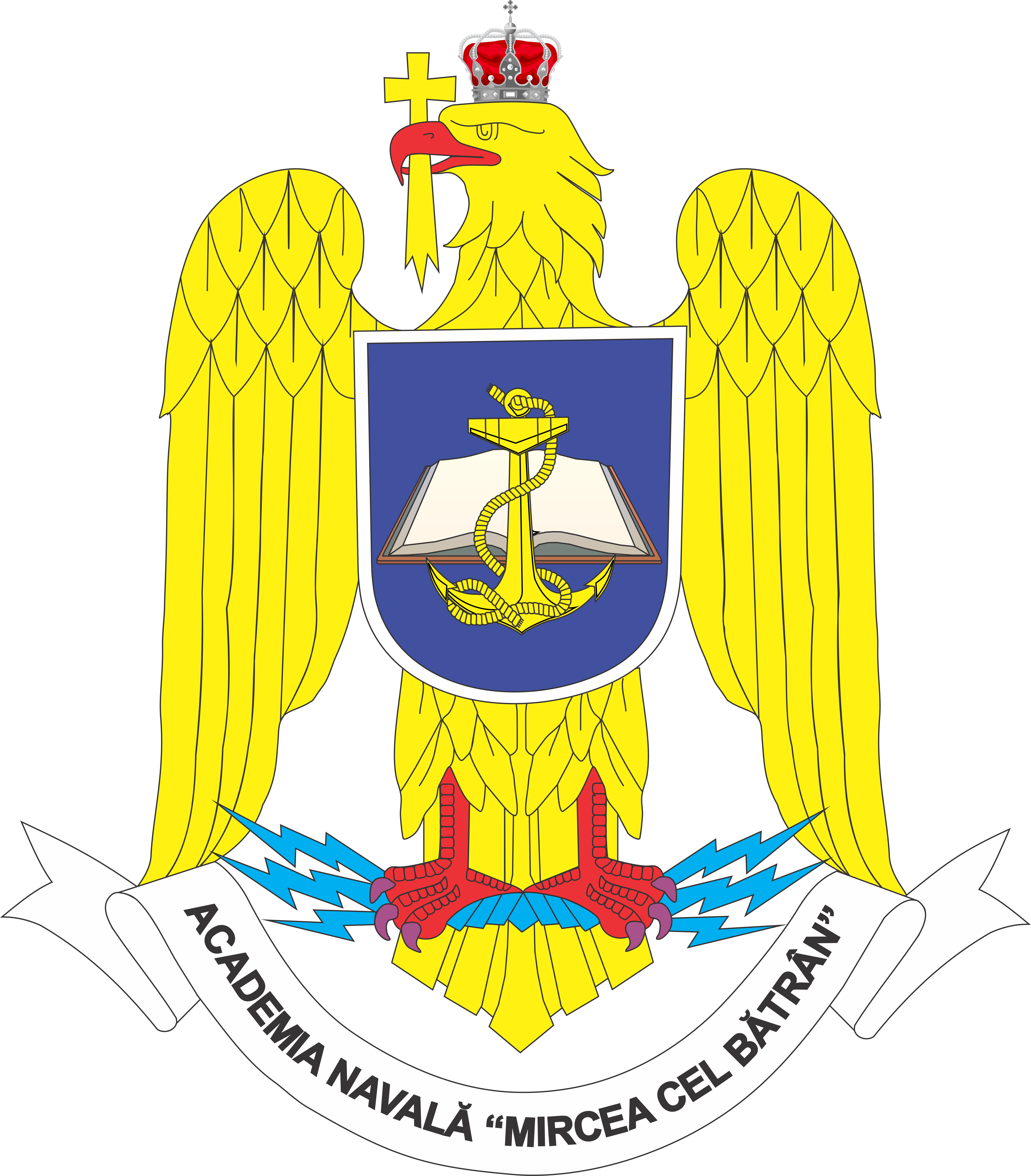 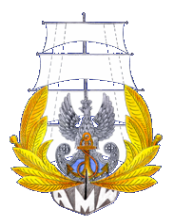 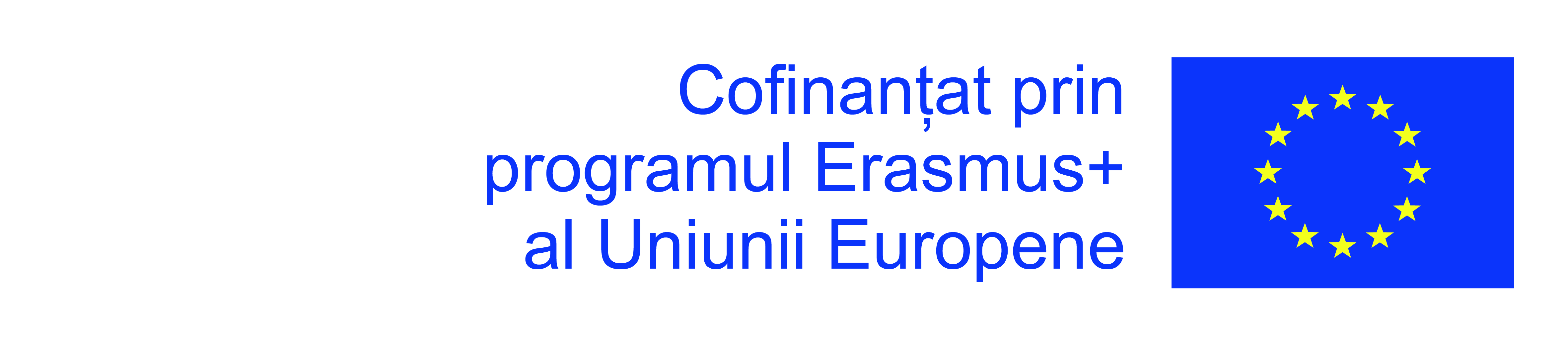 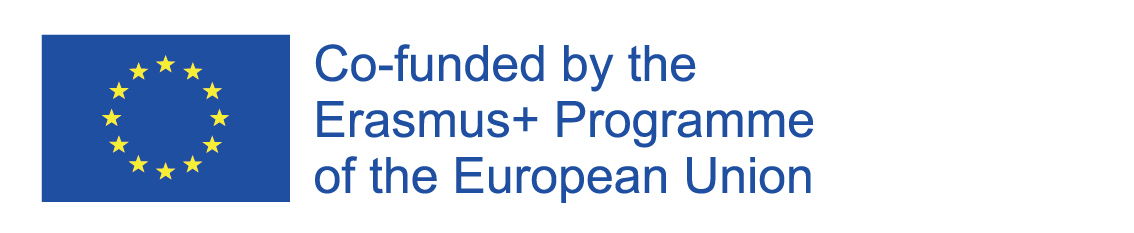 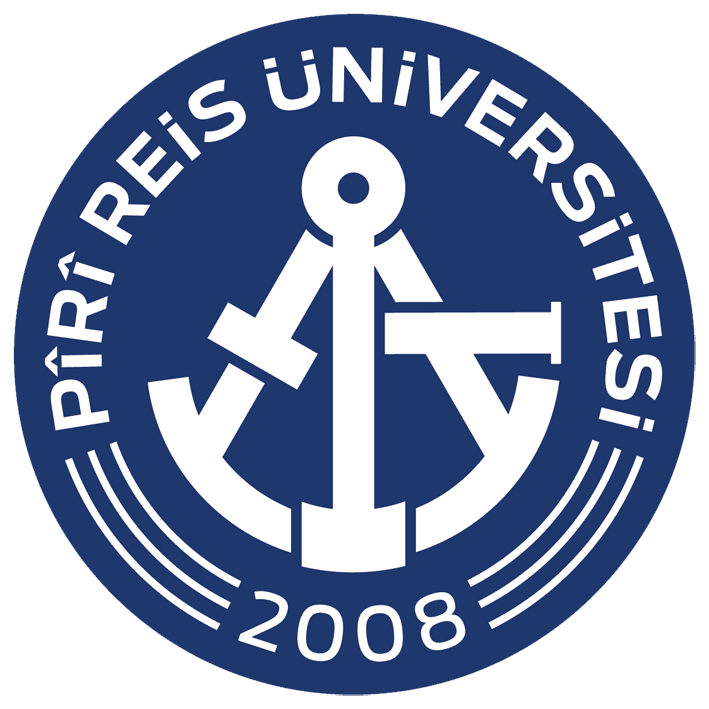 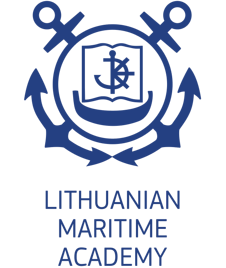 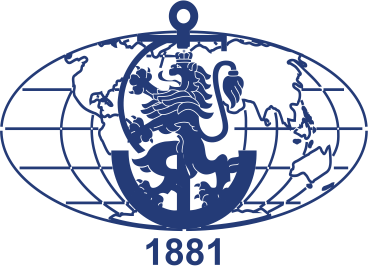 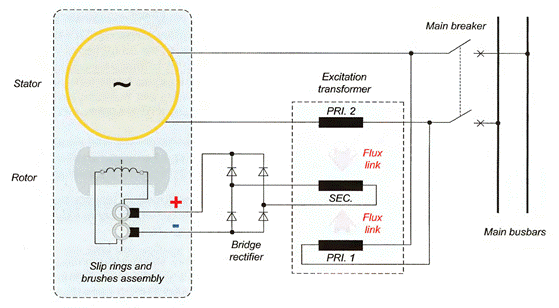 SINGLE-PHASE COMPOUND EXCITATION CIRCUIT
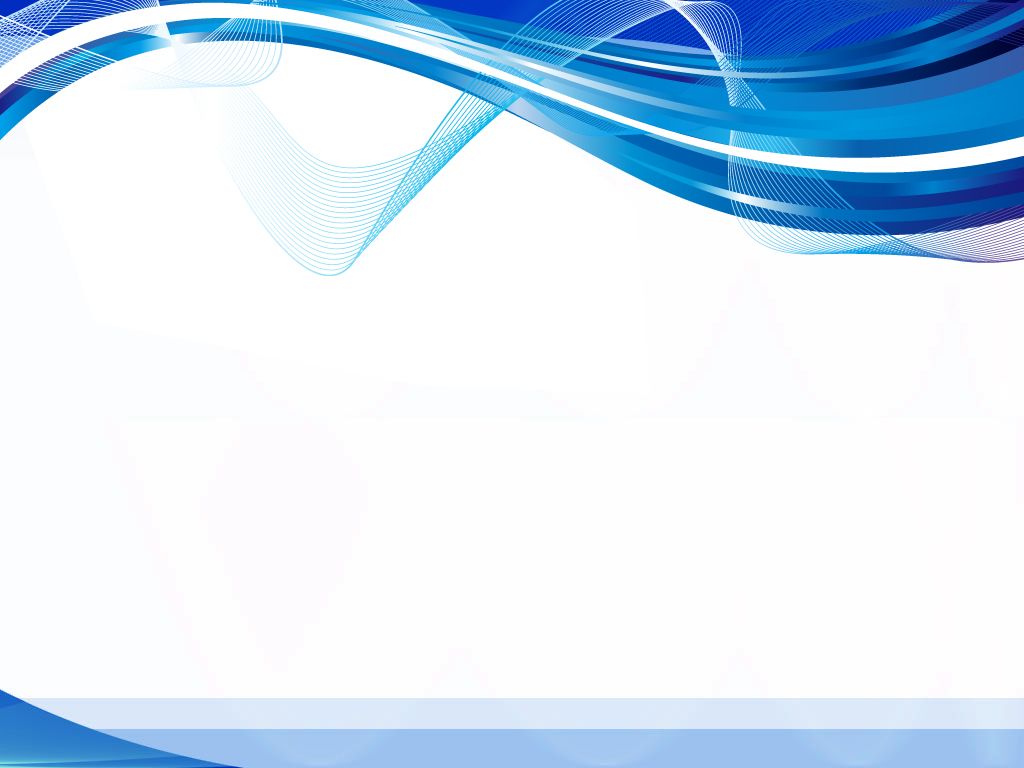 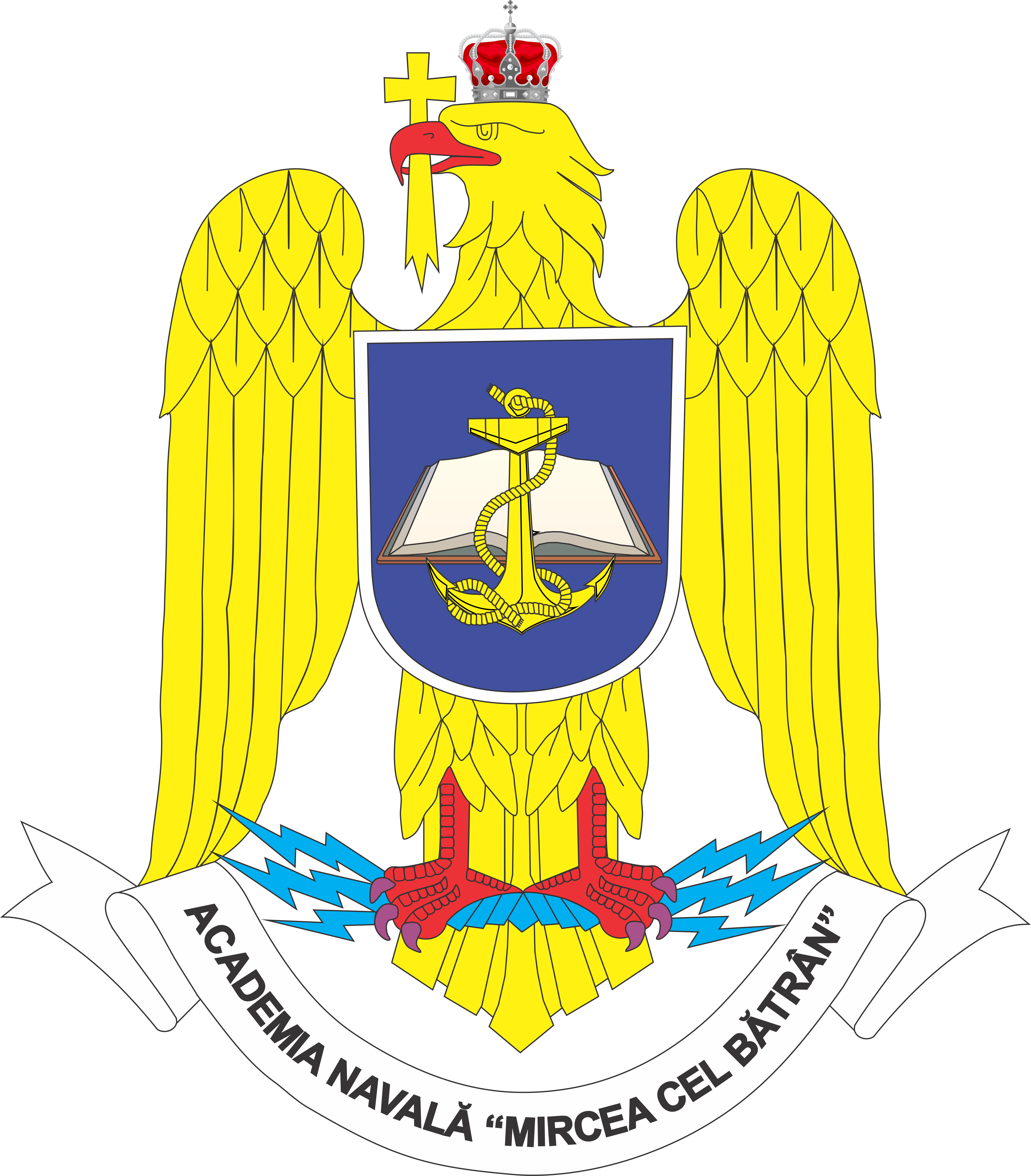 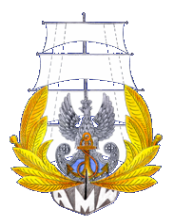 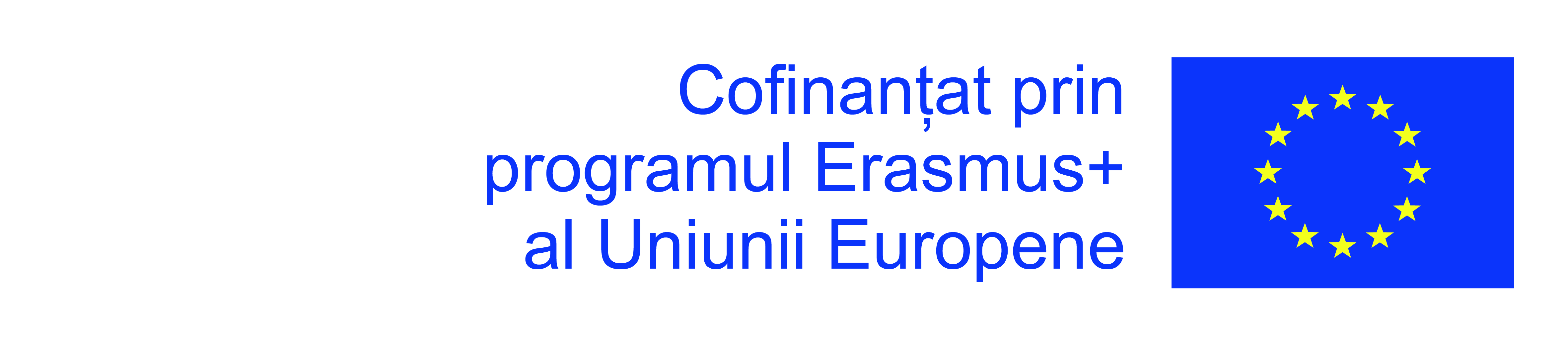 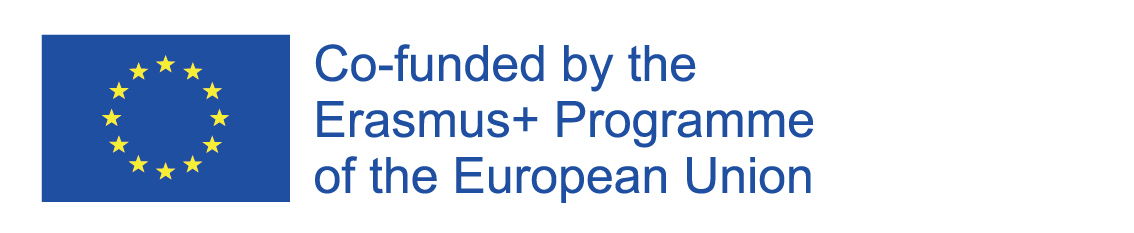 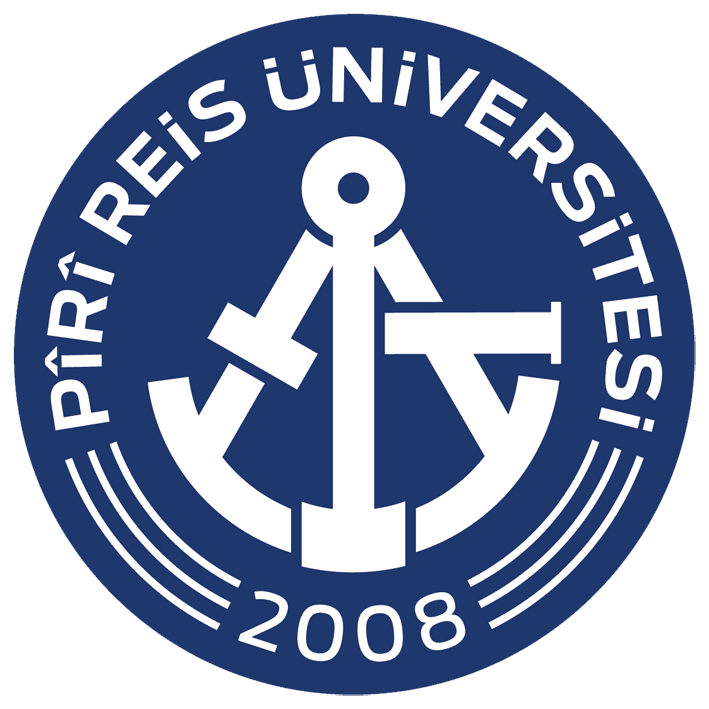 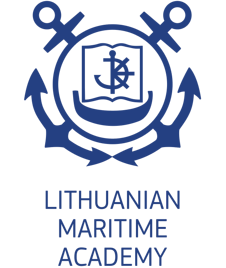 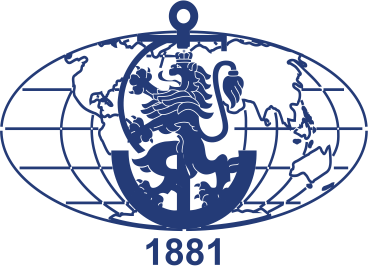 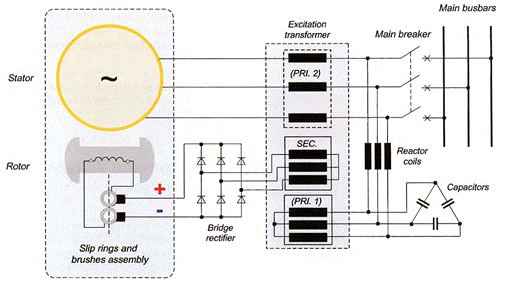 THREE-PHASE COMPOUND EXCITATION CIRCUIT
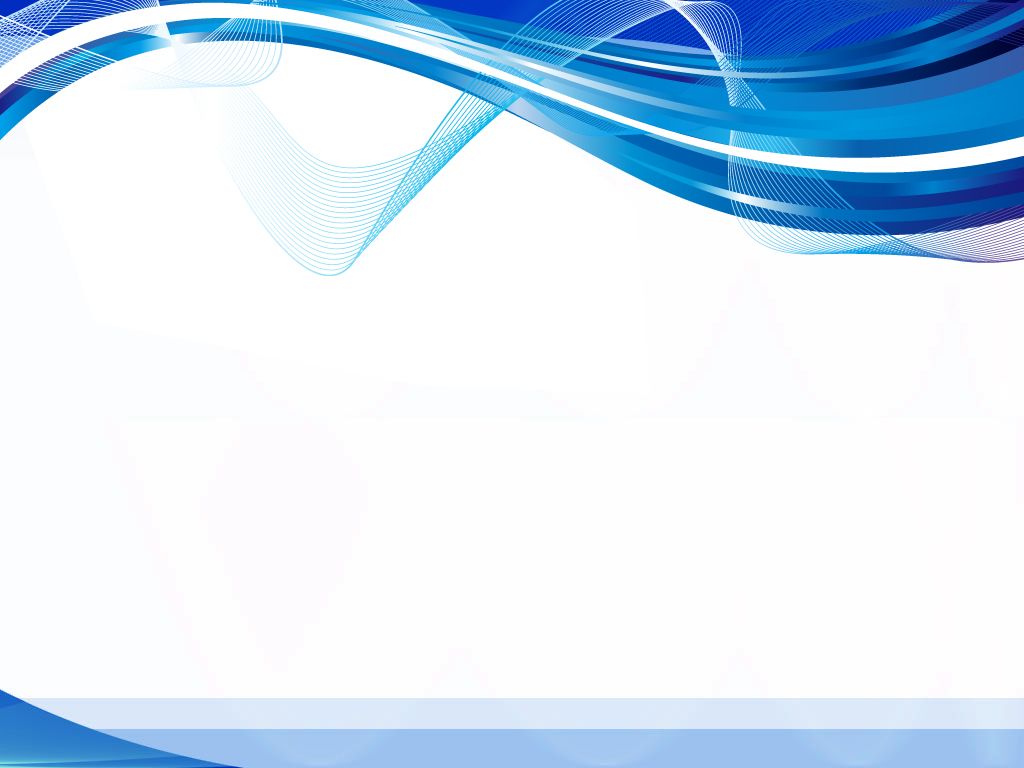 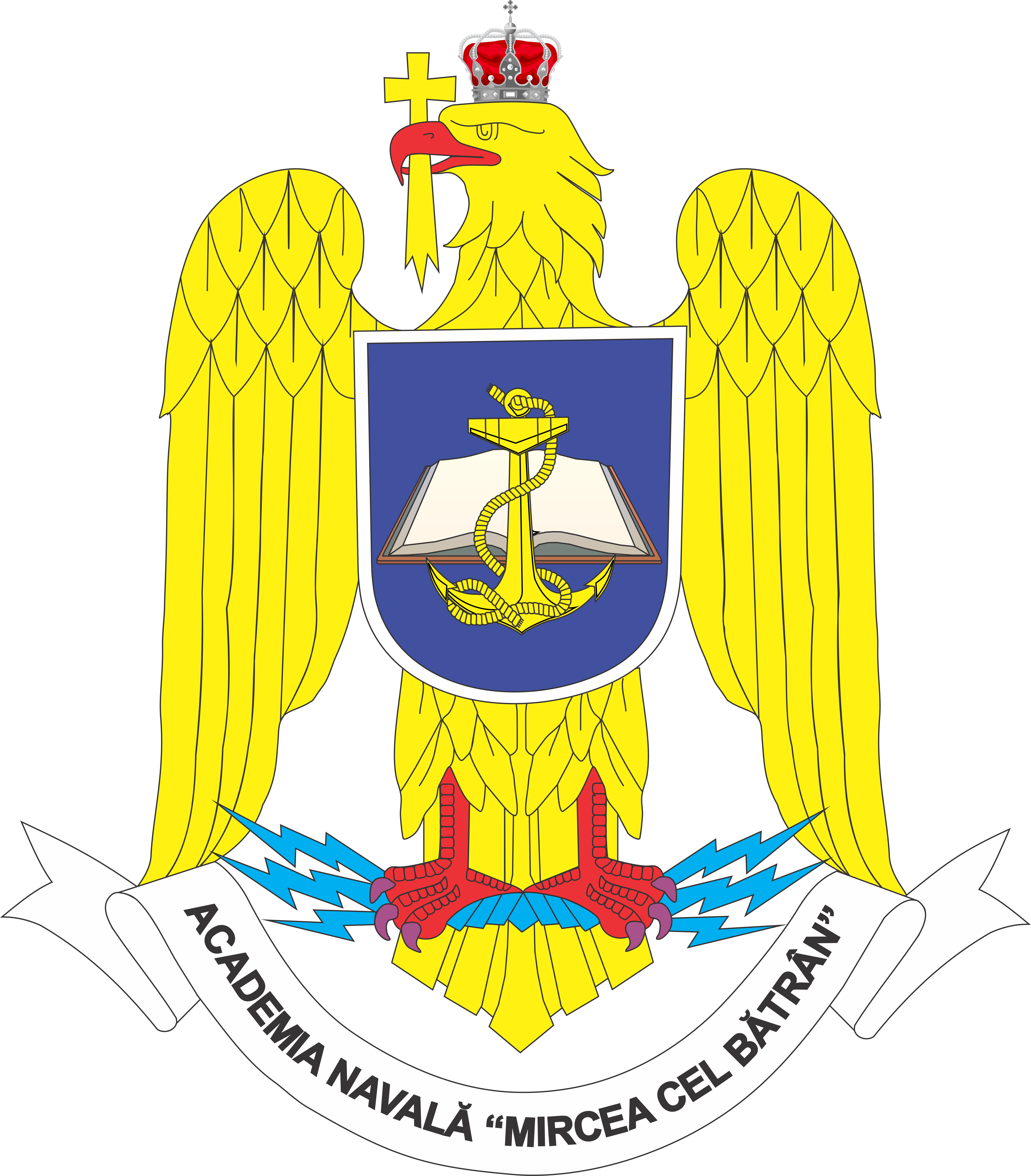 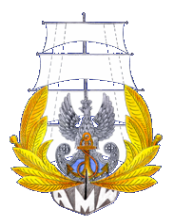 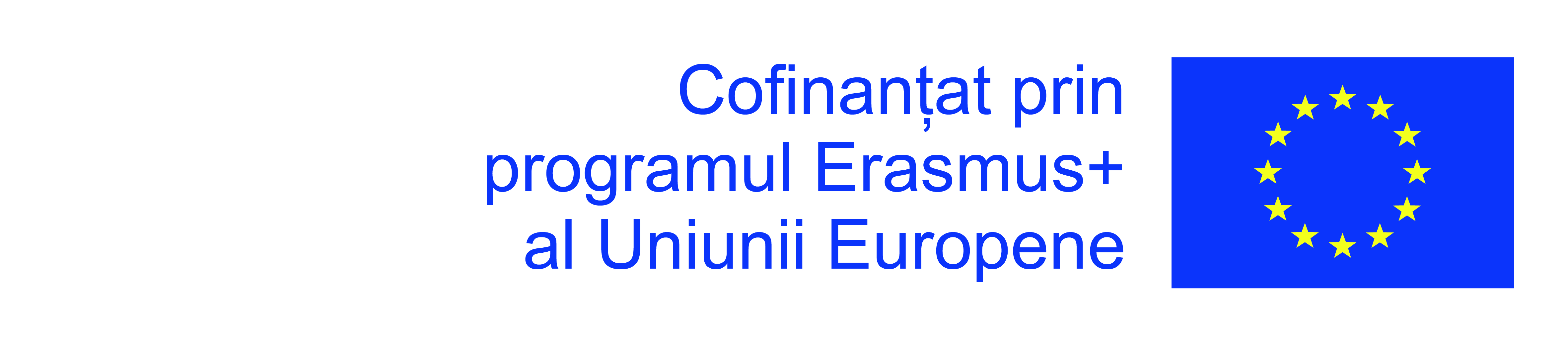 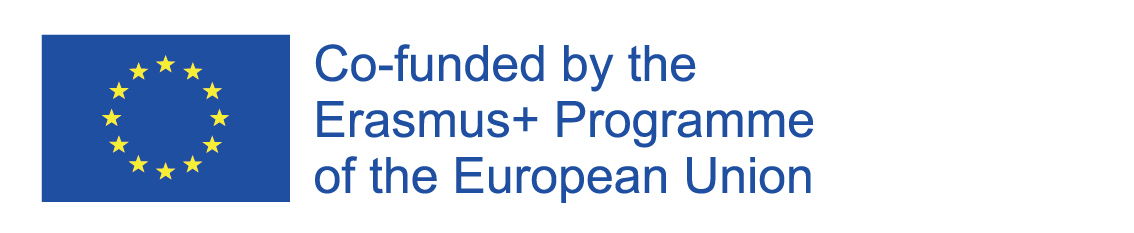 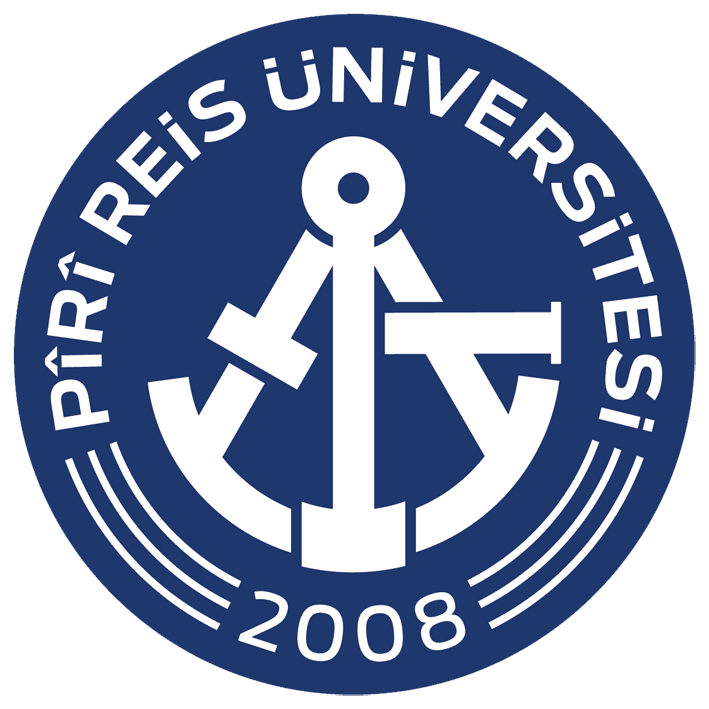 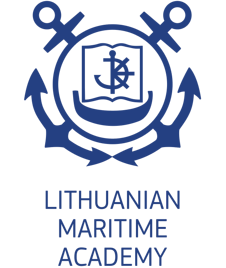 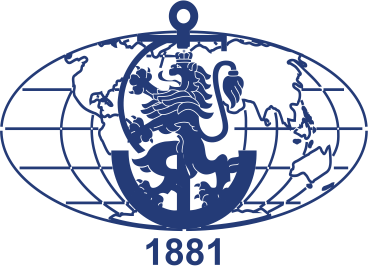 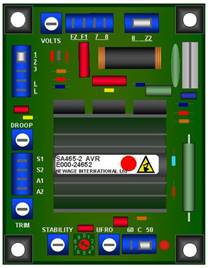 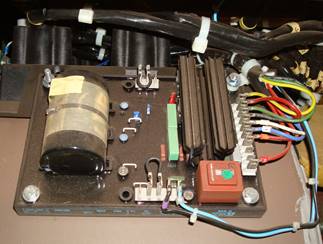 AUTOMATIC VOLTAGE REGULATOR (AVR) (ANALOGUE TYPE)
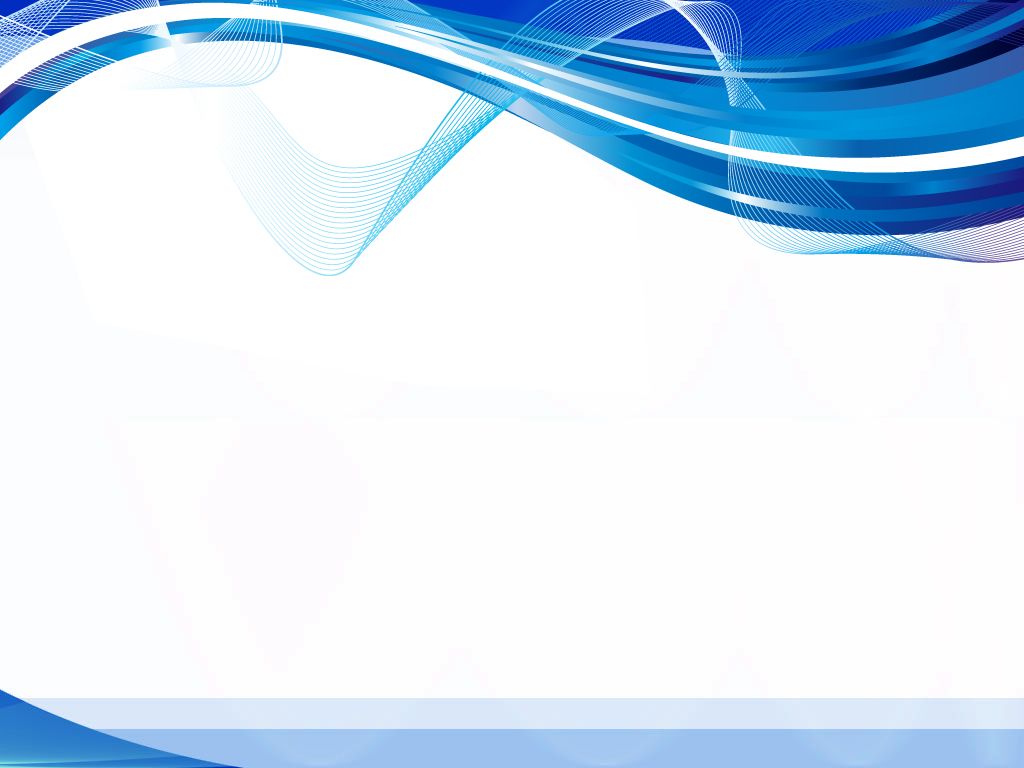 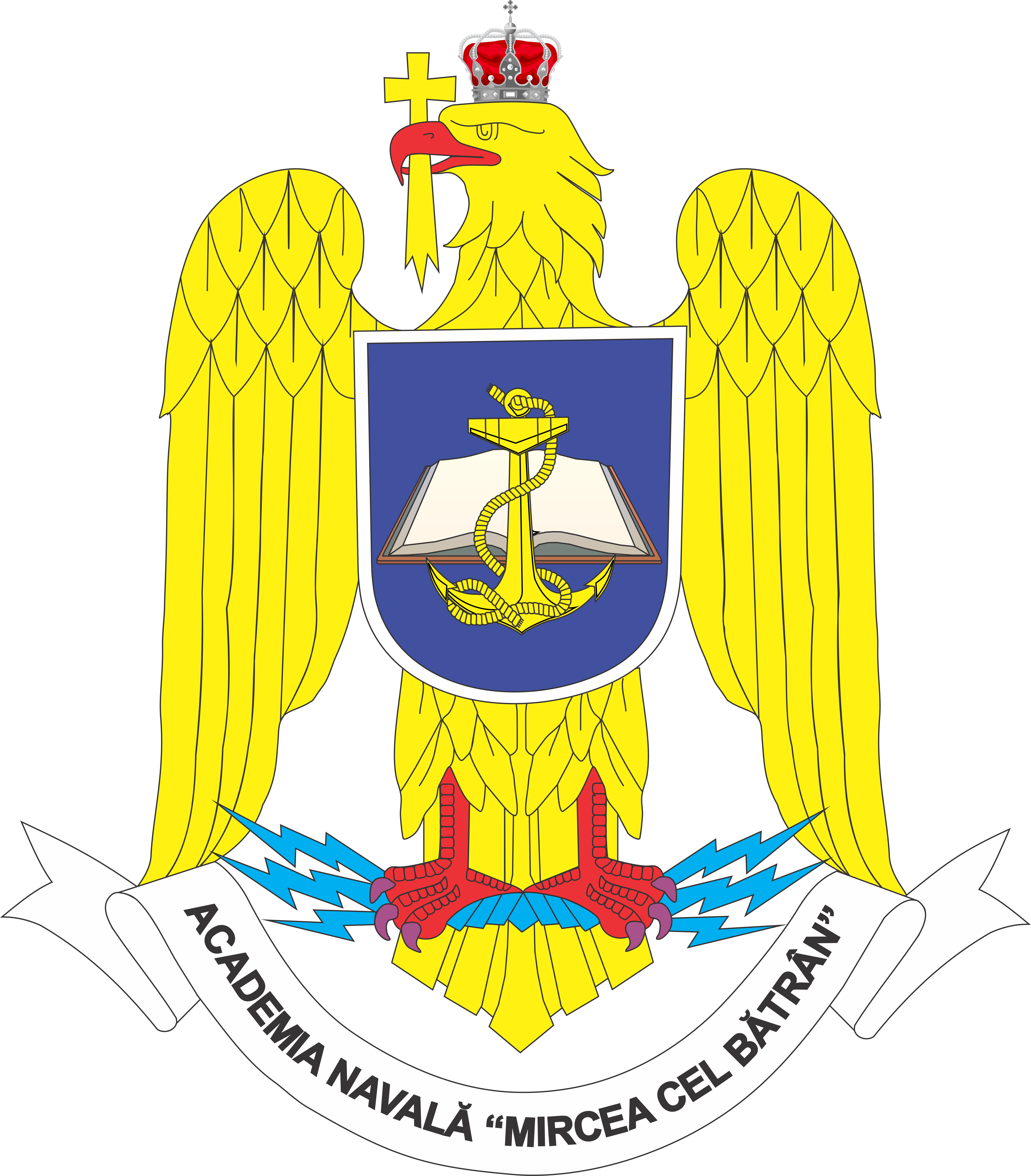 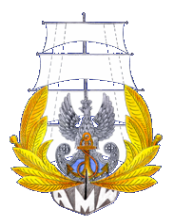 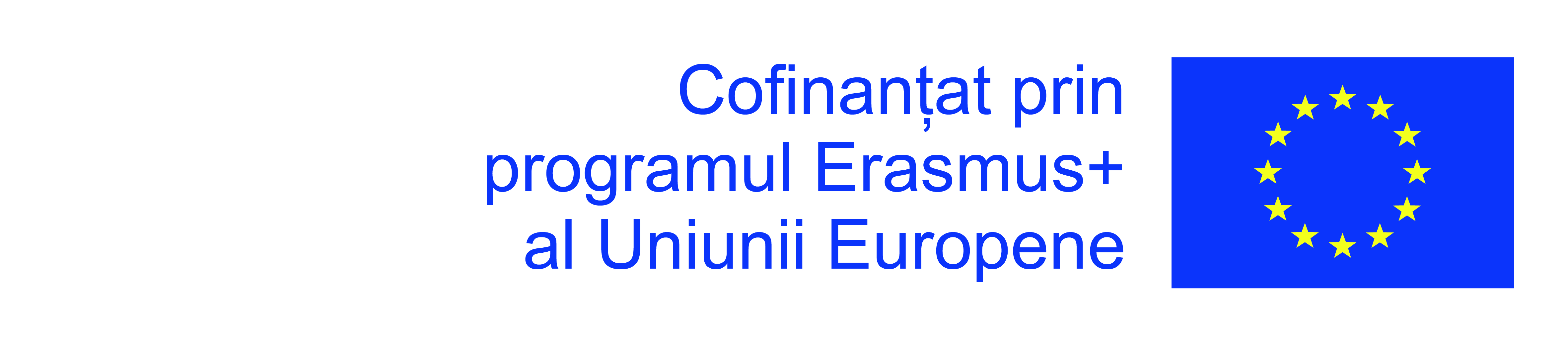 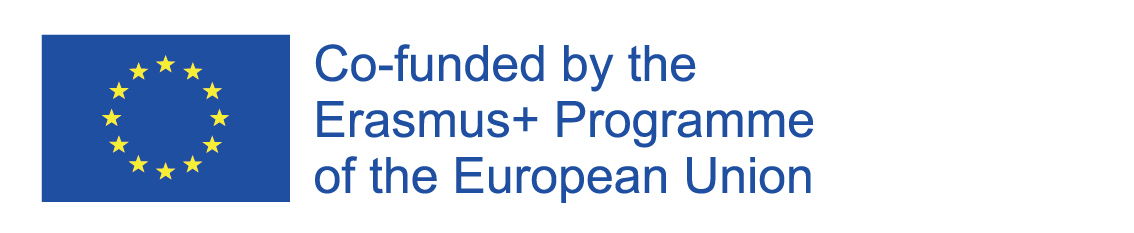 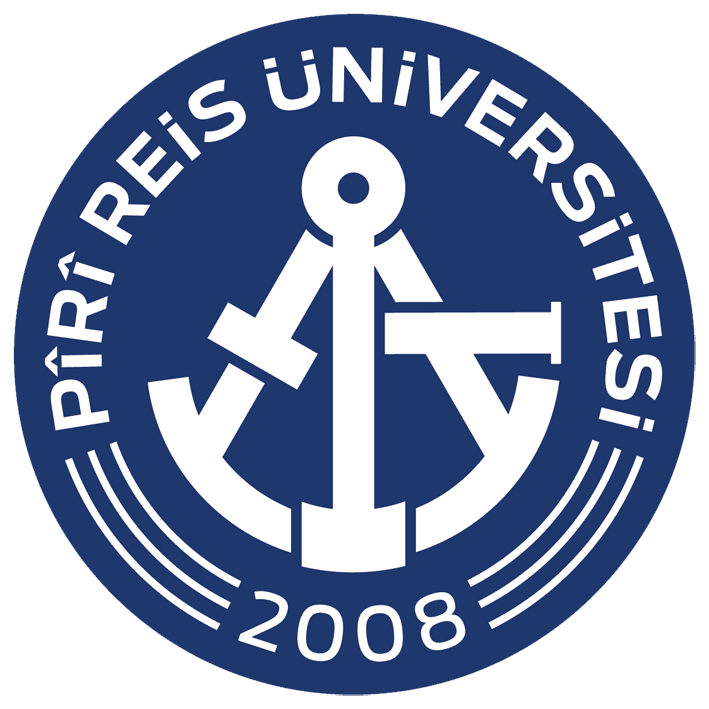 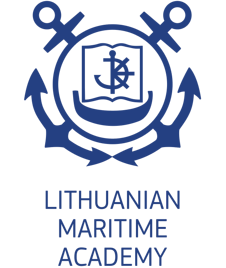 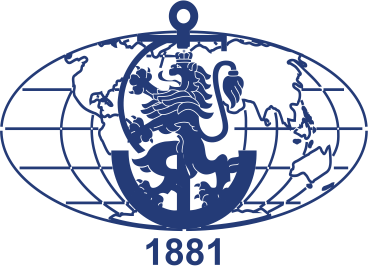 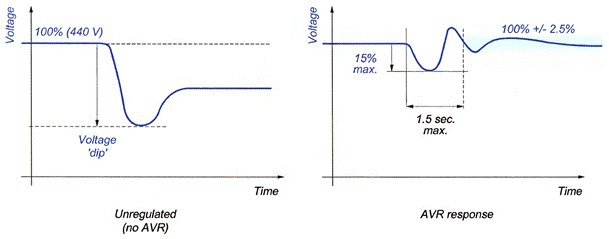 GENERATOR AVR VOLTAGE RESPONSE
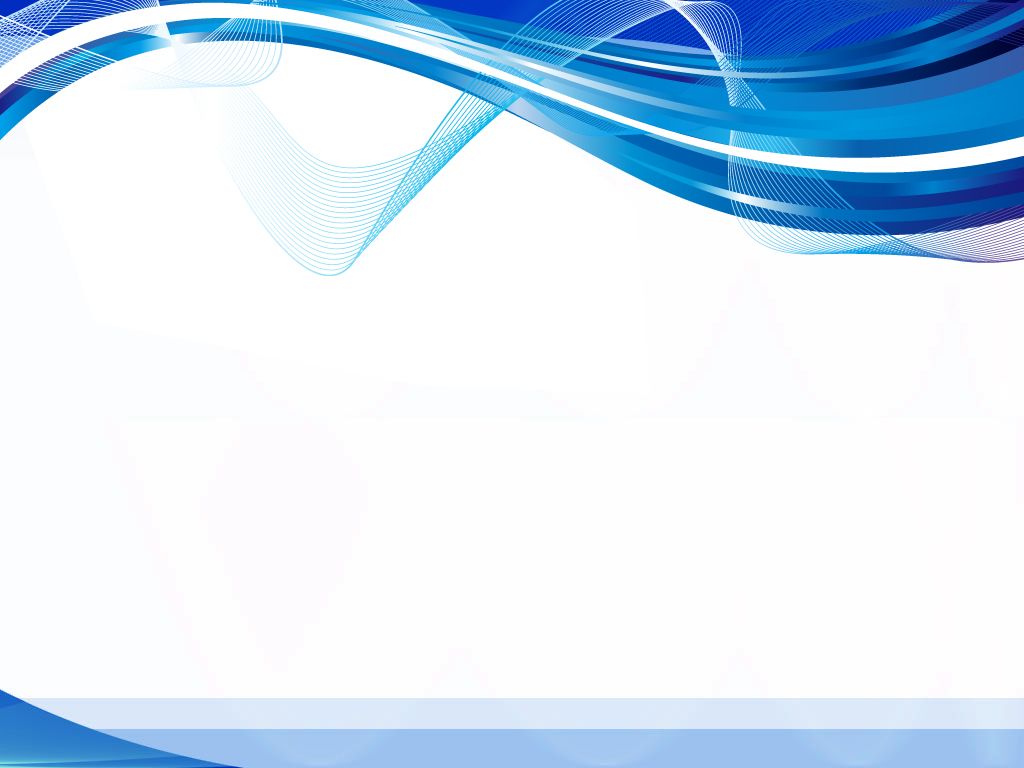 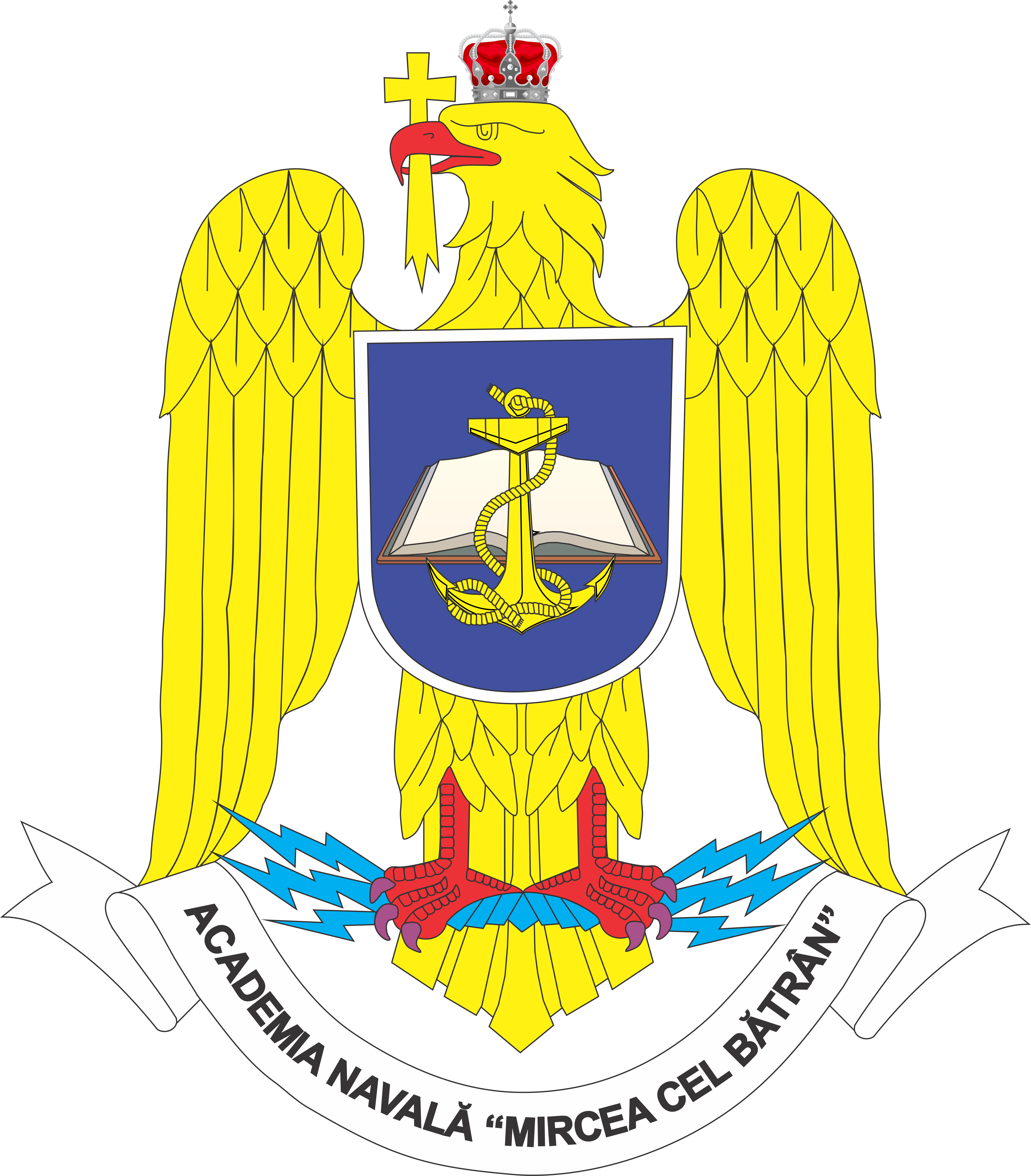 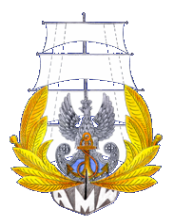 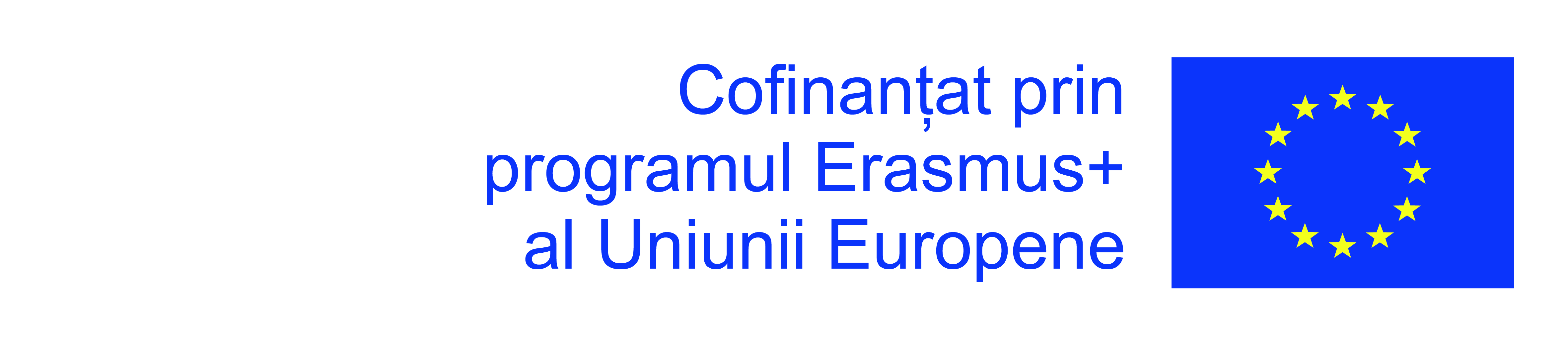 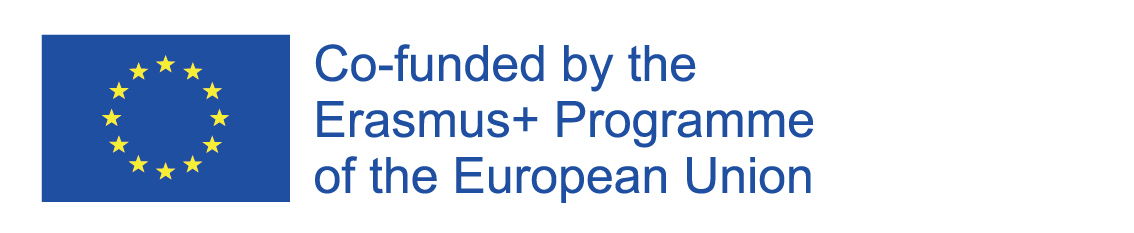 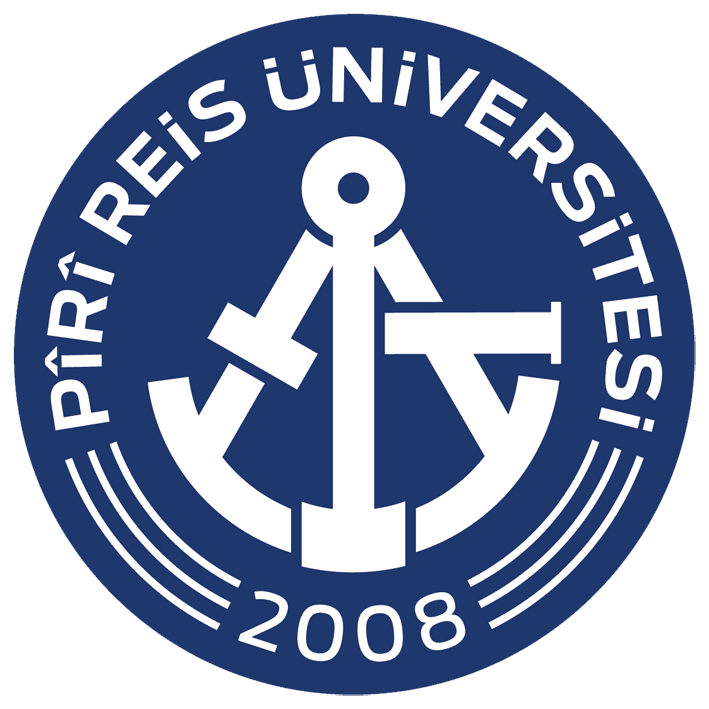 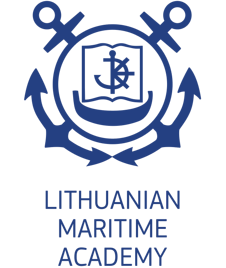 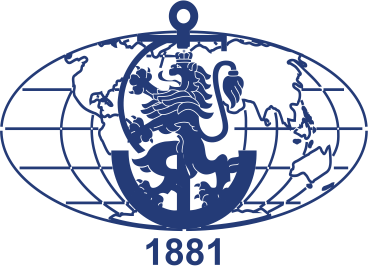 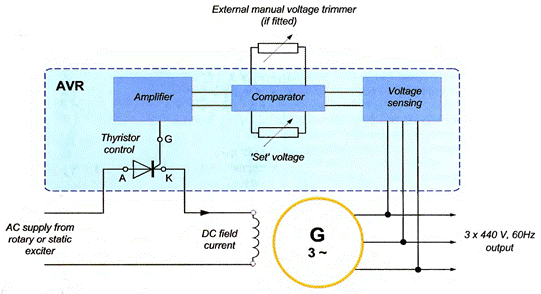 AVR BLOCK DIAGRAM
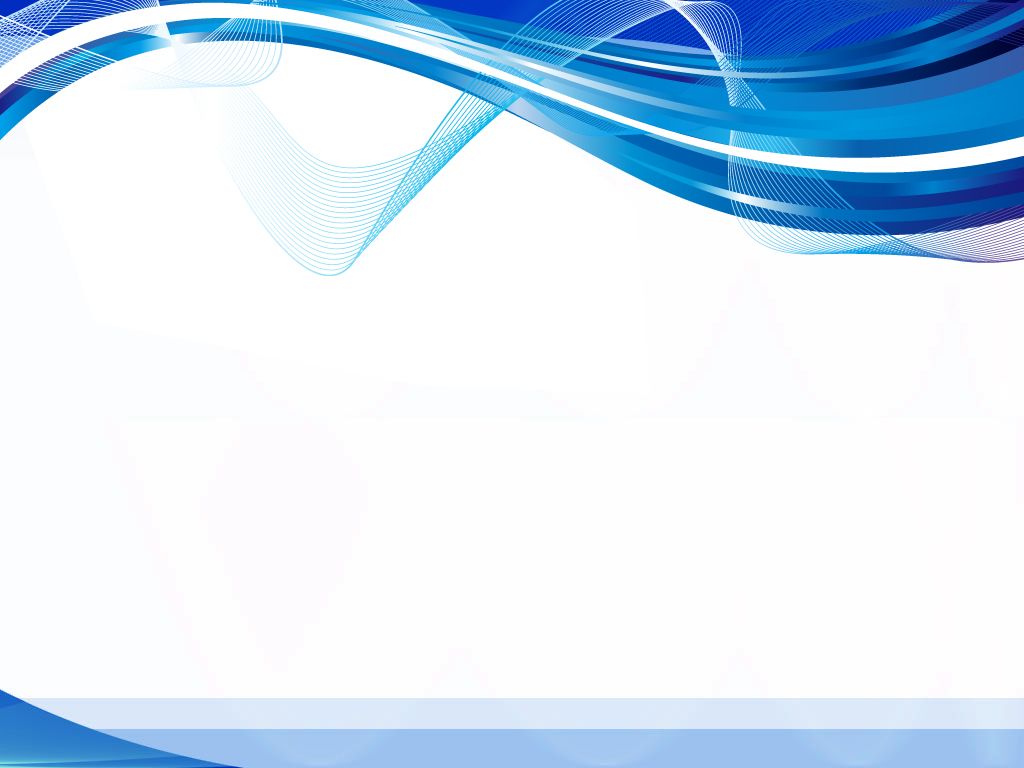 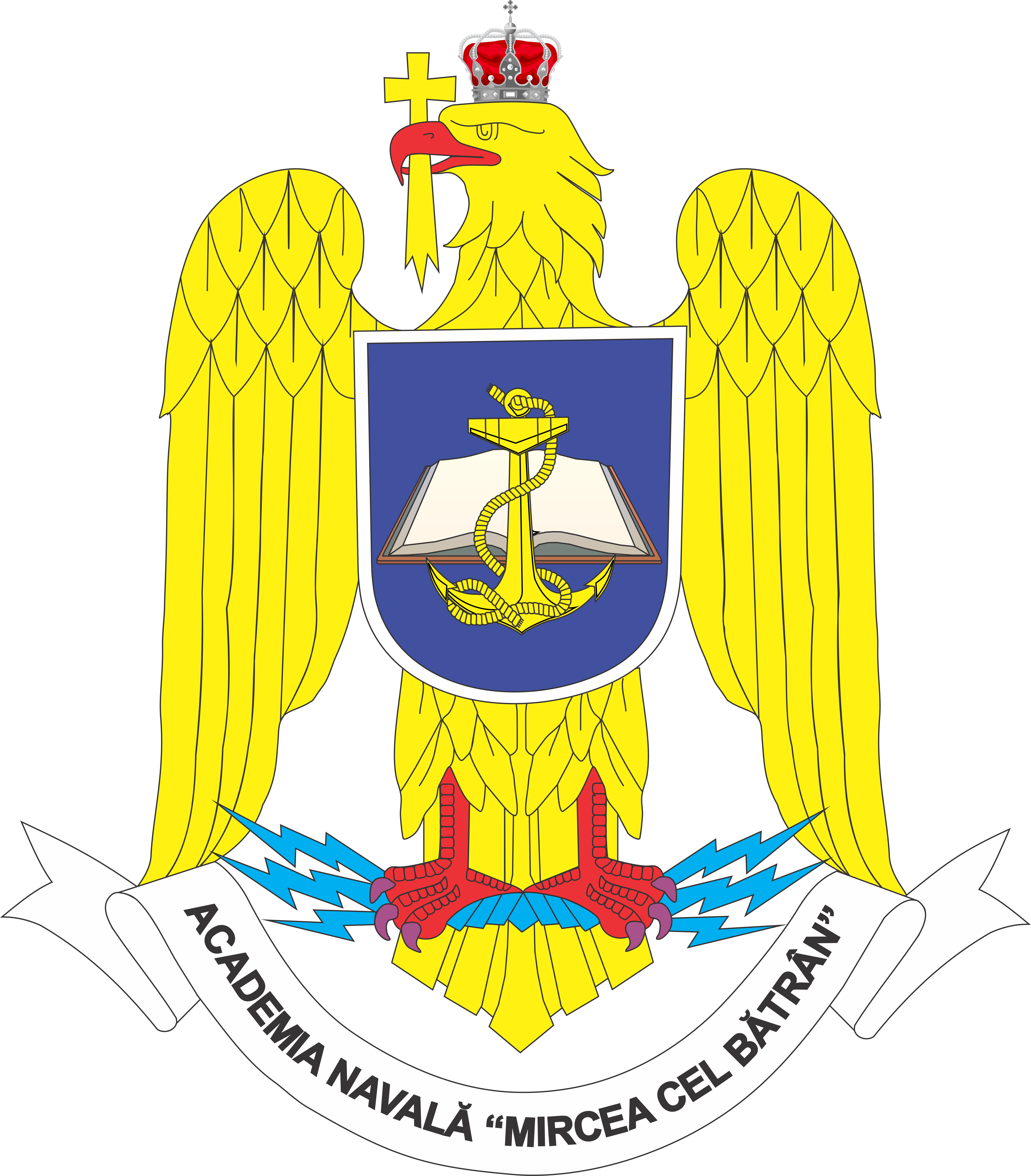 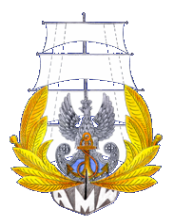 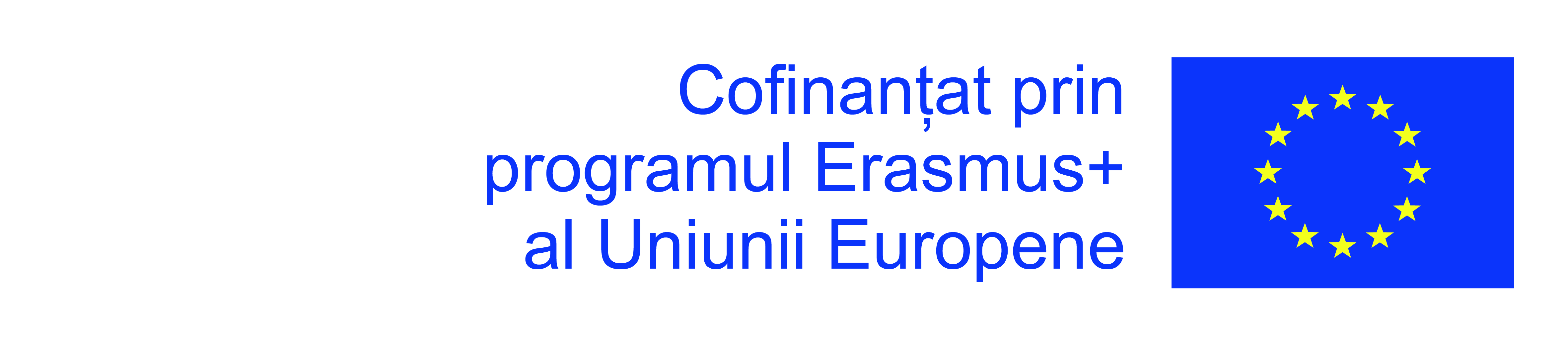 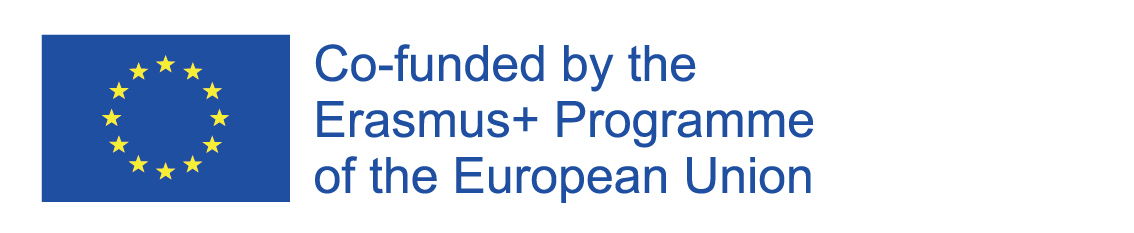 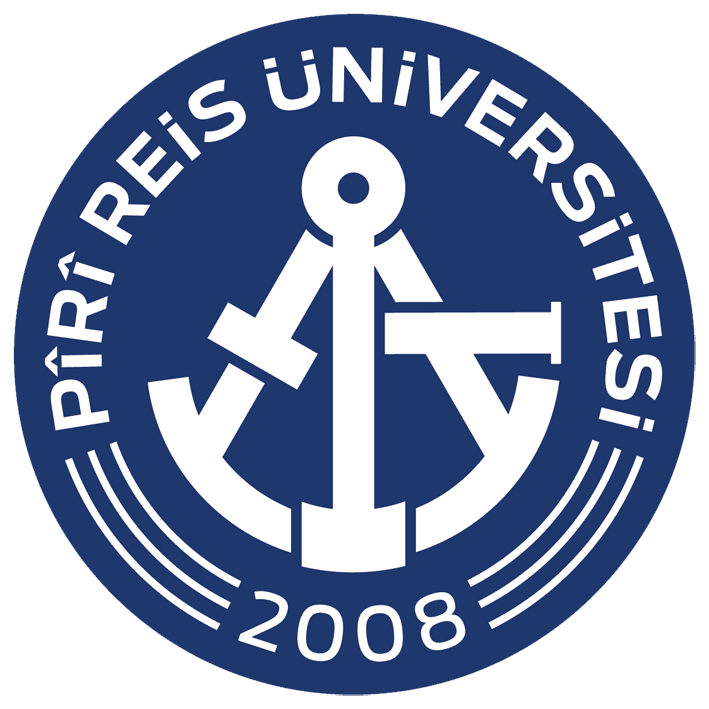 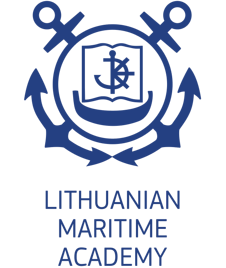 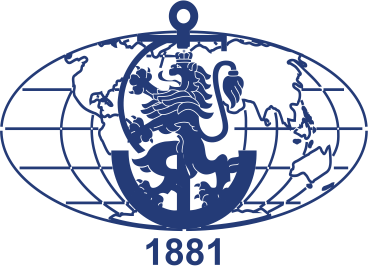 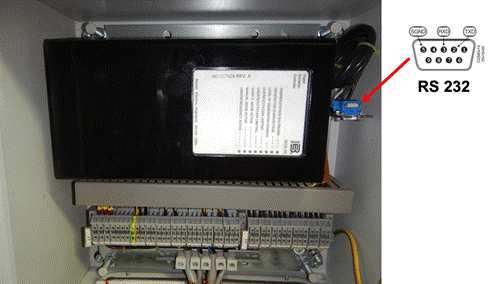 DIGITAL EXCITATION CONTROL SYSTEM (DECS)
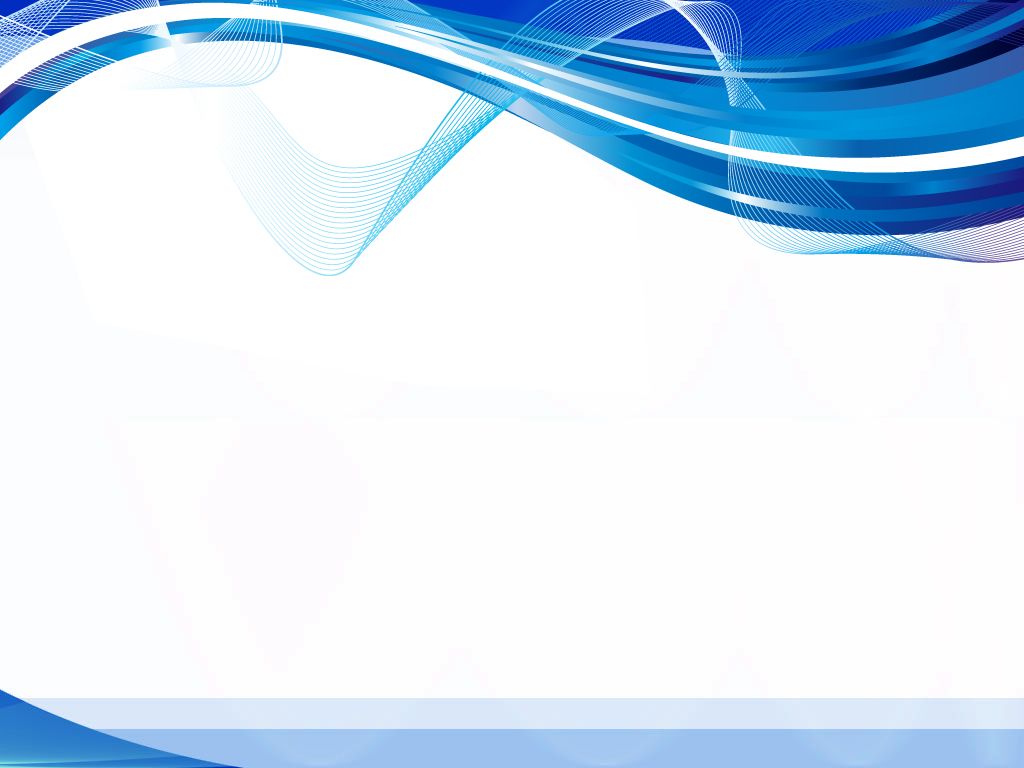 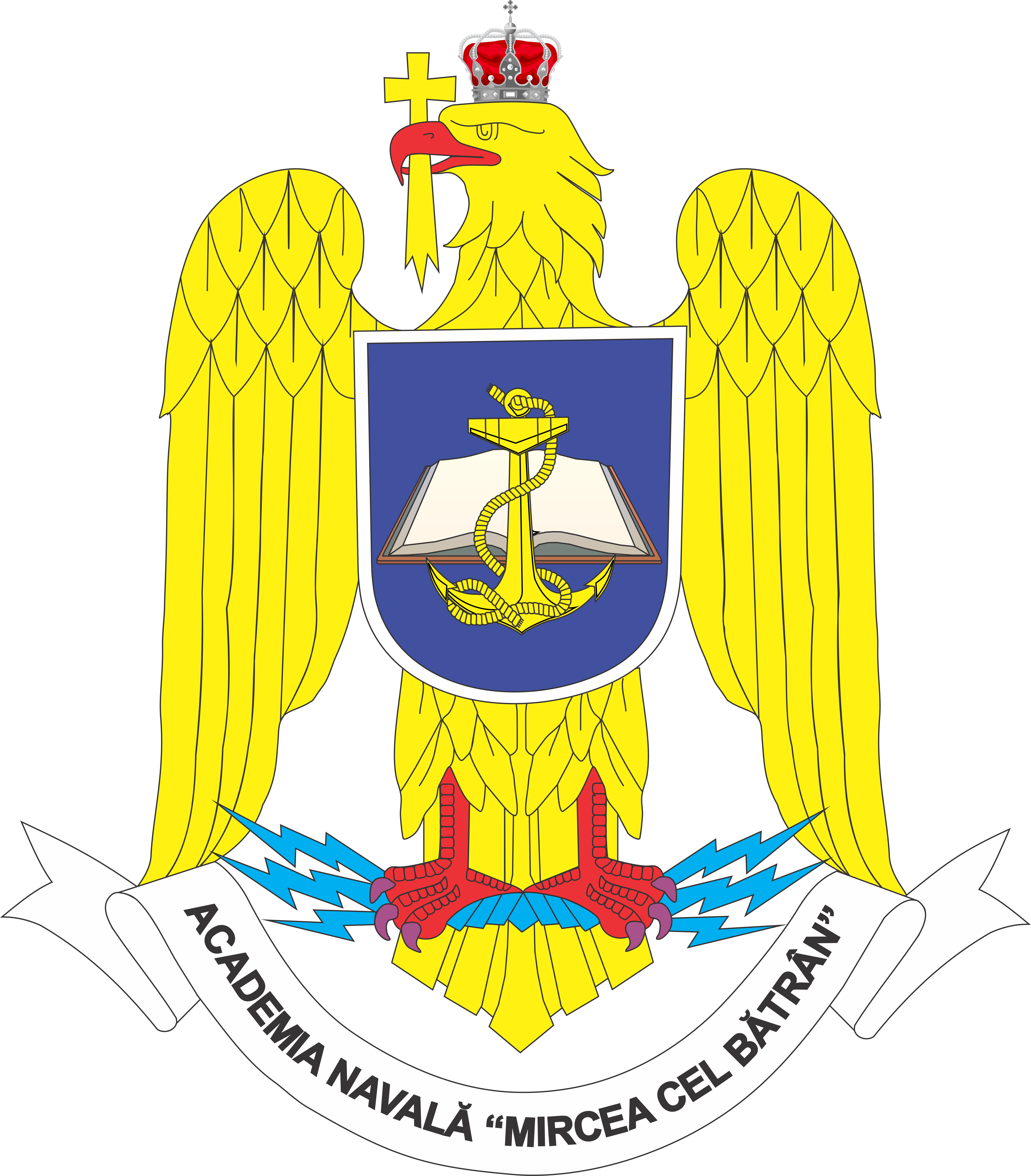 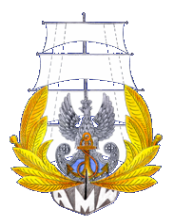 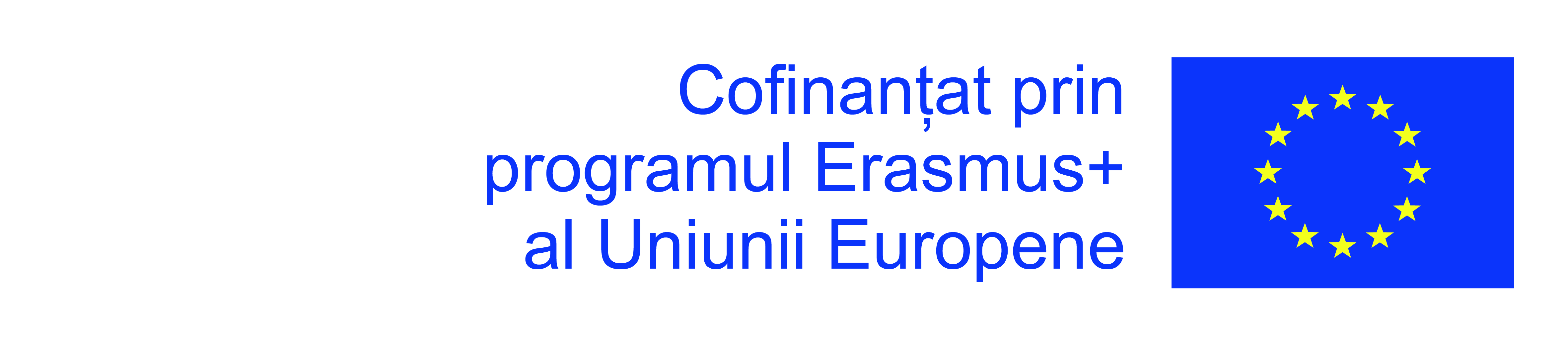 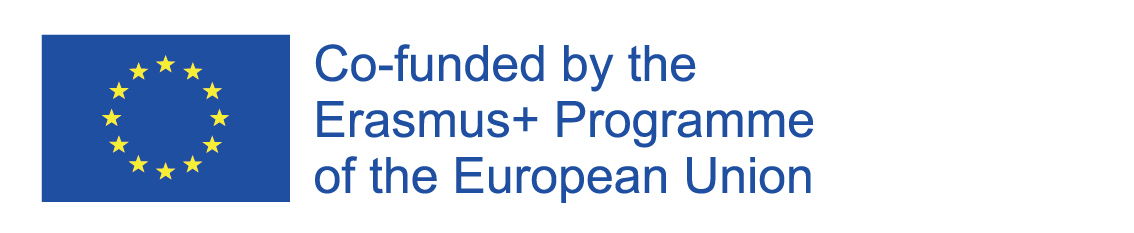 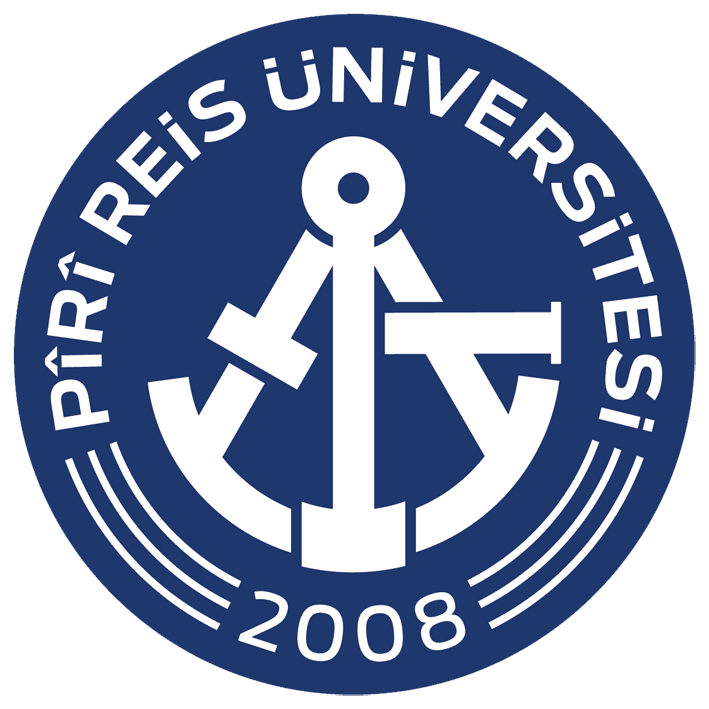 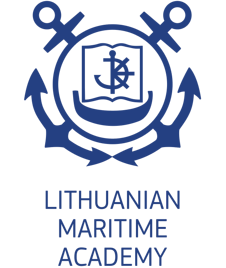 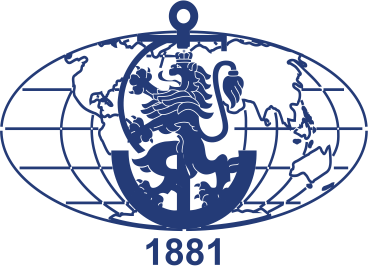 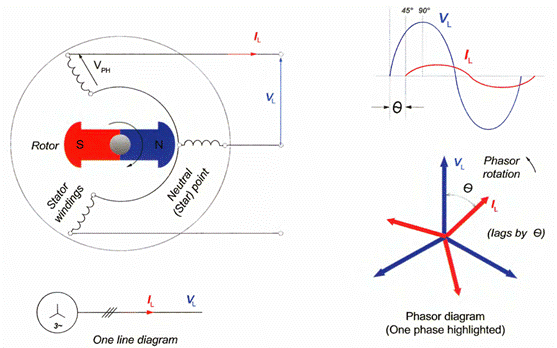 PRINCIPLE OF GENERATOR OPERATION
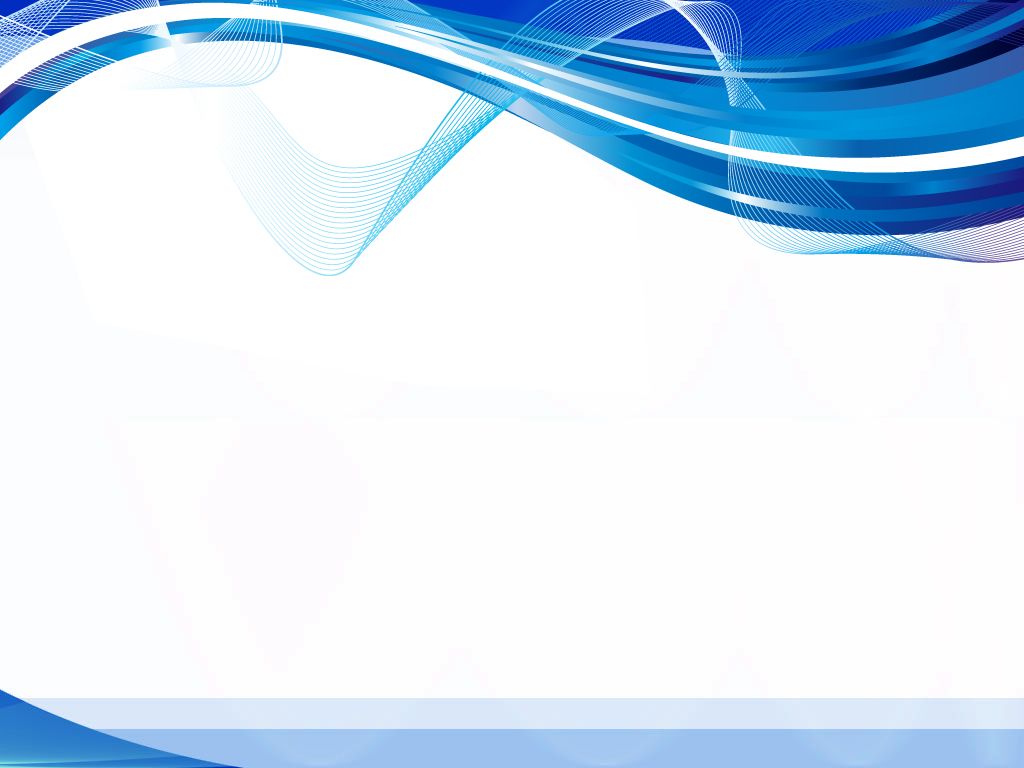 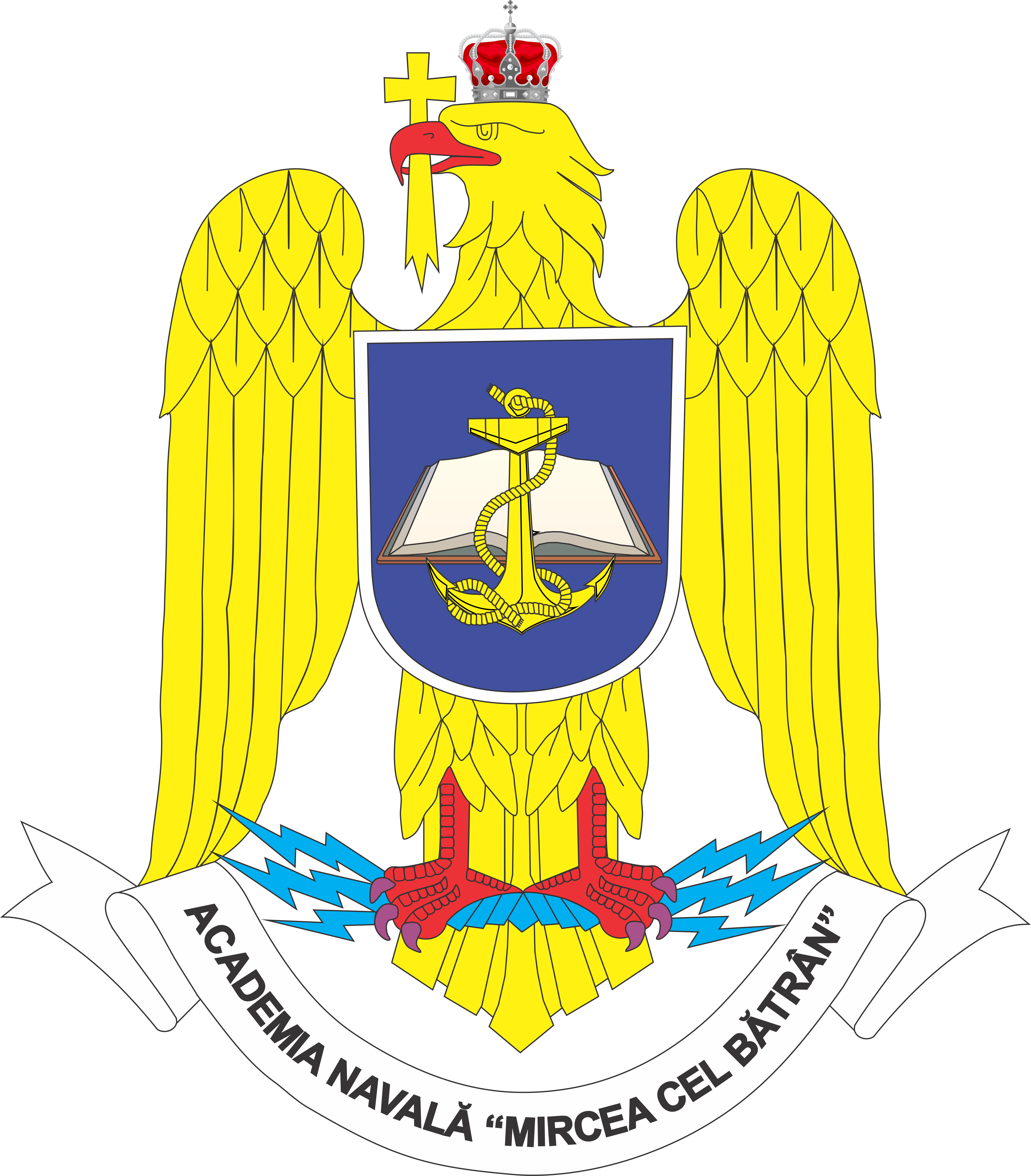 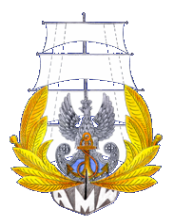 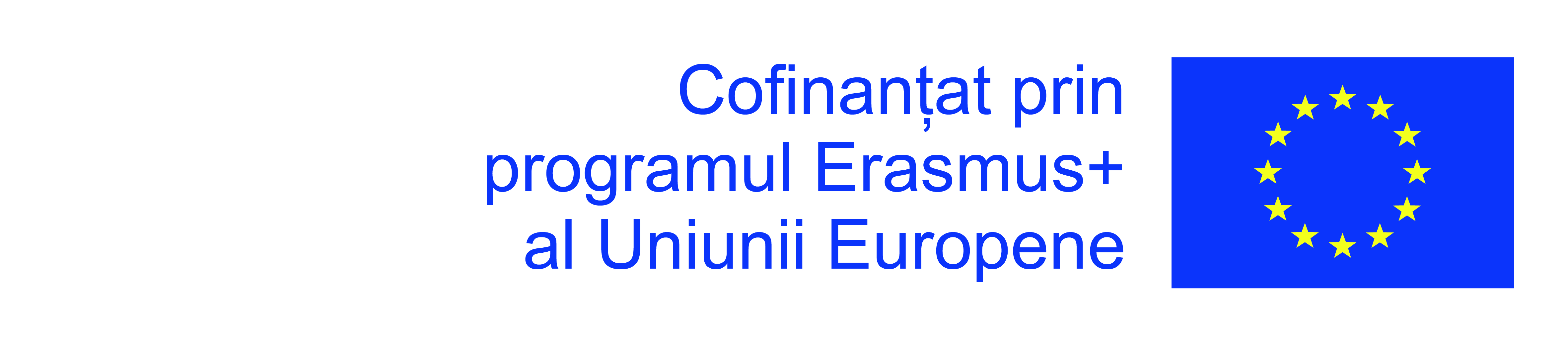 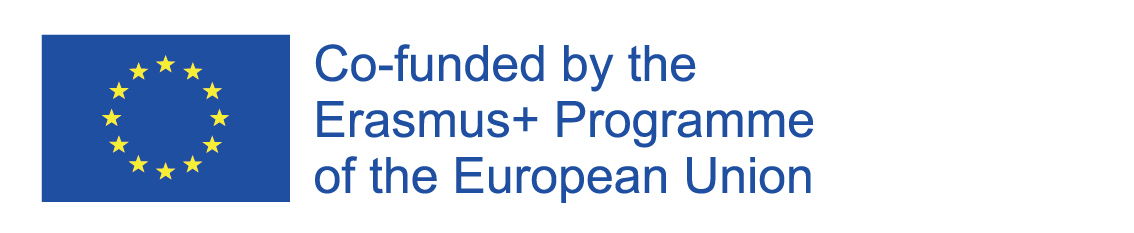 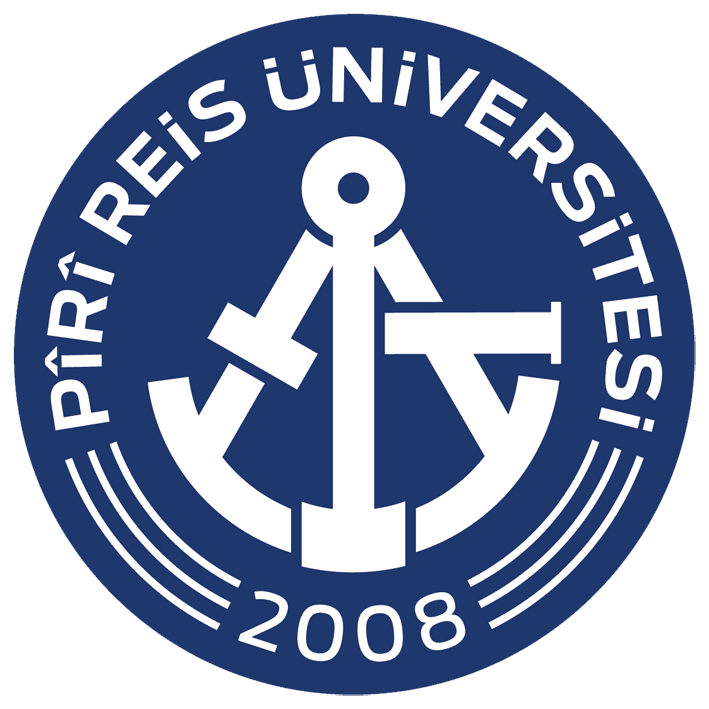 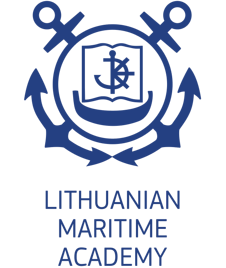 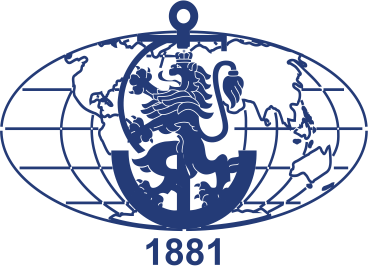 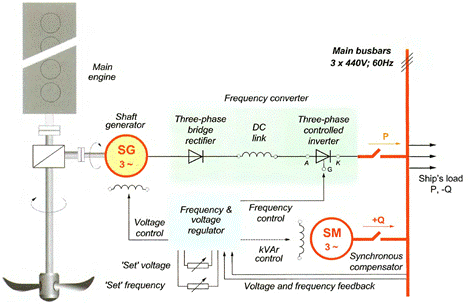 SHAFT-DRIVEN GENERATOR CONTROL
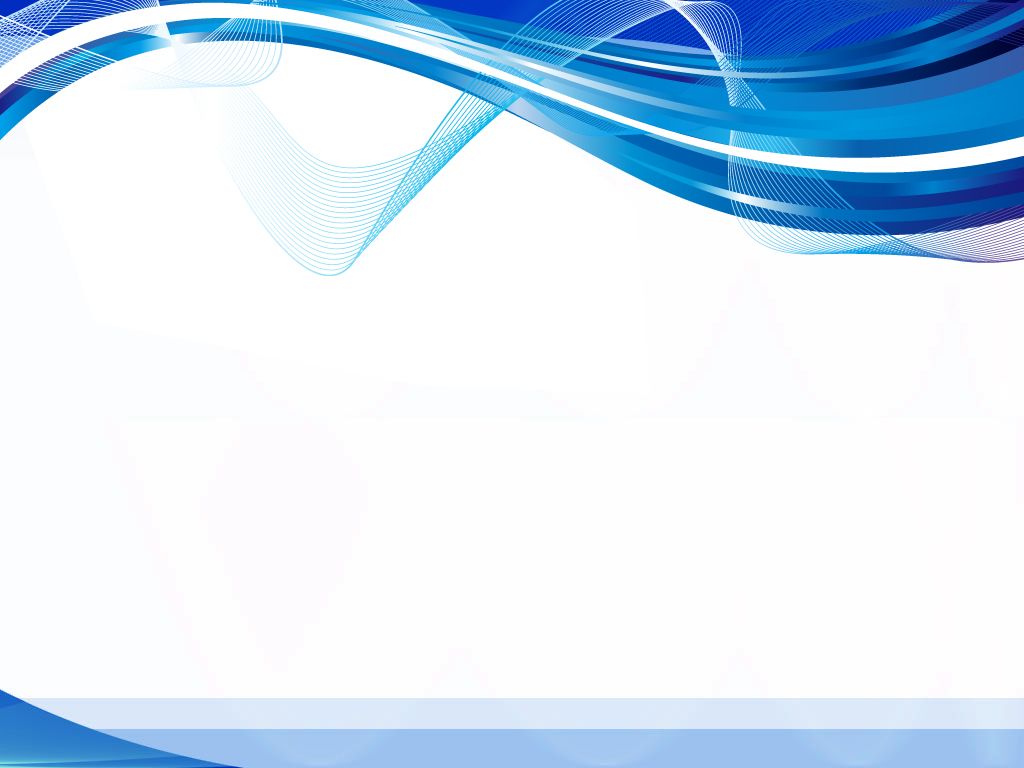 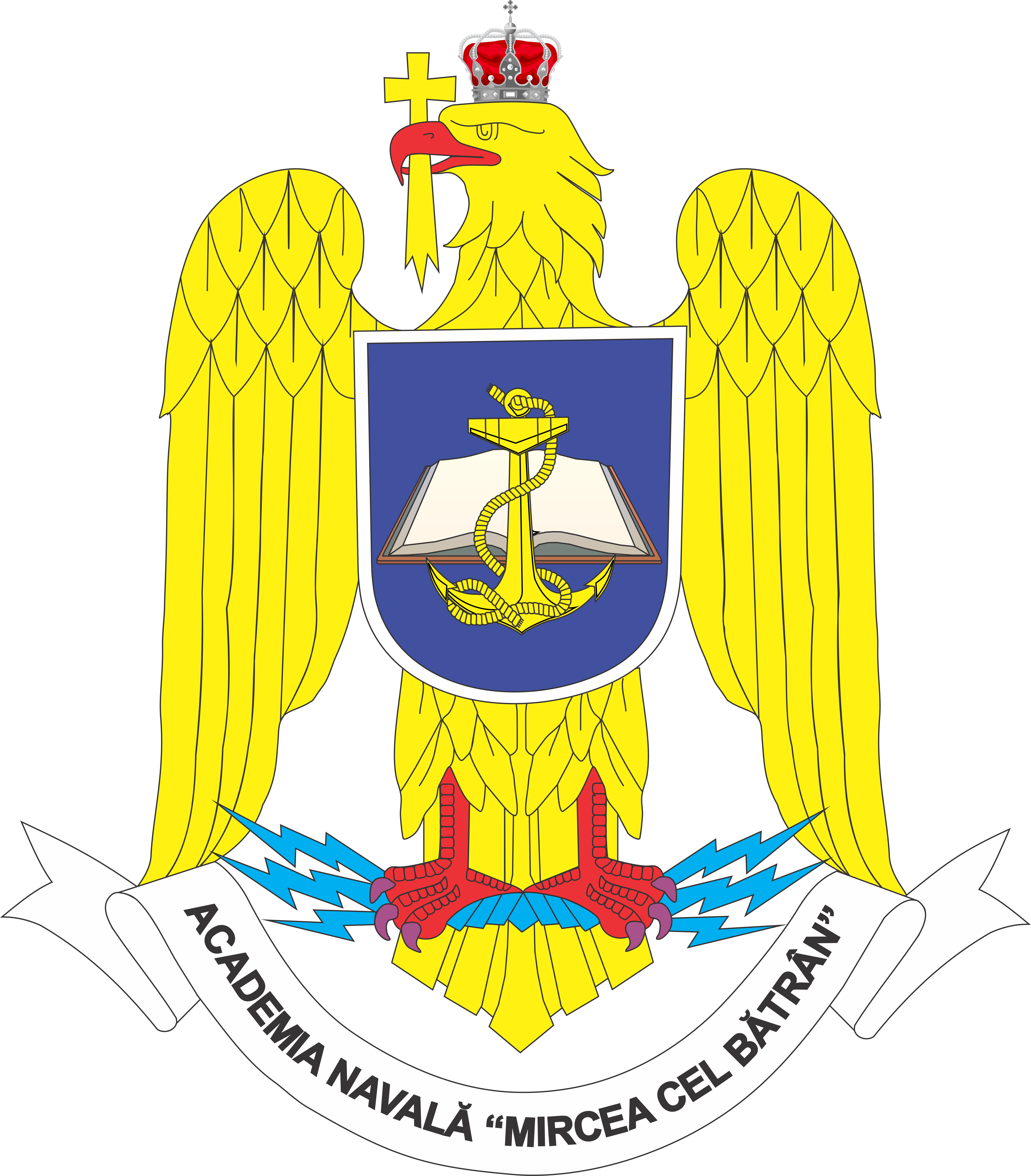 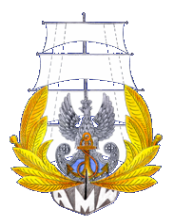 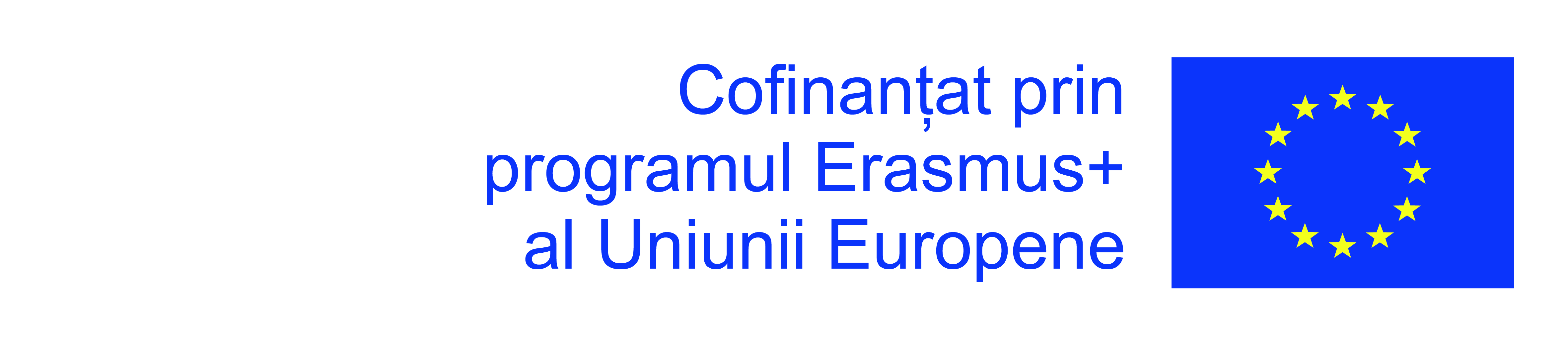 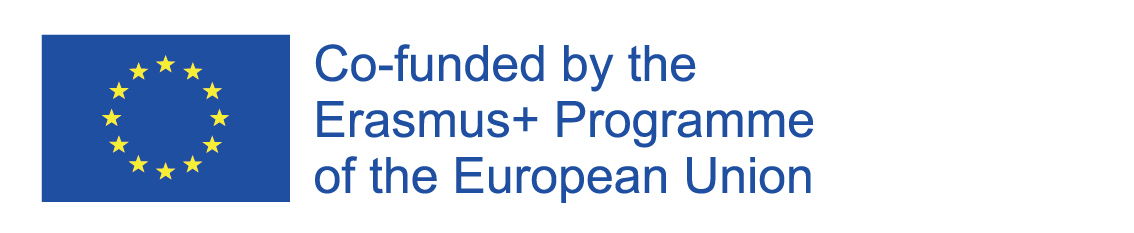 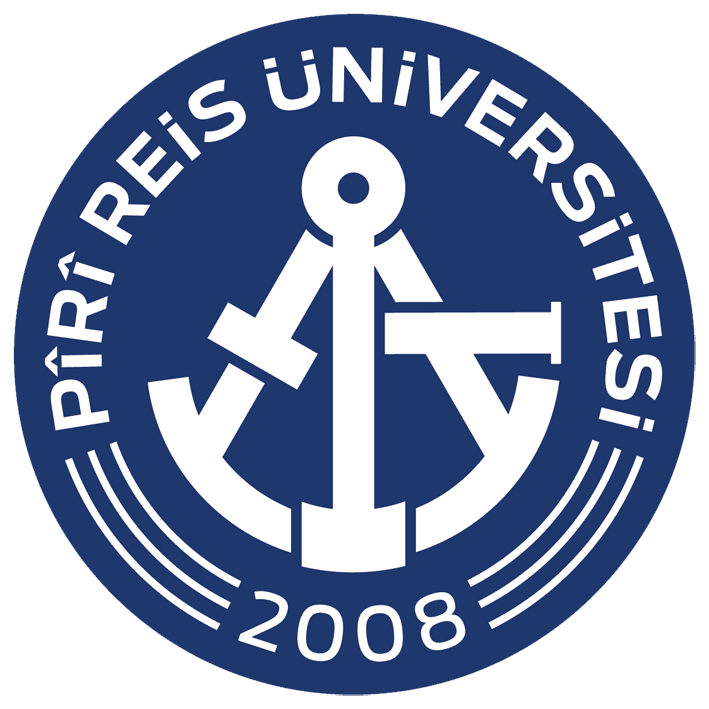 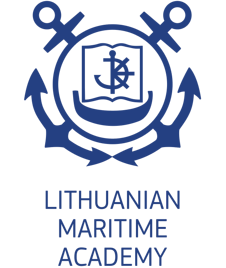 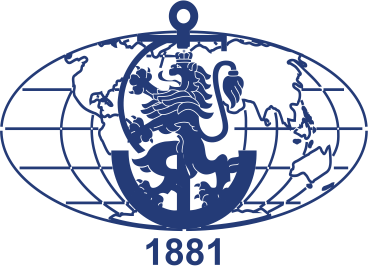 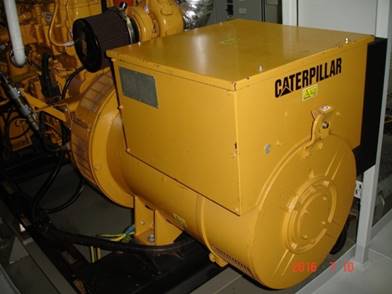 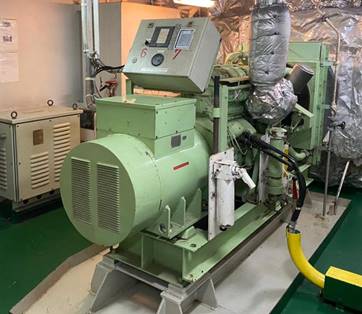 EMERGENCY GENERATOR
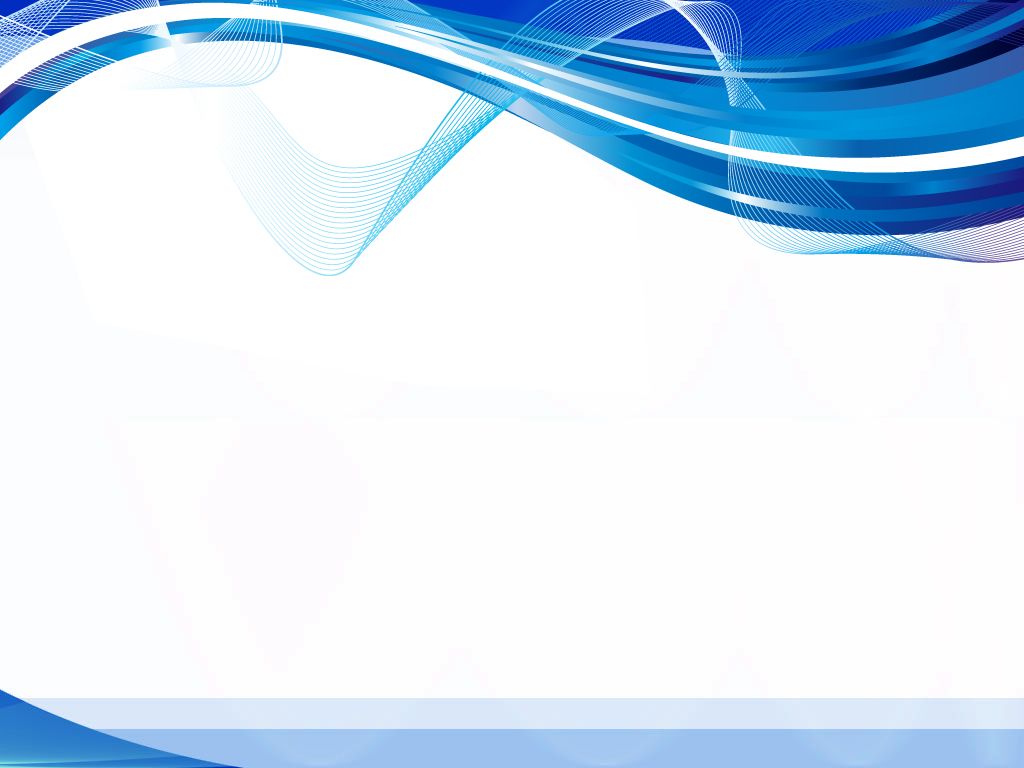 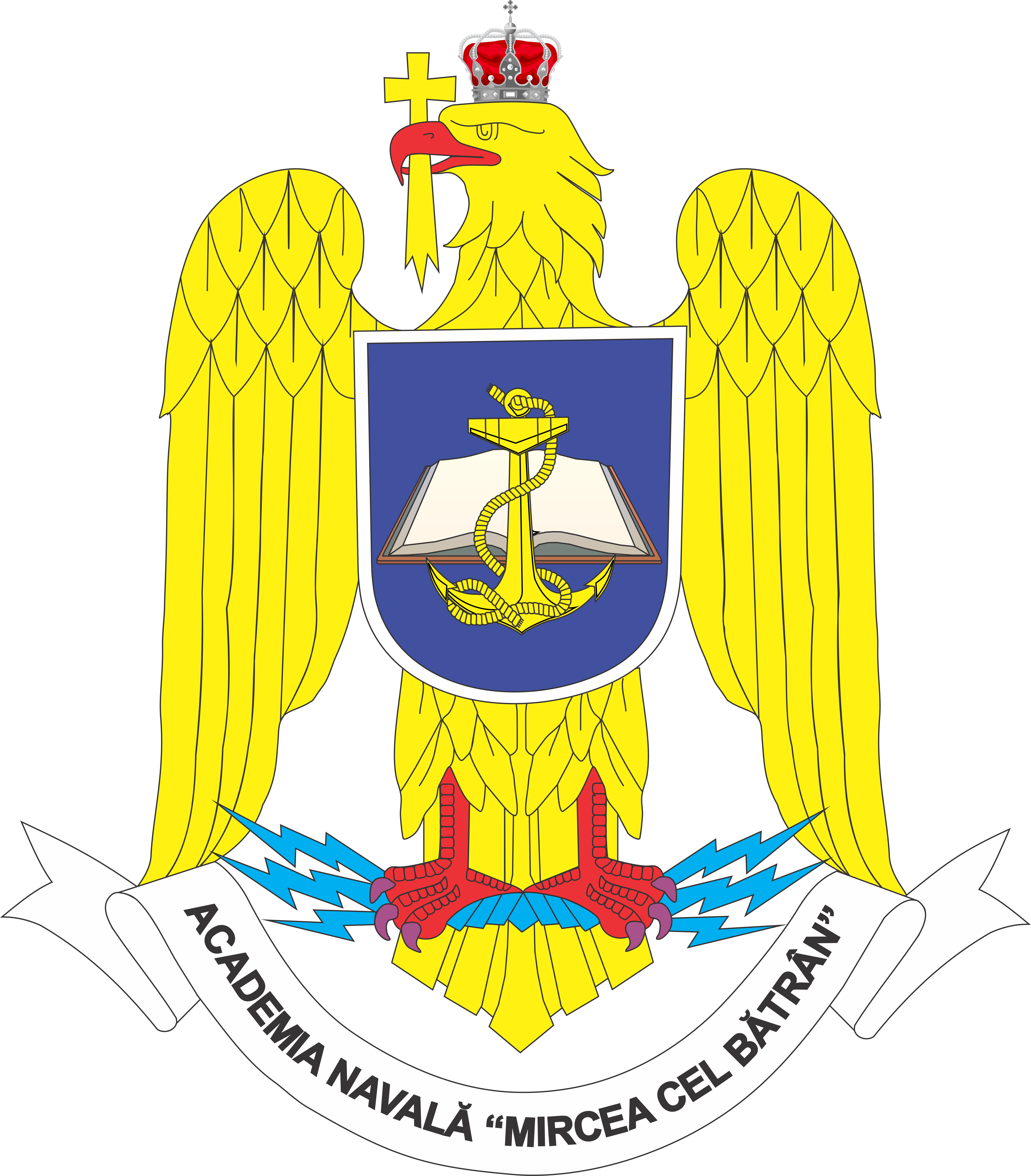 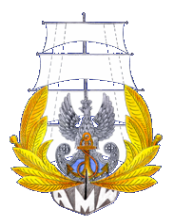 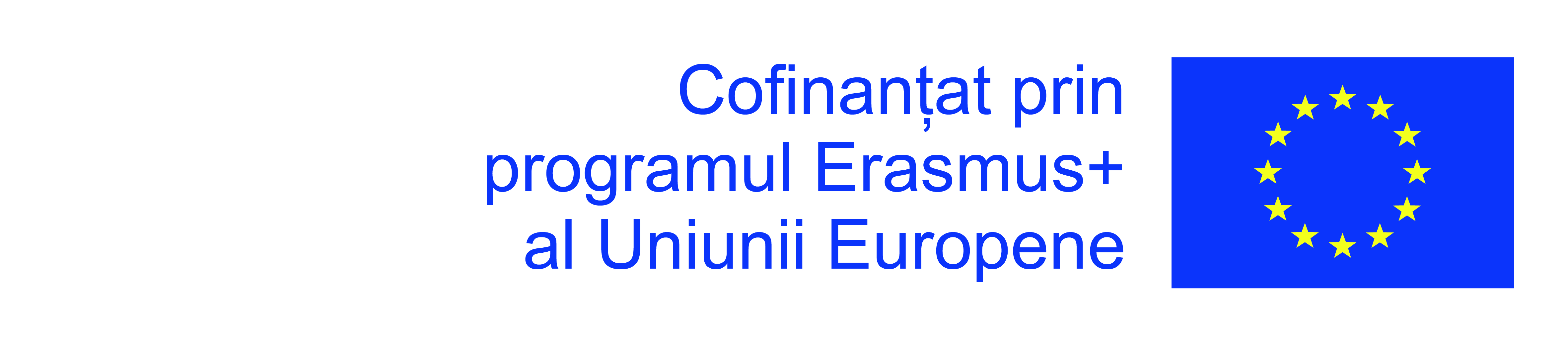 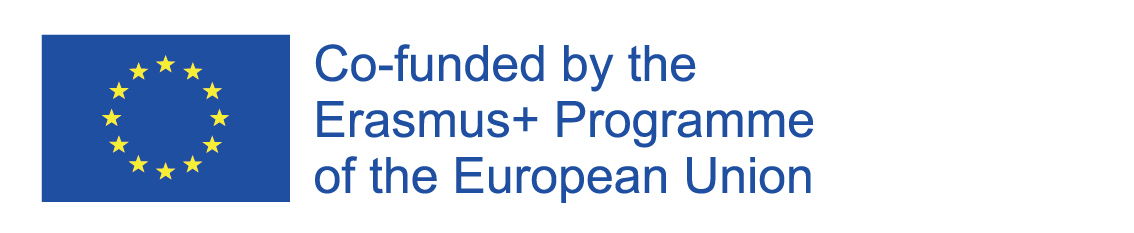 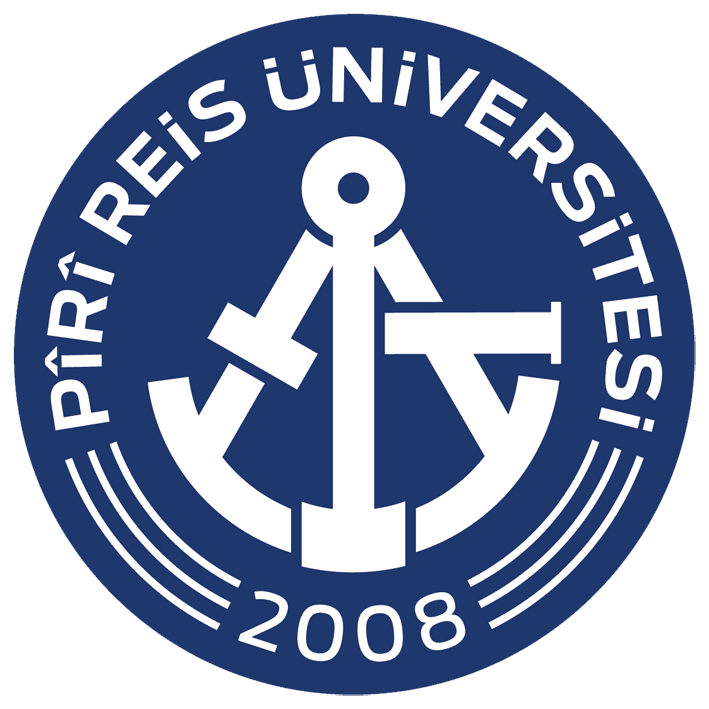 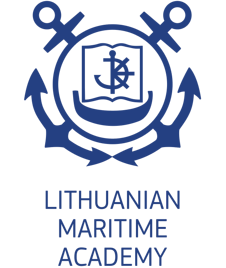 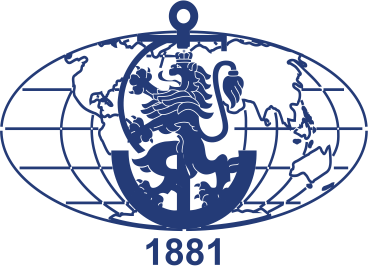 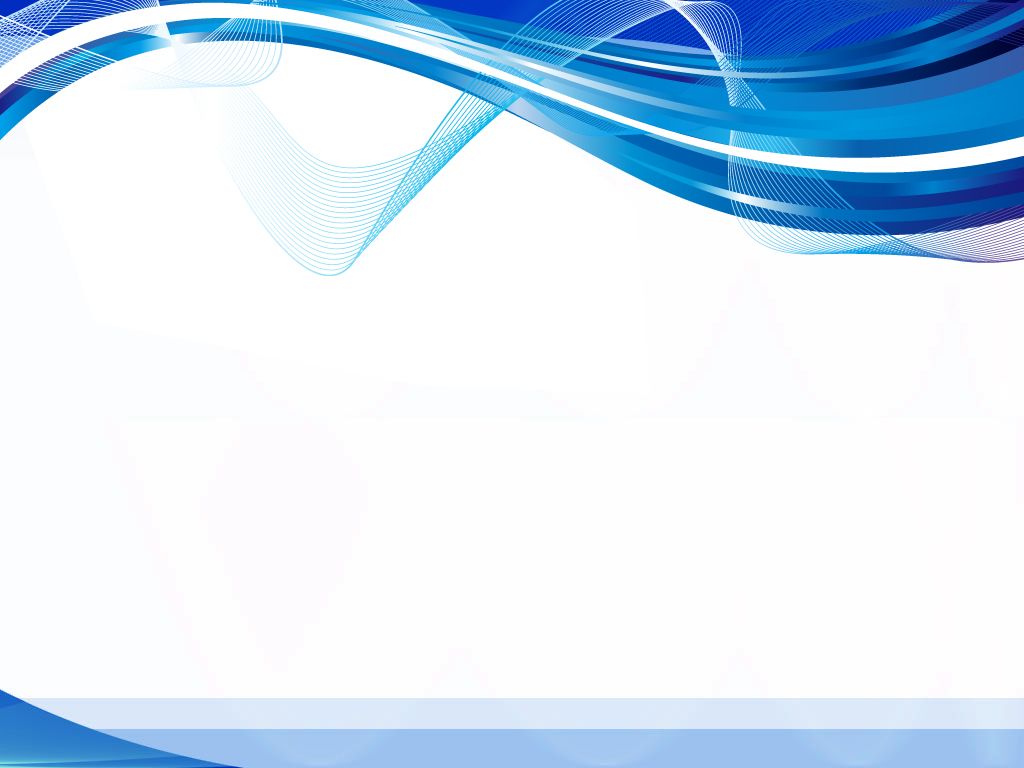 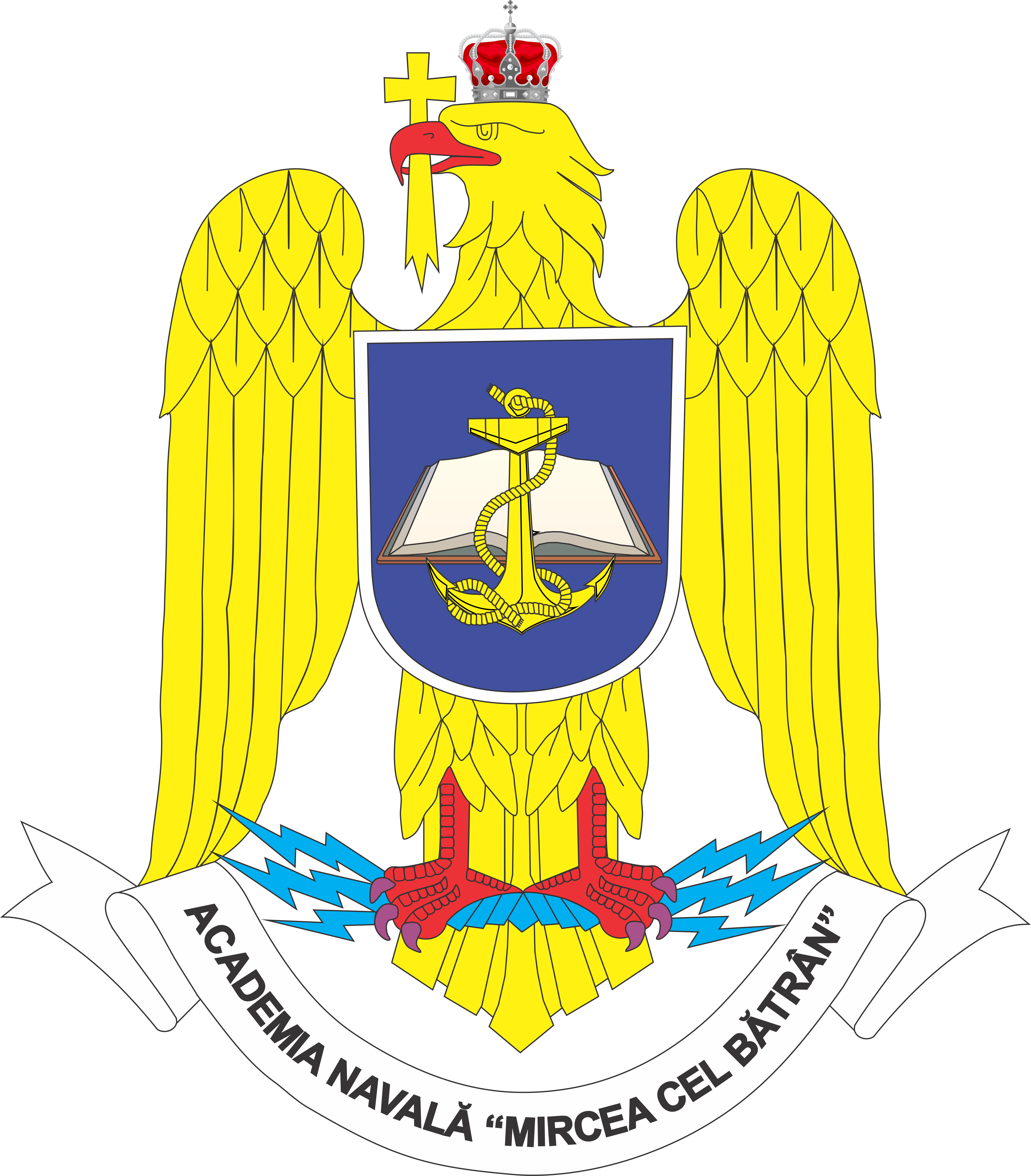 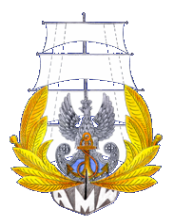 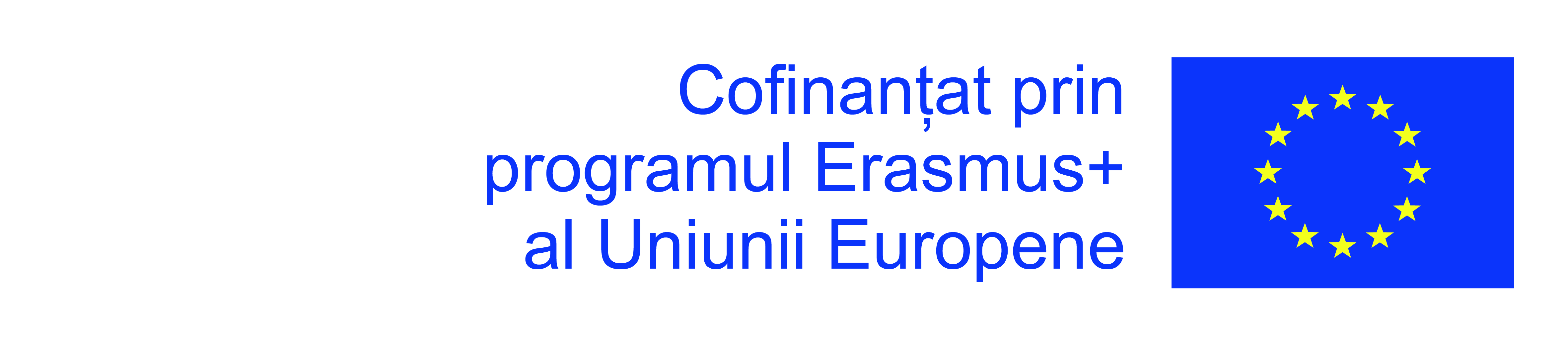 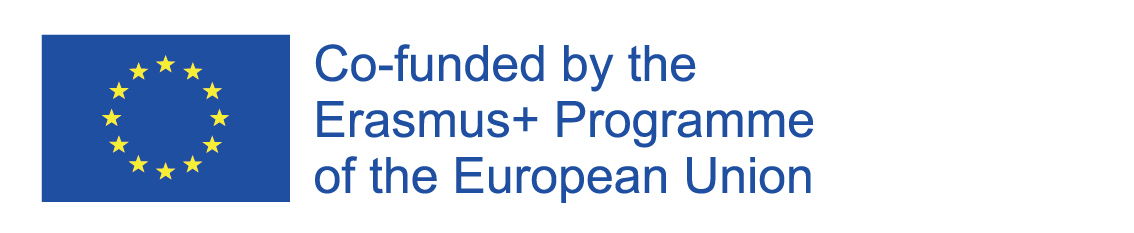 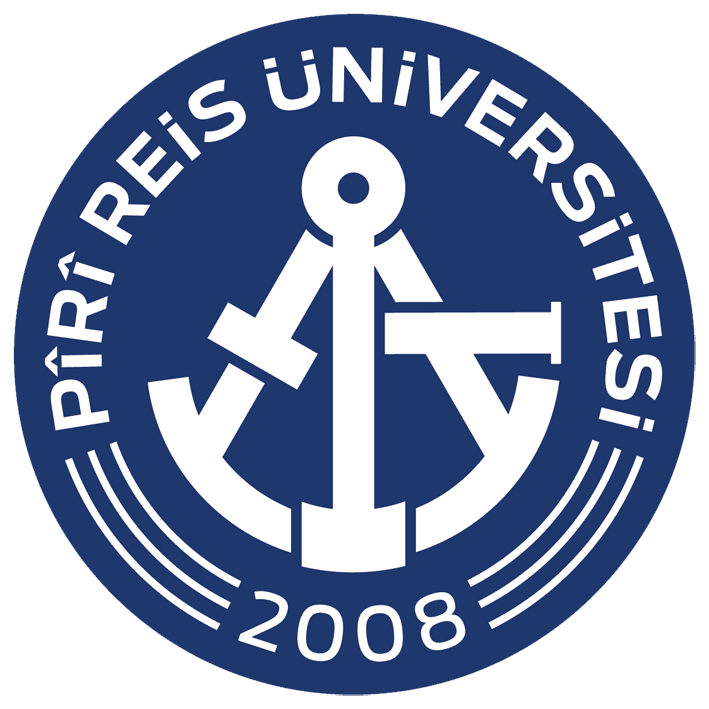 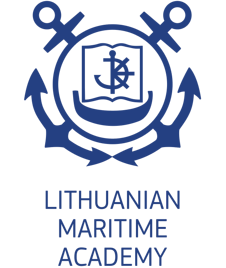 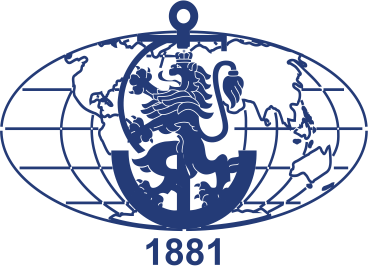 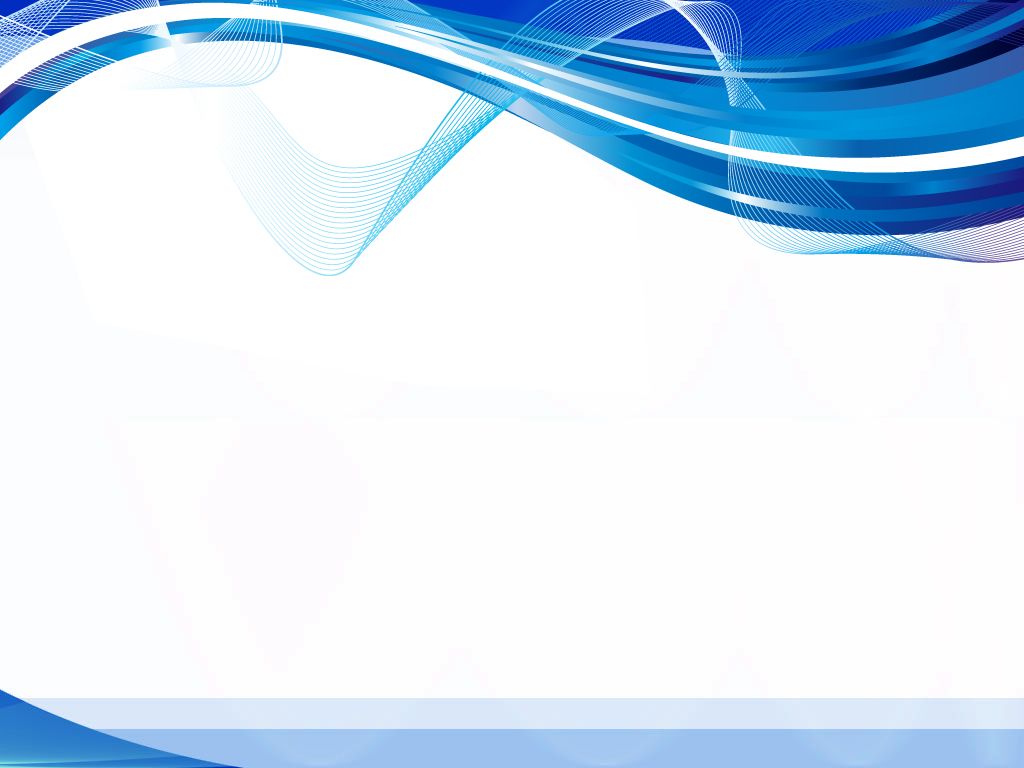 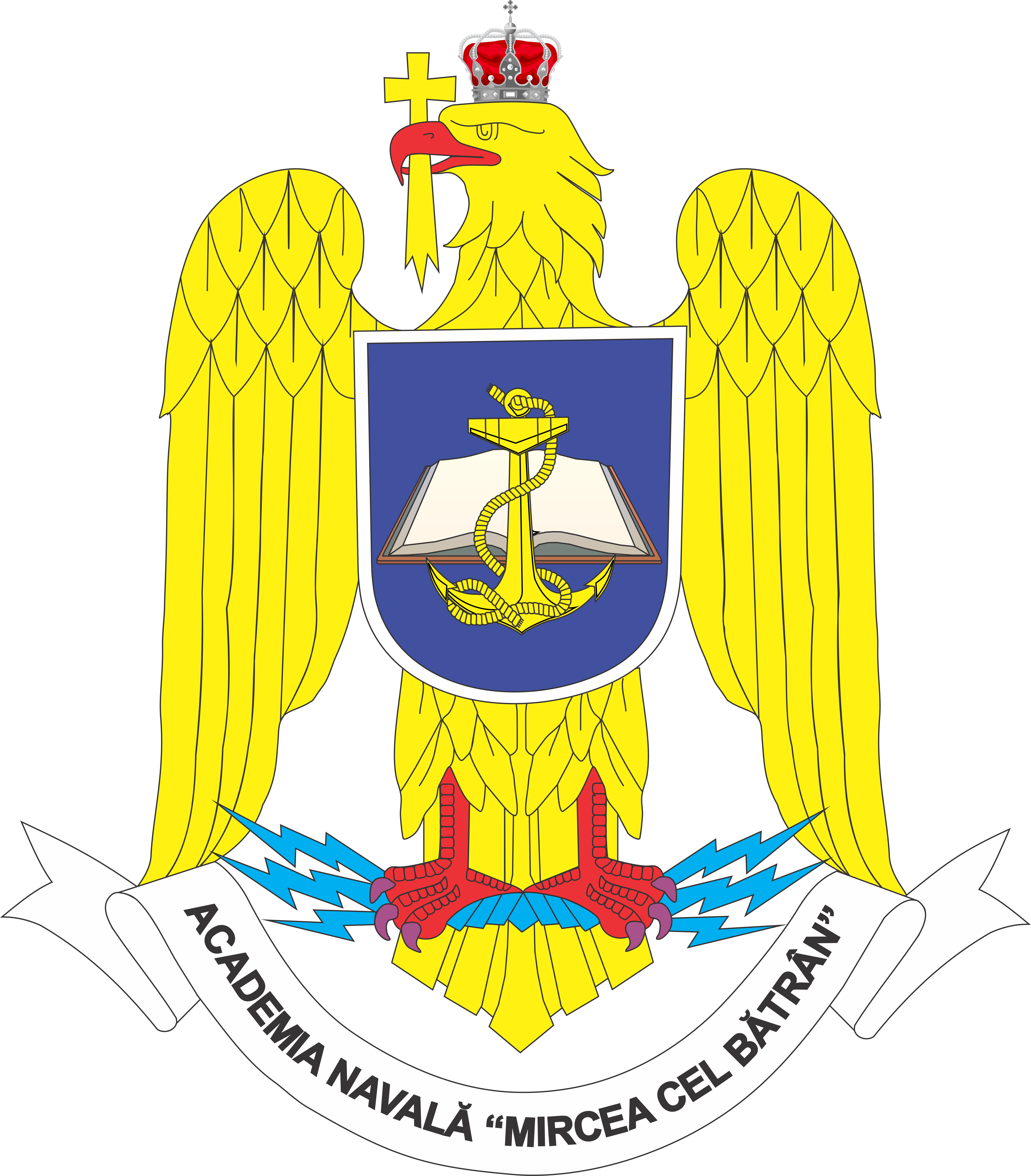 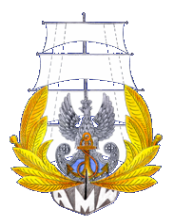 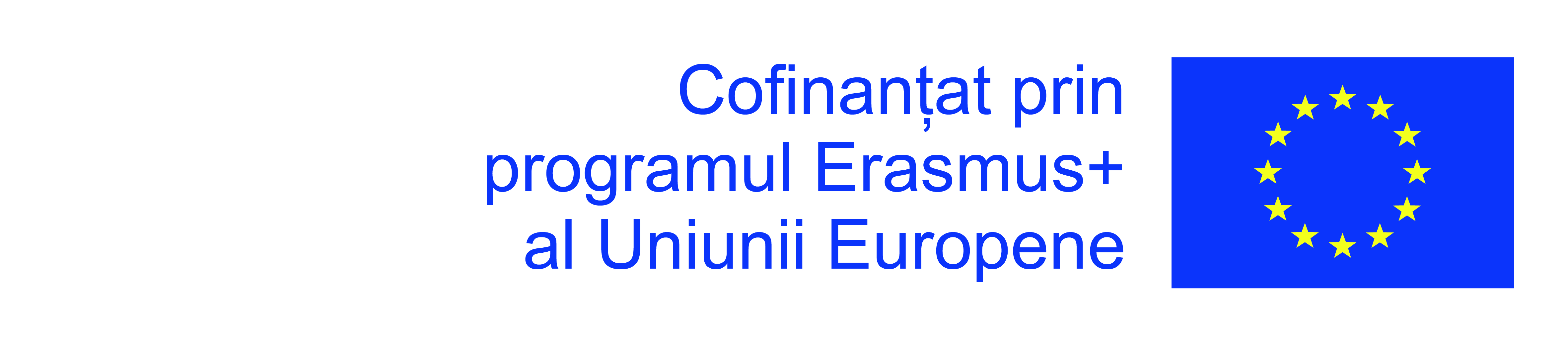 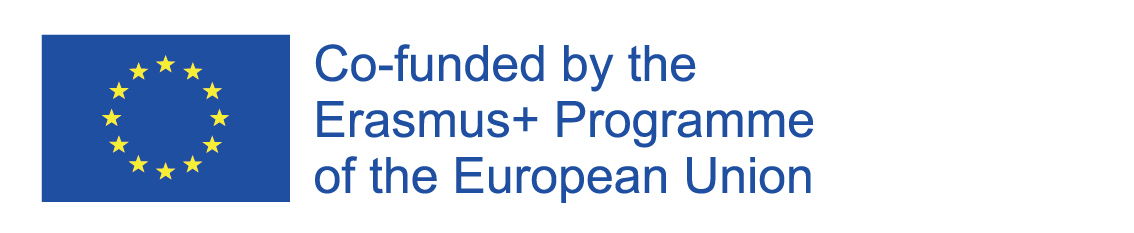 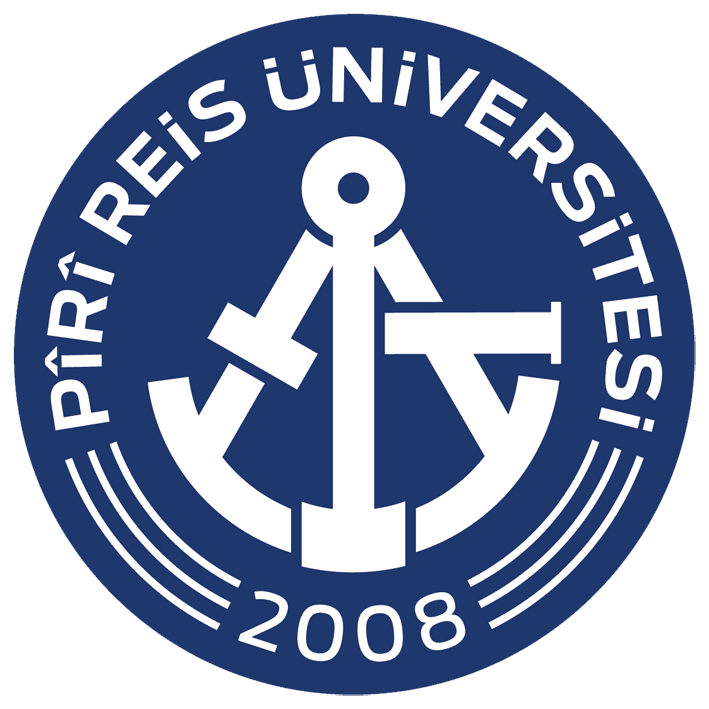 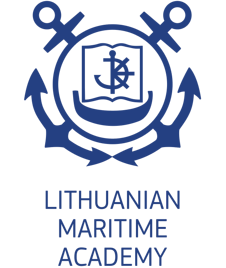 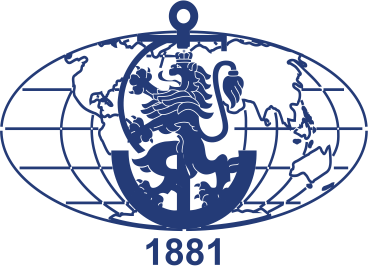 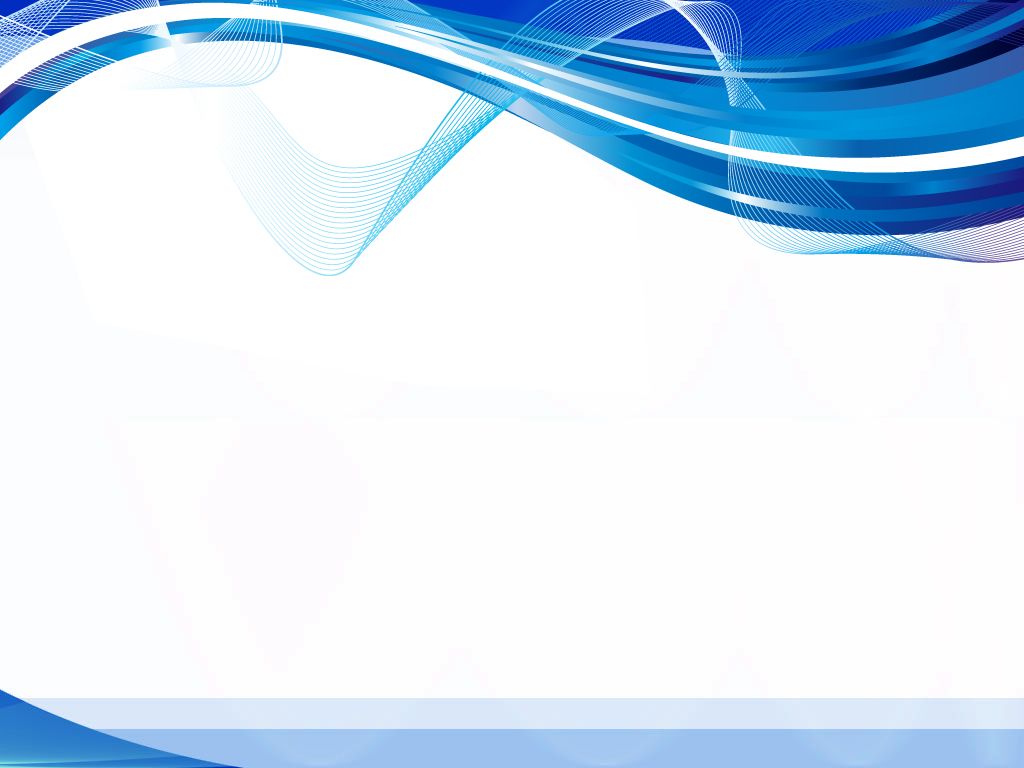 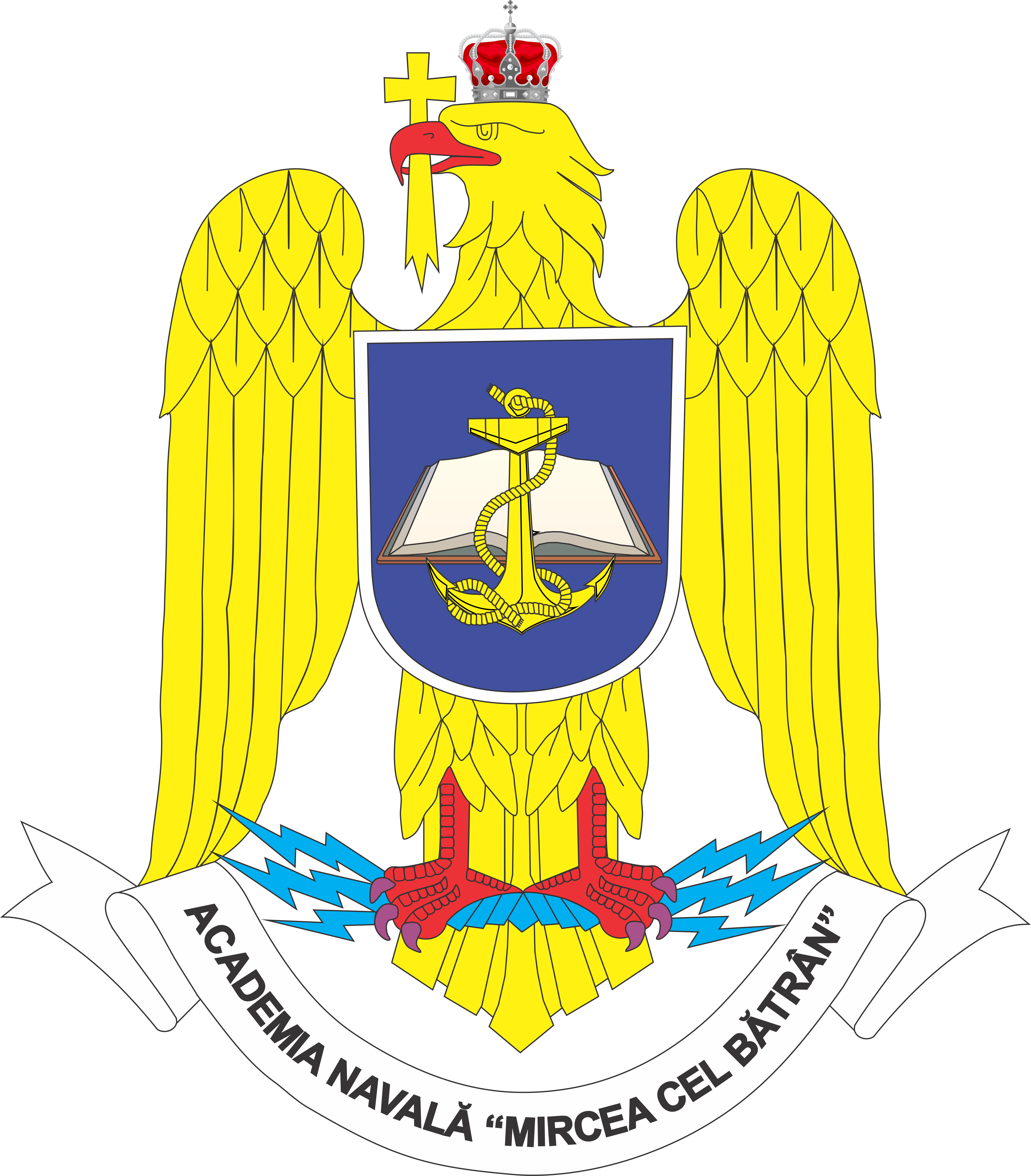 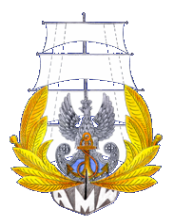 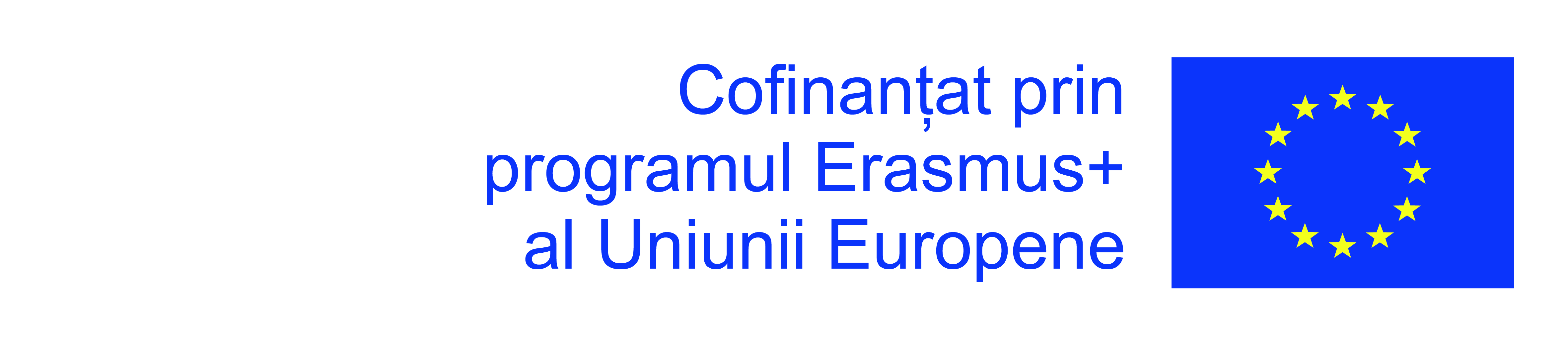 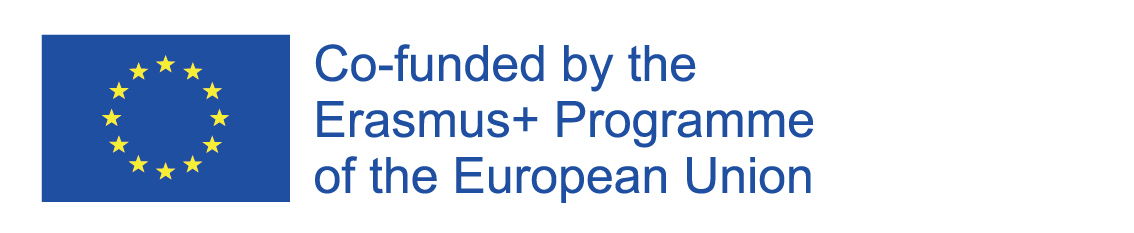 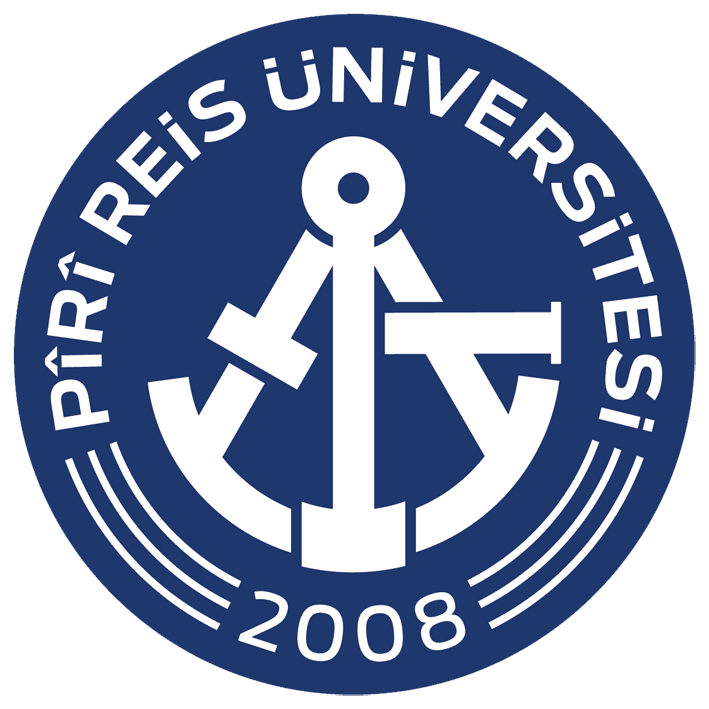 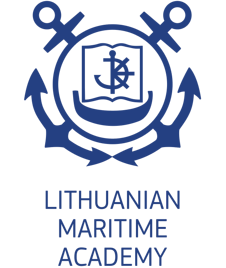 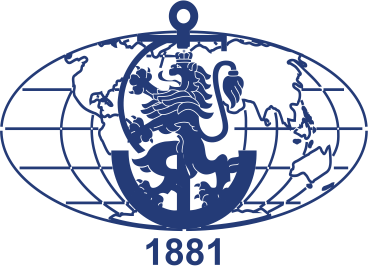 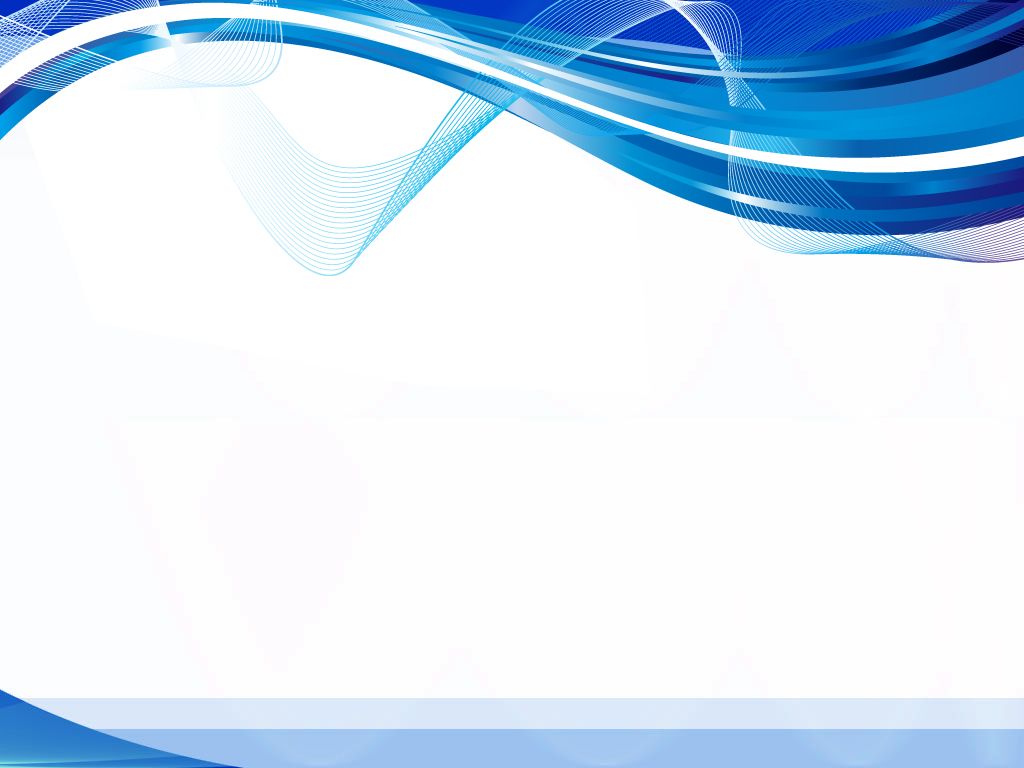 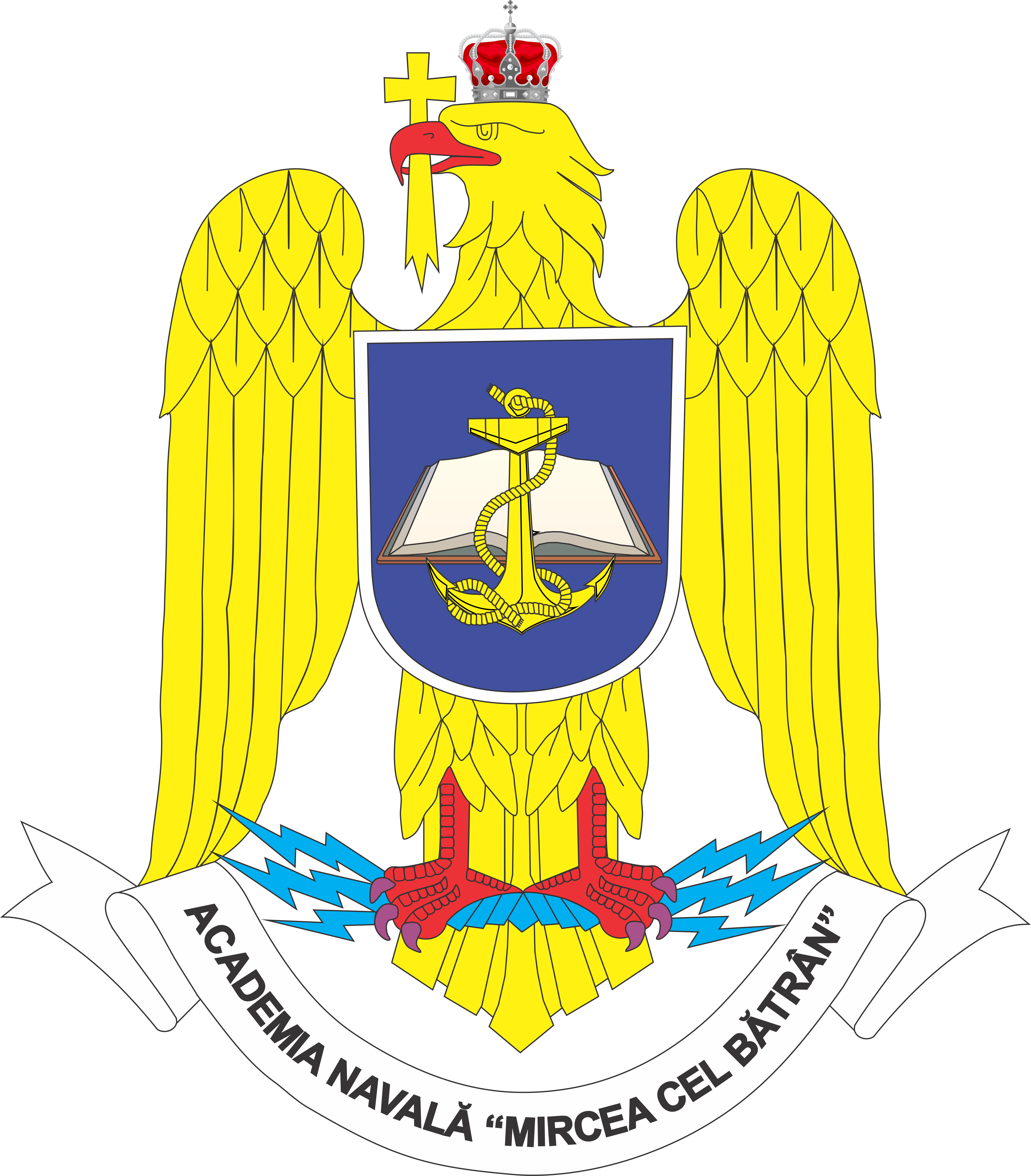 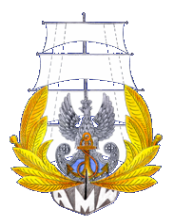 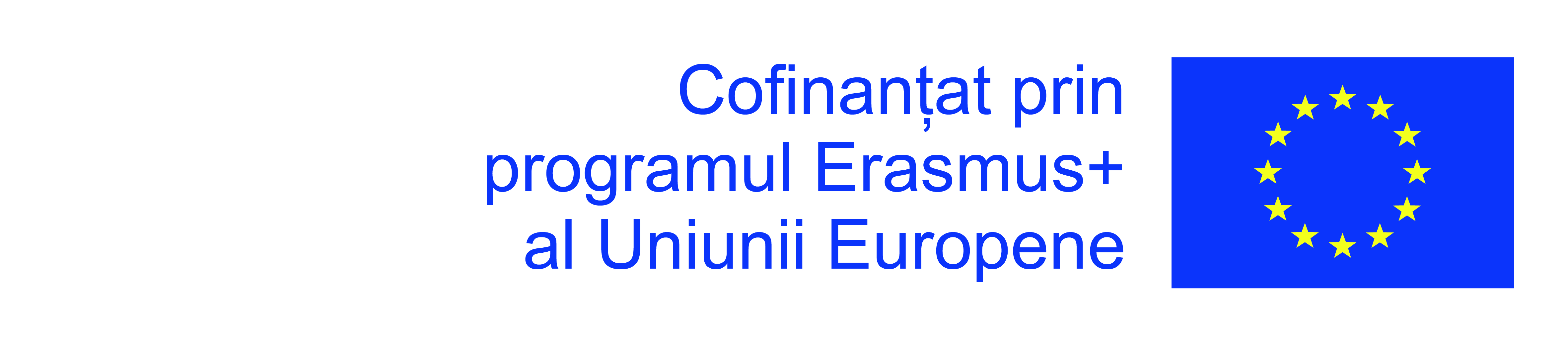 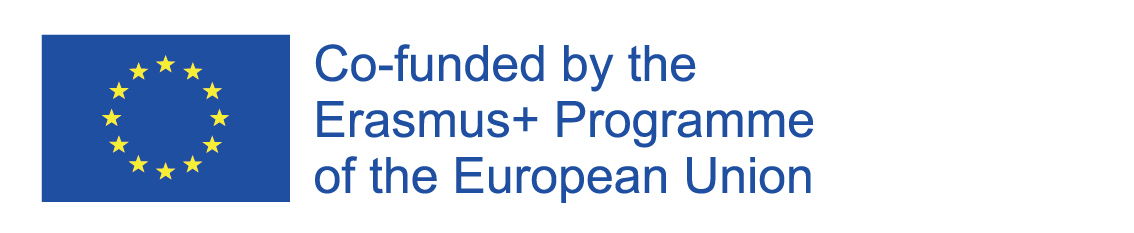 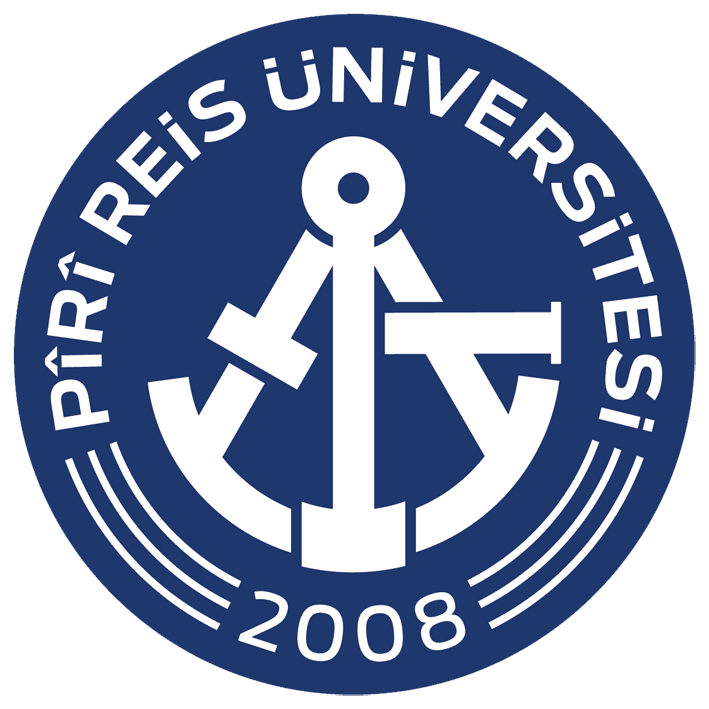 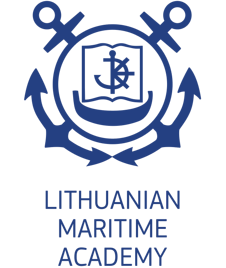 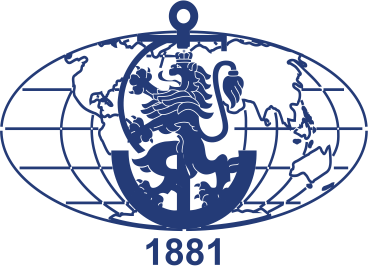 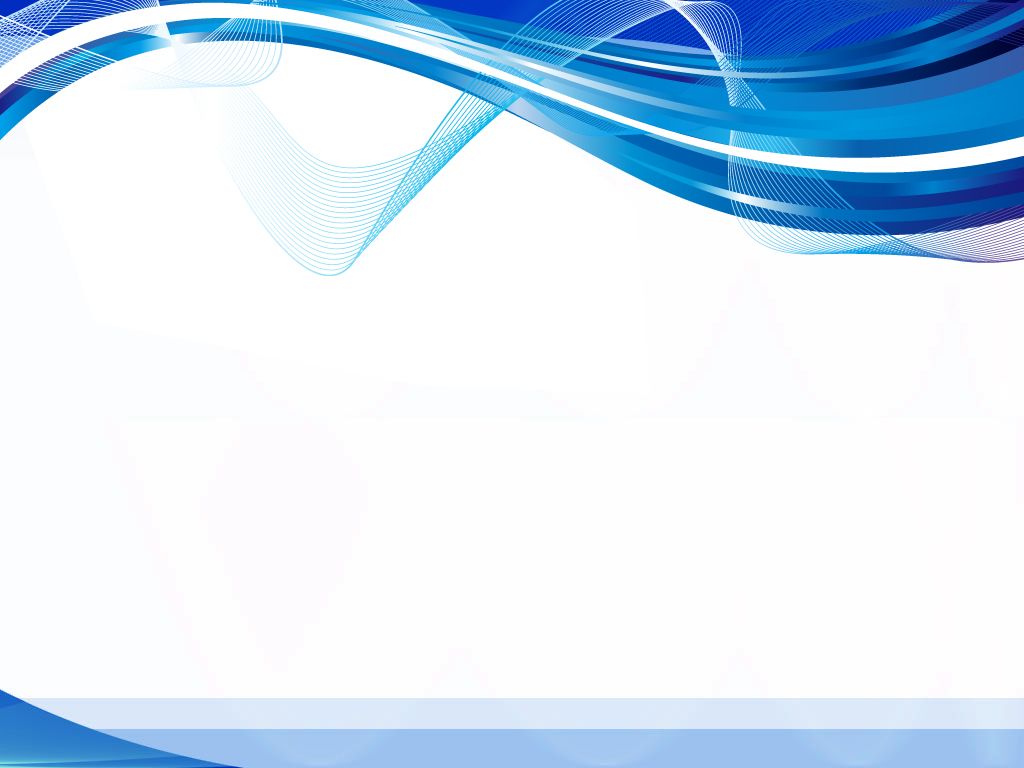